RÉDIGER UN PLAN DE GESTION DES DONNÉES
Raphaëlle Bats
BONJOUR !
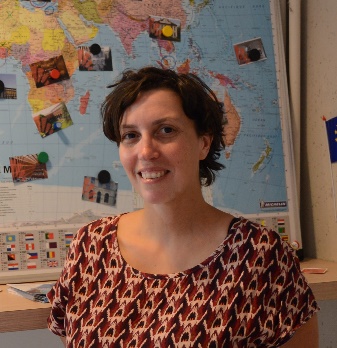 Raphaëlle Bats
Co-responsable Urfist de Bordeaux
Membre associée Centre Emile Durkheim
Université de Bordeaux

Rbats.pro@gmail.com
Raphaelle.bats@u-bordeaux.fr
UN PGD ? MAIS QU’EST-CE ?
.
LE PLAN DE GESTION DES DONNÉES
PGD : Plan de Gestion des Données
DMP : Data Management Plan 

Présente l’ensemble des solutions pour collecter, diffuser, stocker, publier vos données.

En général : un PGD au dépôt et un livrable du projet avec 3 versions 
1 bref PGD lors de la demande de financement ou au démarrage de l’enquête.
1 à T0 + 6 mois
1 en milieu de projet
1 à la fin du projet
RÉDIGER UN PGD/DMP
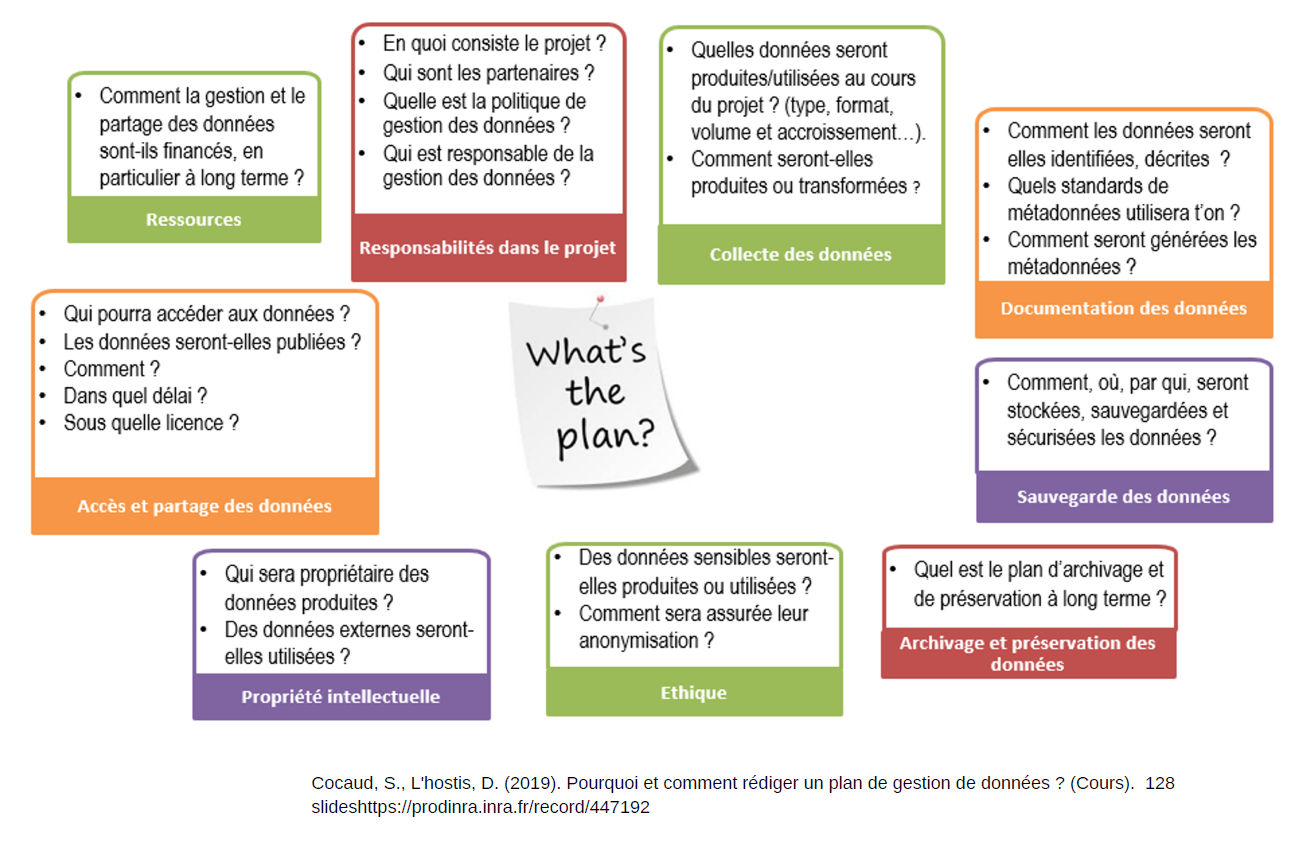 Sources
Cocaud, Sylvie, et Dominique l’Hostis. “Pourquoi et comment rédiger un plan de gestion de données ?,” 2019. https://hal.inrae.fr/hal-02791507
Et aussi : Le plan de gestion en bref : https://bibliotheques.univ-tlse2.fr/medias/photo/what-the-plan_1579000810674-png?ID_FICHE=283251
ANR ET PGD
1. DATA DESCRIPTION AND COLLECTION OR RE-USE OF EXISTING DATA
2. DOCUMENTATION AND DATA QUALITY
3. STORAGE AND BACKUP DURING THE RESEARCH PROCESS
4. LEGAL AND ETHICAL REQUIREMENTS, CODE OF CONDUCT
5. DATA SHARING AND LONG-TERM PRESERVATION
6. DATA MANAGEMENT RESPONSIBILITIES AND RESOURCES
Lien vers le modèle ANR : https://anr.fr/fr/actualites-de-lanr/details/news/lanr-met-en-place-un-plan-de-gestion-des-donnees-pour-les-projets-finances-des-2019/
https://anr.fr/fileadmin/documents/2019/ANR__Modele_de_DMP_francais_DMPOPIDoR_2019_07_24_mis_en_page_2.pdf
HORIZON EUROPE ET DMP
https://ec.europa.eu/research/participants/docs/h2020-funding-guide/cross-cutting-issues/open-access-data-management/data-management_en.htm

1. DATA SUMMARY
2. FAIR DATA
3. ALLOCATION OF RESOURCES
4. DATA SECURITY
5. ETHICAL ASPECTS
6. OTHER ISSUES
7. FURTHER SUPPORT IN DEVELOPING YOUR DMP
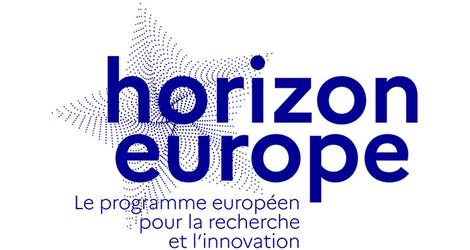 DMP OPIDOR
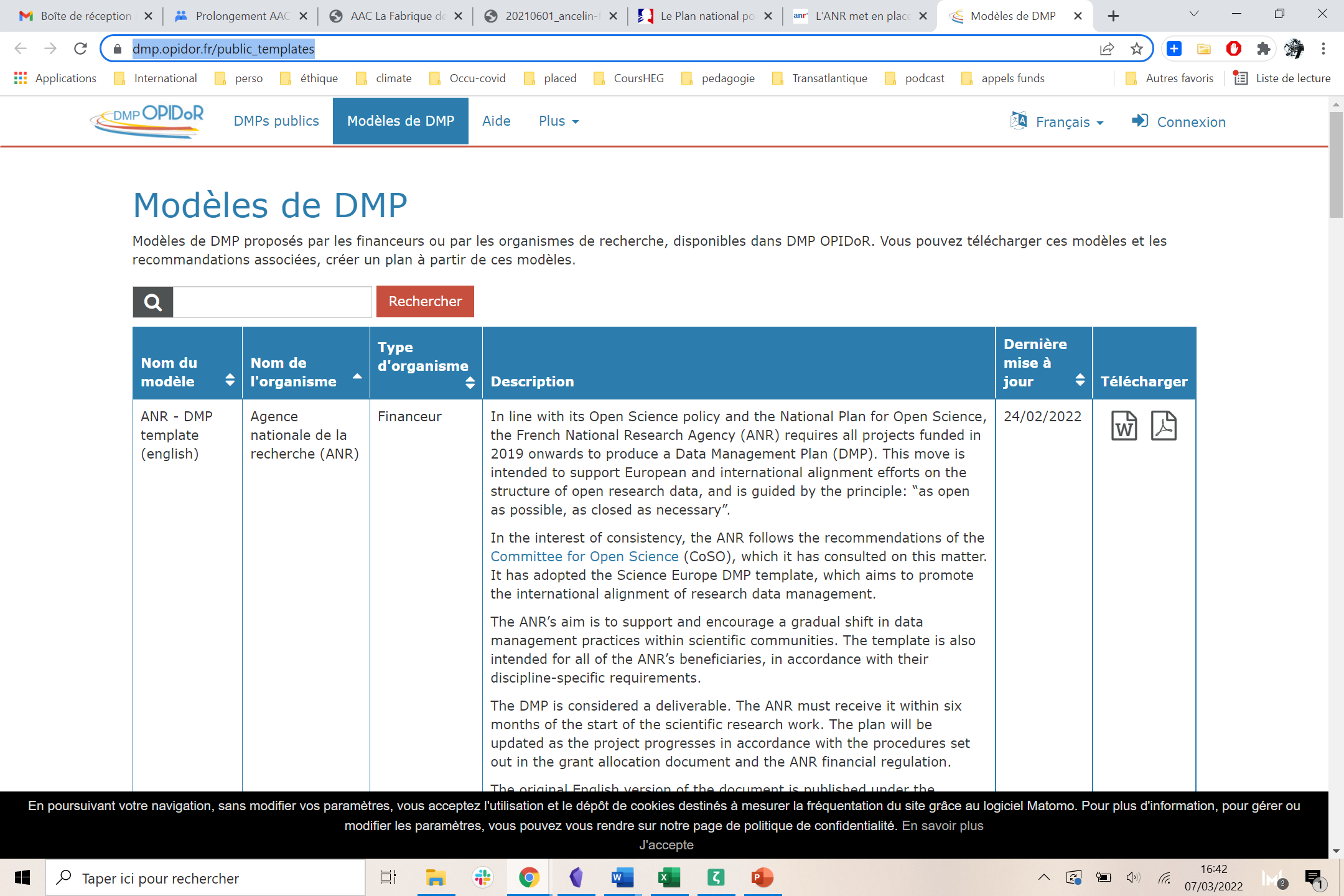 https://dmp.opidor.fr/public_templates
Des modèles de PGD/DMP ?
Certains établissements proposent des modèles : 
Inserm : https://dmp.opidor.fr/public_templates?page=1&search=inserm
Agrotech : https://dmp.opidor.fr/template_export/413287783.pdf
CIRAD : https://dmp.opidor.fr/template_export/390748102.pdf
INRAE : https://dmp.opidor.fr/template_export/32410048.pdf
Institut Pasteur : https://dmp.opidor.fr/template_export/1360955699.pdf

>> Prendre des décisions en matière de stockage, de conservation et de signalement.
EXERCICE !
Choisissez un modèle et comparez-le au modèle ANR.

1/ Quelles différences ? 

2/ Qu’est-ce qui vous étonne ?
Modèles et recommandations
Tous les établissements n’ont pas de modèle de PGD. 

Certains établissements reprennent le modèle ANR mais y ajoutent des recommandations.

On peut avoir accès à ces recommandations depuis DMP Opidor.
DES EXEMPLES DE PGD/DMP
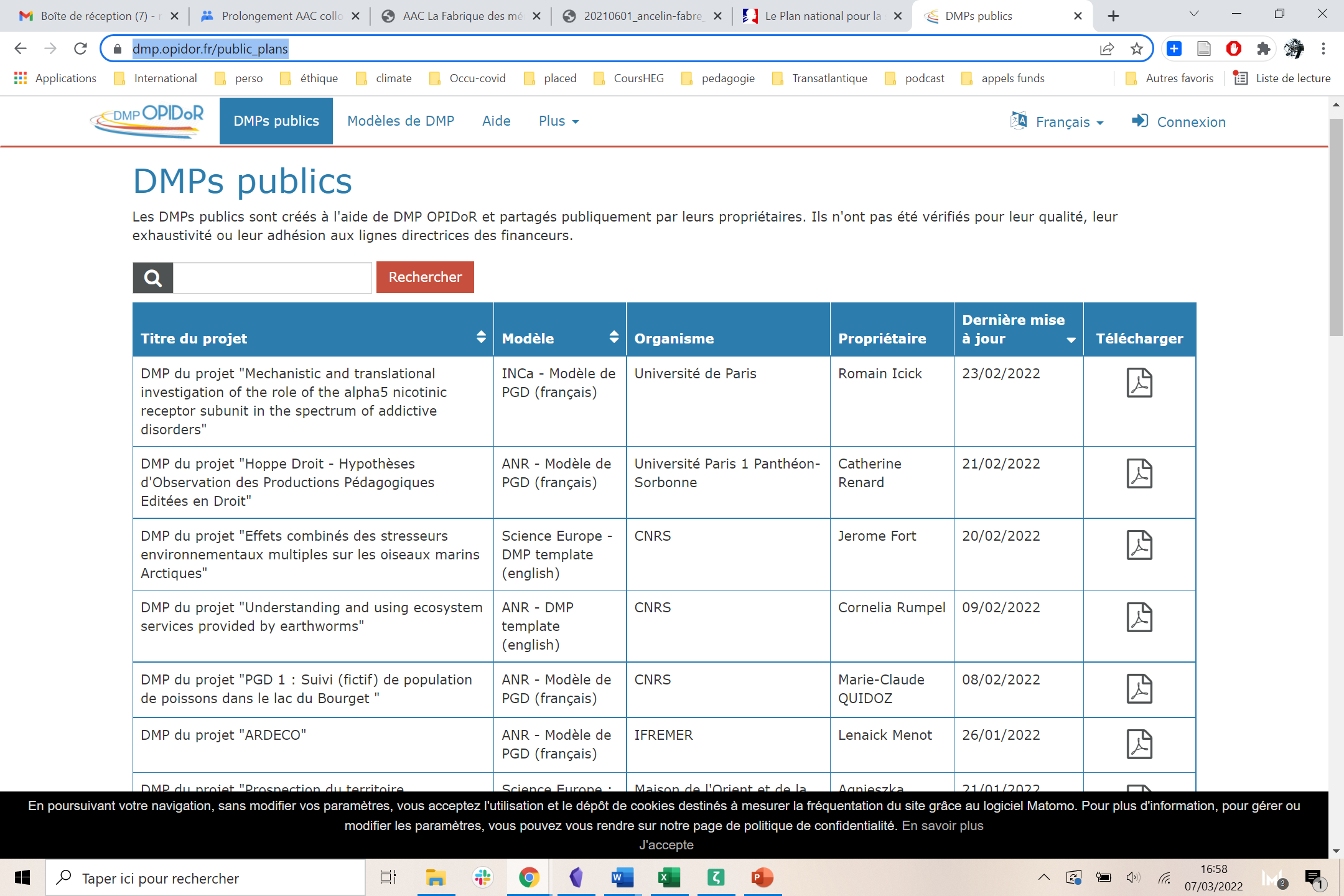 Consulter des PGD : 
https://dmp.opidor.fr/public_plans

Des exemples SHS: 
https://dmp.opidor.fr/plans/3354/export.pdf
https://dmp.opidor.fr/plans/2630/export.pdf

Un exemple fictif bien utile : 
https://dmp.opidor.fr/plans/5848/export.pdf
EXERCICE !
Observez deux exemples de PGD déposés dans DMP Opidor. 

1/ En trouvez-vous dans votre discipline ?

2/ Que pensez-vous de ces documents ? 
    > complexes ou pas 
    > complets ou pas 
    > Qu’est-ce qui vous étonne dans ces deux exemples observés ?

A la fin de l’exercice, gardez les exemples de PGD dans un onglet, on en aura besoin par la suite.
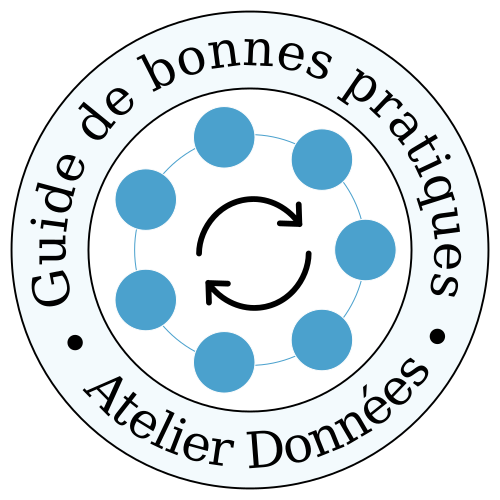 Un autre exemple de guide
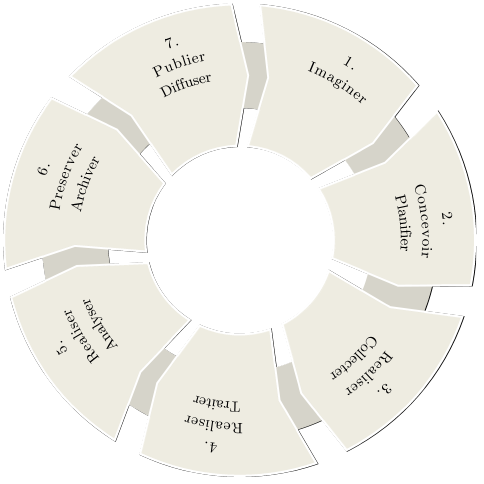 Maths – Unistra

https://mi-gt-donnees.pages.math.unistra.fr/guide/00-introduction.html
LE PGD PAS À PAS
A partir du modèle ANR
Créer son PDG/DMP
Sur DMP Opidor
DMP OPIDOR PAS À PAS
Se créer un compte DMP Opidor
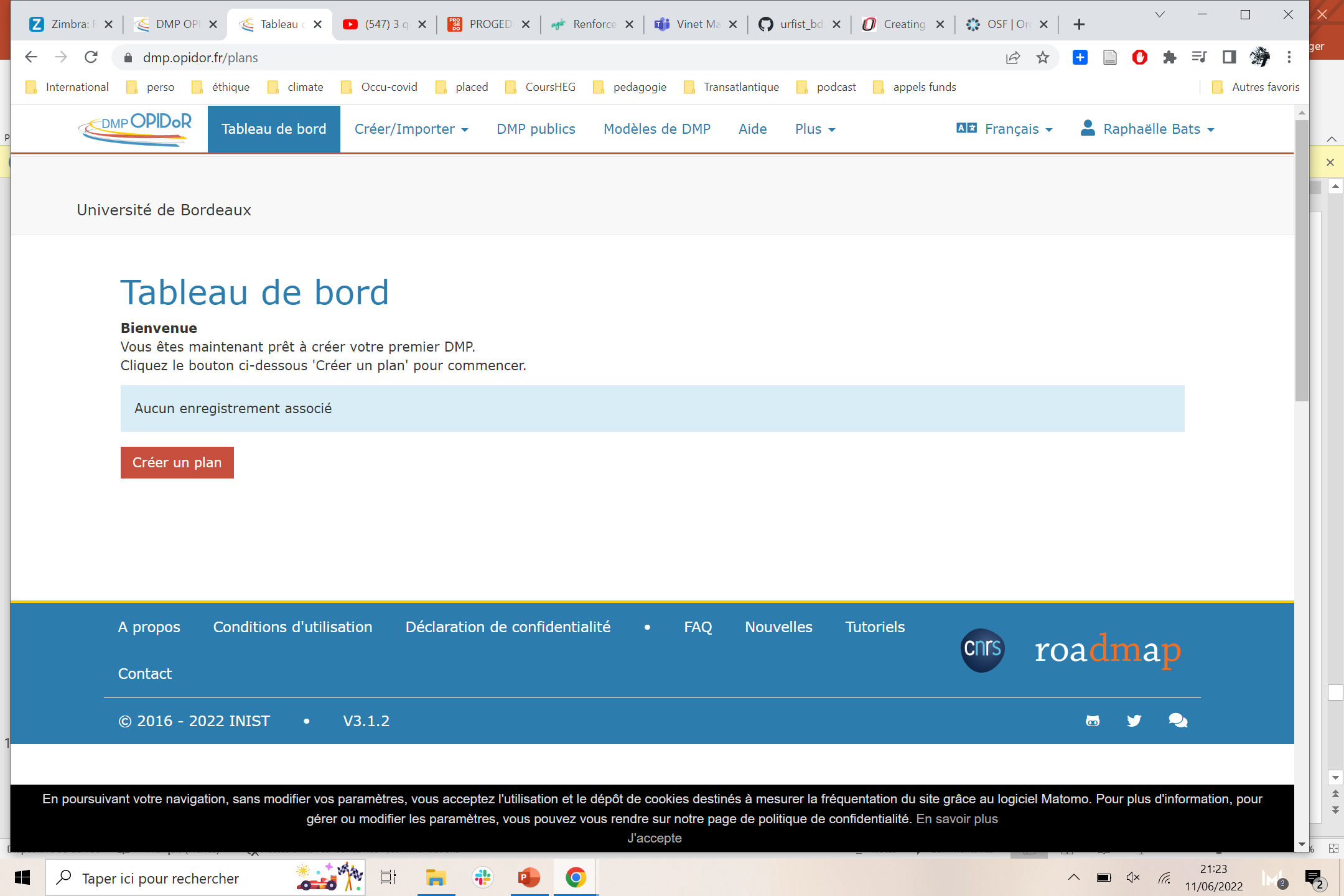 DMP OPIDOR : ÉTAPE 2
DMP OPIDOR : ÉTAPE 3
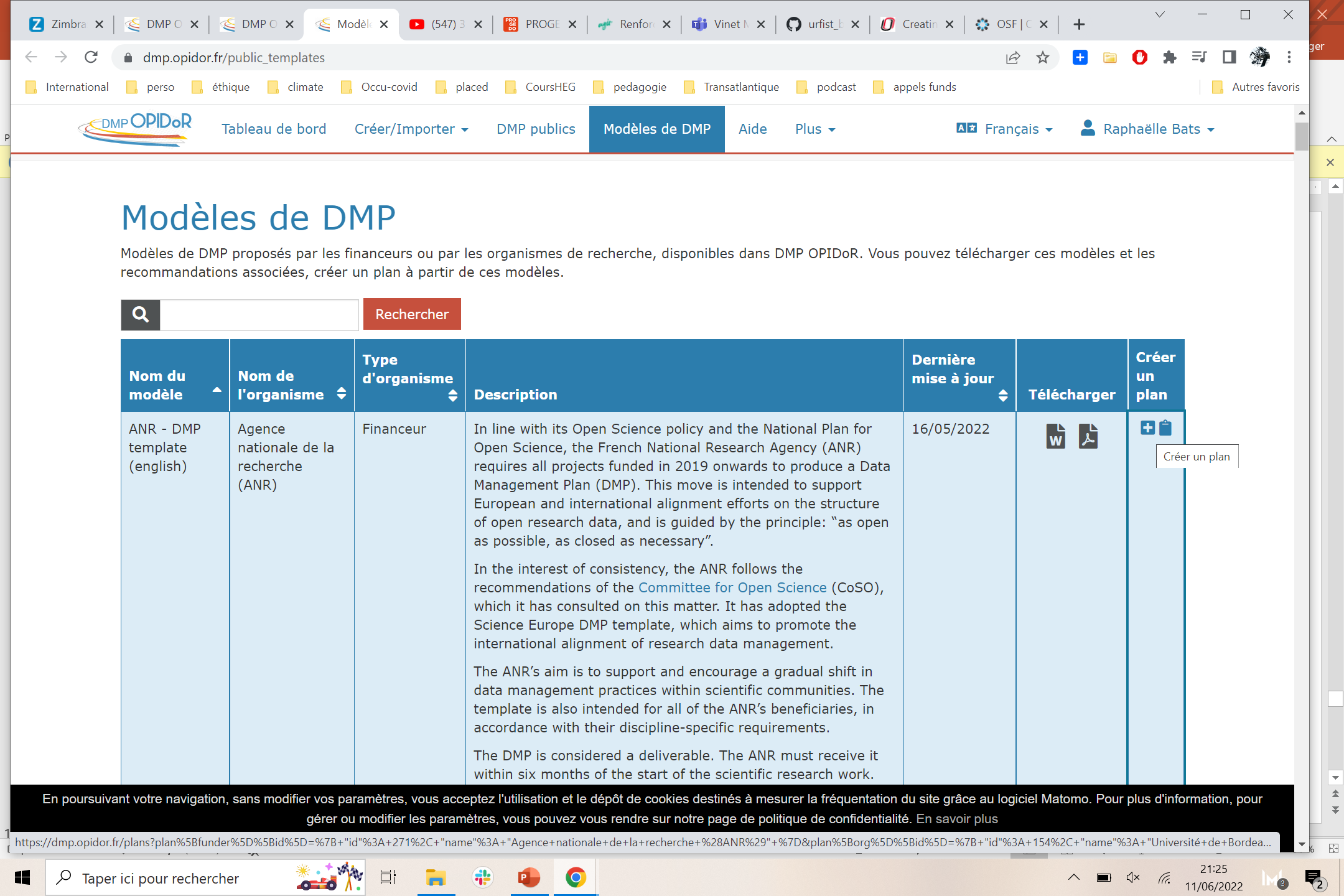 DMP OPIDOR : ÉTAPE 4
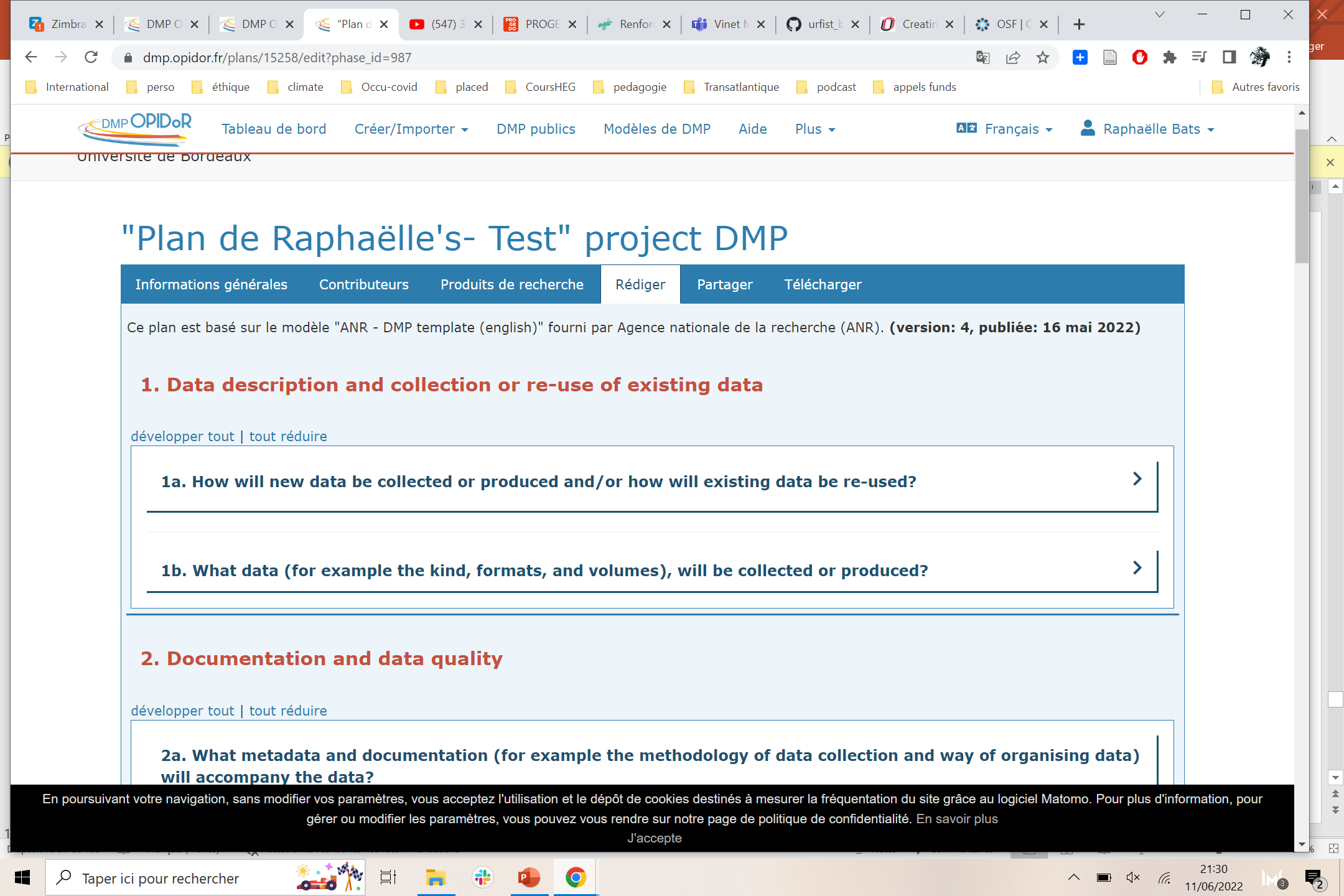 DMP OPIDOR : ÉTAPE 5
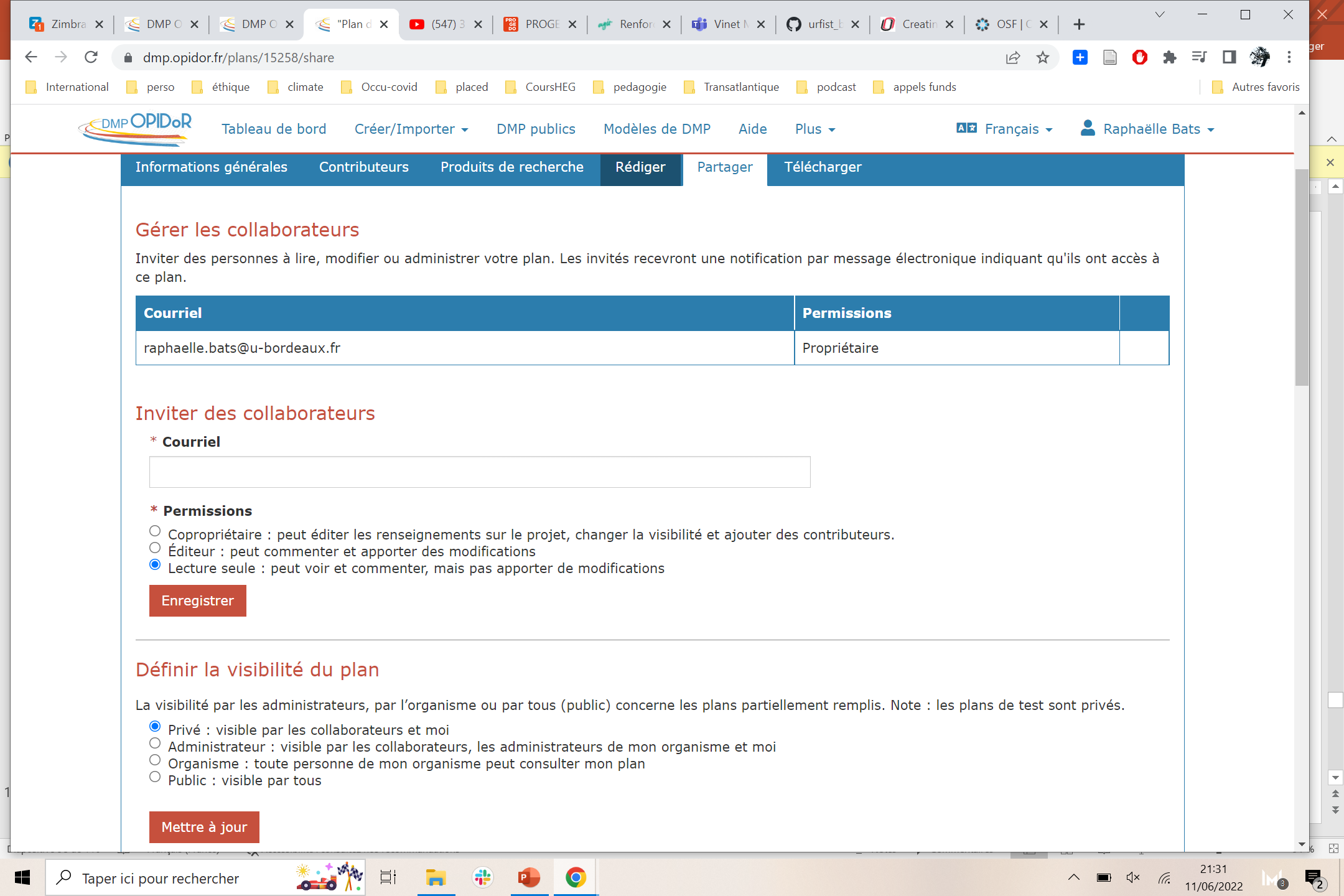 EXERCICE !
Ouvrez un compte DMP Opidor

Nous allons l’utiliser pour les exercices qui suivent.
DESCRIPTION DES DONNÉES
A partir du modèle ANR
DESCRIPTION DES DONNÉES ET COLLECTE OU RÉUTILISATION DE DONNÉES EXISTANTES
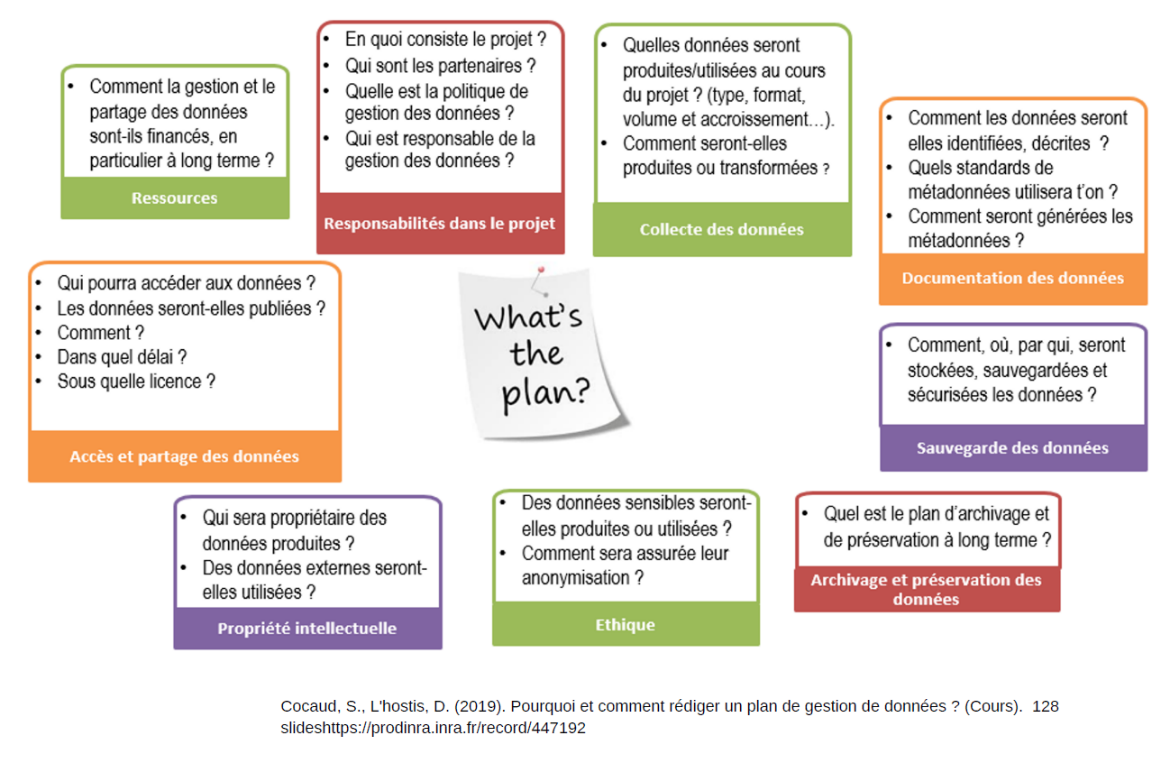 1/2 DESCRIPTION DES DONNÉES> CONDITIONS DE PRODUCTION
1a. Comment de nouvelles données seront-elles recueillies ou produites et/ou comment des données préexistantes seront-elles réutilisées ?
 
Recommandations:
Expliquer quelles méthodologies ou quels logiciels seront utilisés si de nouvelles données sont recueillies ou produites.
Enoncer les éventuelles restrictions à la réutilisation des données préexistantes.
Expliquer comment la provenance des données sera documentée.
Indiquer brièvement le cas échéant, les raisons pour lesquelles l’utilisation de sources de données existantes a été envisagée mais écartée.
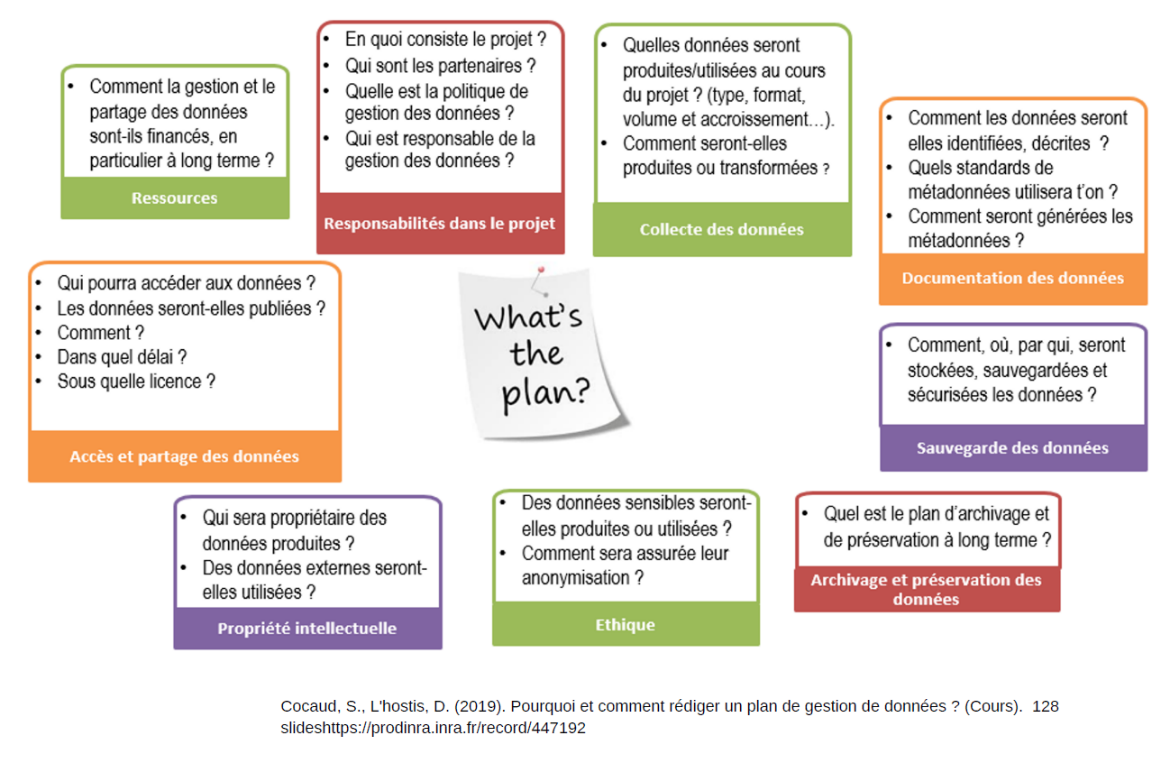 2/2 DESCRIPTION DES DONNÉES> DESCRIPTION GÉNÉRALE
1b. Quelles données (types, formats et volumes par ex.) seront collectées ou produites ?
 Recommandations:
Donner des détails sur le type de données : par exemple numérique (bases de données, tableurs), textuel (documents), image, audio, vidéo, et/ou médias composites.
Détailler le format des données : la manière selon laquelle les données sont codées pour le stockage, généralement reflétée par l'extension du nom de fichier (par exemple pdf, xls, doc, txt, ou rdf).
Justifier l'utilisation de certains formats. Par exemple, les choix d’un format peuvent être guidés par l’expertise du personnel de l'organisme, ou par une préférence pour les formats ouverts, par les standards de format acceptés par les entrepôts de données, par l’usage largement répandu dans une communauté de recherche ou par le logiciel ou l'équipement qui sera utilisé.
Privilégier les formats standards et ouverts car ils facilitent le partage et la réutilisation à long terme des données (plusieurs catalogues fournissent des listes de ces "formats préférés").
Donner des détails sur les volumes (qui peuvent être exprimés en espace de stockage requis (octets), et/ou en quantités d'objets, de fichiers, de lignes, et colonnes).
EXEMPLE TRANSATLANTIQUE
1. DATA DESCRIPTION AND COLLECTION OR RE-USE OF EXISTING DATA
We will use some pre-existing data: open source data made available by governments and data from previous projects not designed to be open and shared.  The data produced and collected in this project will come from several research actions. First, related to the dissemination of questionnaires via a tool like Limesurvey. Responses can be processed in a database, with at least three tables: library, type of action, impact measures used. Second, the participant observation data produced during the workshops: observation notes will be recorded in a research notebook. They will be supplemented by photographs and written texts or documents produced during the workshops. Finally, the interview data will be processed in a coded spreadsheet. 
To share the data, we plan to use formats that can be produced and shared among all the researchers of the team. Nevertheless, if the data will be accessible in the spirit of open science, not all the data will be shared, notably for RGPD reasons (photos in particular). This will be specified in the consortium agreement.
EXERCICE !
Reprenez vos exemples de PGD et observez la première partie, celle qui concerne les données.


1/ Qu’est-ce que vous en pensez ? 
        > Complexe ? Complet ? Détaillé ? 

2/ Qu’est-ce qui vous étonne ?
EXERCICE !
Ecrire la partie données de votre PGD

     > directement dans votre DMP Opidor de test.

A côté : 
     > Notez les difficultés ou les freins que vous rencontrez

Restitution : focus sur les difficultés rencontrées.
DÉFINITIONS
“Enregistrements factuels (chiffres, textes, images et sons) qui sont utilisés comme sources principales pour la recherche scientifique et sont généralement reconnus par la communauté scientifique comme nécessaires pour valider des résultats de recherche. ” « OECD Principles and Guidelines for Access to Research Data from Public Funding », 2007, cité par le GT Données de Couperin : https://scienceouverte.couperin.org/donnees-recherche-definitions/

Deux limites : 
Processus
Validation des résultats
DÉFINITIONS
“…research data, from the point of view of the institution with a responsibility for managing the data includes: 
all data which is created by researchers in the course of their work, and for which the institution has a curatorial responsibility for at least as long as the Code and relevant archives/record keeping acts require, and 
third-party data which may have originated within the institution or come from elsewhere.”
Australian National Data Service, « What Is Research Data », 2017, p 3. https://www.ands.org.au/__data/assets/pdf_file/0006/731823/Whatis-research-data.pdf
DIFFÉRENTS TYPES DE DONNÉES (SLIDE CÉCILE ARÈNES)
Source : Rivet, Alain, Marie-Laure Bachèlerie, Auriane Denis-Meyere, et Delphine Tisserand. 2018.
« Traçabilité des activités de recherche et gestion des connaissances : Guide pratique de mise en place ». http://qualite-enrecherche.cnrs.fr/IMG/pdf/guide_tracabilite_activites_recherche_gestion_connaissances.pdf.
DIFFÉRENTS TYPES DE DONNÉES
Les données d’observation : données capturées en temps réel, habituellement uniques et donc impossibles à reproduire.
 Les données expérimentales : données obtenues à partir d’équipements de laboratoire, qui sont souvent reproductibles mais parfois coûteuses.
 Les données computationnelles ou de simulation : données générées par des modèles informatiques ou de simulation, souvent reproductibles si le modèle est correctement documenté.
 Les données dérivées ou compilées : données issues du traitement ou de la combinaison de données «brutes», elles sont souvent reproductibles mais coûteuses.
 Les données de référence : collection ou accumulation de petits jeux de données qui ont été revus par les pairs, annotés et mis à disposition.

Source : Ancelin-Fabre, Justine. 2021. « Rédiger un plan de gestion pour ses données de recherche ». https://urfist.chartes.psl.eu/sites/default/files/docs/20210601_ancelin-fabre_pgd.pdf
DIFFÉRENTS TYPES DE DONNÉES
Données brutes : données collectées avant traitement (organisation, forme ou analyse).
   Données structurées : données collectées et organisées avec des descriptions, métadonnées, noms.  Elles sont traitées si calibrées ou corrigées. Elles sont compilées si agrégées, résumées, synthétisées…
   Données analysées interprétées : données structurées une fois qu’elles sont triées, organisées dans des dossiers et dès lors sélectionnées. Données publiées dans les articles.

Source : Ancelin-Fabre, Justine. 2021. « Rédiger un plan de gestion pour ses données de recherche ». https://urfist.chartes.psl.eu/sites/default/files/docs/20210601_ancelin-fabre_pgd.pdf
LE CYCLE DE VIE DES DONNÉES
Les données évoluent au cours des projets de recherche. 
C’est le cycle de vie des données.
Source : https://guides.library.ucsc.edu/datamanagement
DOCUMENTATION DES DONNÉES
A partir du modèle ANR
2. DOCUMENTATION AND DATA QUALITY
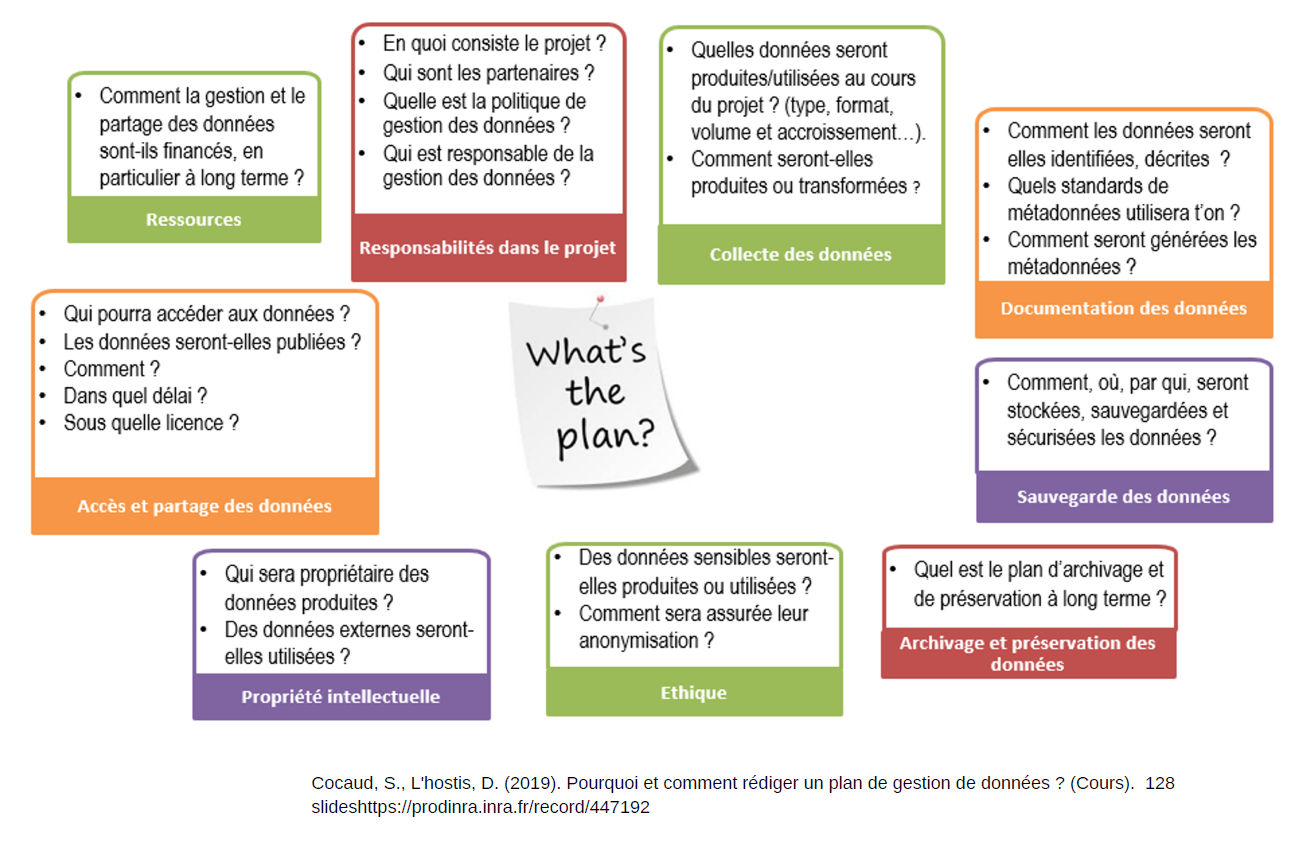 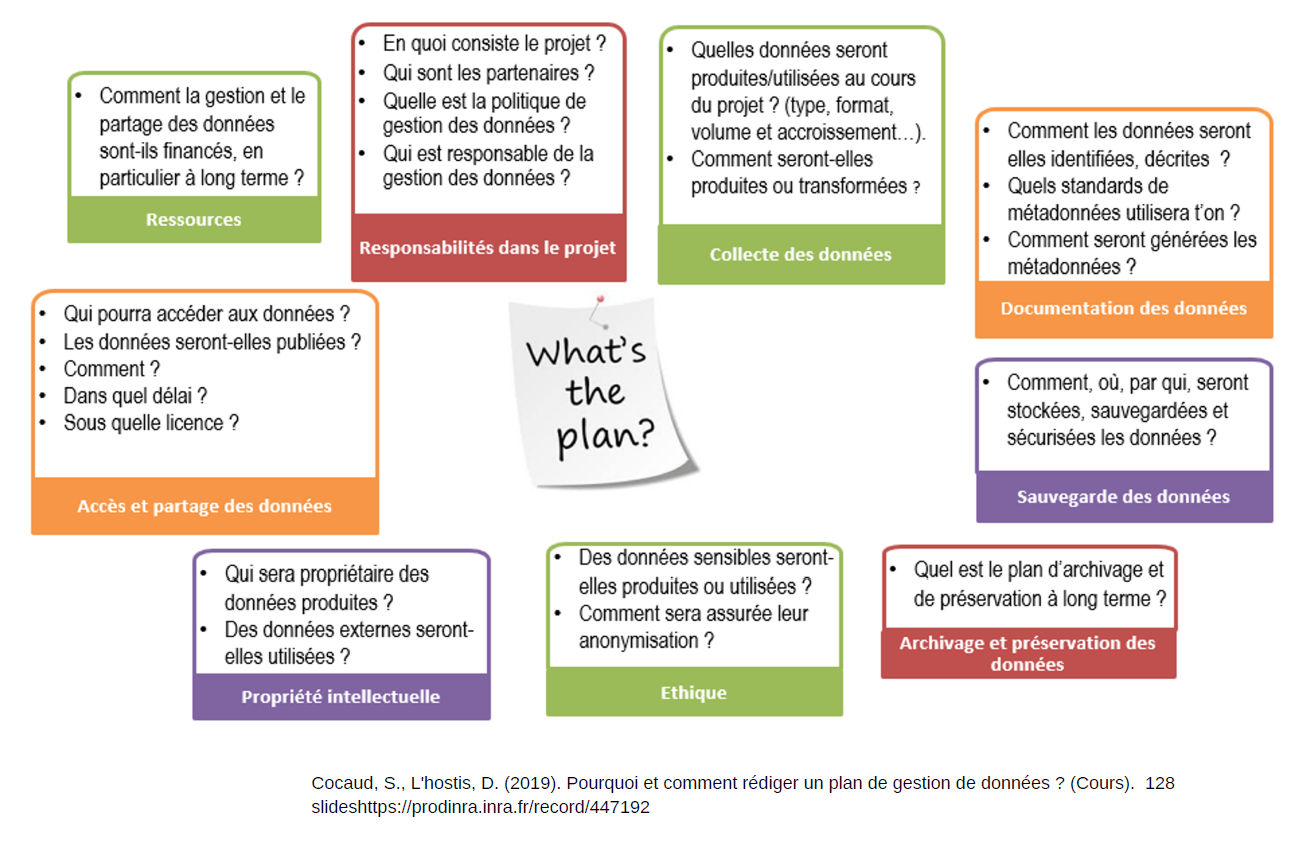 2. DOCUMENTATION AND DATA QUALITY
2a. Quelles métadonnées et quelle documentation (par exemple méthodologie de collecte et mode d'organisation des données) accompagneront les données ?
 Recommandations:
Indiquer quelles métadonnées seront fournies pour aider à la recherche et à l’identification des données.
Indiquer quels standards de métadonnées seront utilisés (par exemple DDI, TEI, EML, MARC, CMDI).
Utiliser les standards de métadonnées des communautés scientifiques lorsque ceux-ci existent.
Indiquer comment les données seront organisées au cours du projet, en mentionnant par exemple les conventions de nommage, le contrôle de version et les structures des dossiers. Des données bien classées et gérées de façon cohérente seront plus faciles à retrouver, à comprendre et à réutiliser.
Penser à la documentation qui serait nécessaire pour permettre une réutilisation des données. Il peut s'agir notamment de l'information sur la méthodologie utilisée pour collecter les données, sur les procédures et méthodes d’analyse utilisées, sur la définition des variables, des unités de mesure, etc.
Tenir compte de la façon dont ces informations seront obtenues et enregistrées par exemple dans une base de données avec des liens vers chacun des fichiers, dans un fichier texte de type « lisez-moi », dans les en-têtes de fichiers, dans un livre de référence (« code book ») ou dans les cahiers de laboratoire.
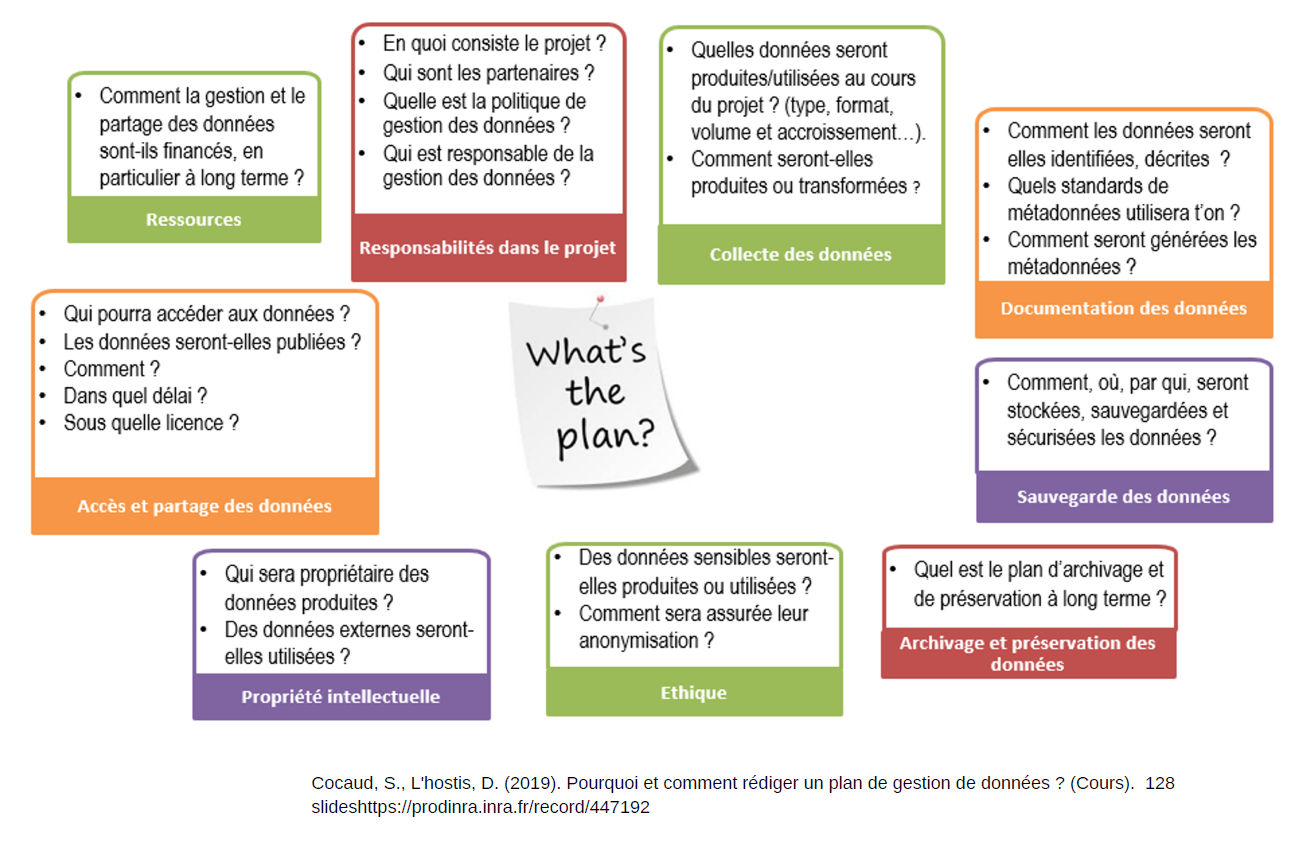 2. DOCUMENTATION AND DATA QUALITY
2b. Quelles mesures de contrôle de la qualité des données seront mises en œuvre ?
 
Recommandations:
Expliquer comment la qualité et la conformité de la collecte des données seront contrôlées et documentées. Il s'agit là de préciser les processus comme la calibration, la répétition des échantillons ou des mesures, la capture standardisée des données, la validation de saisie des données, la revue par les pairs, ou la représentation basée sur des vocabulaires contrôlés.
EXEMPLE TRANSATLANTIQUE
2. DOCUMENTATION AND DATA QUALITY
If a general open data repository like Zenodo was chosen by the team for data sharing, the metadata would be in Dublin Core. However, the choice of repository is still under discussion. The documents that will be deposited there will be accompanied by metadata files describing their origin, their mode of production and use. The developments will be documented and will have a readme.txt file containing the installation instructions. The scientific reports of the project will describe the deliverables, their collection process and how they can be reused. A file naming rule will be defined collectively by the research team.
 
During the field campaign, the quality and conformity of the data collection will be controlled by the researcher in charge of the current action. This will mainly consist of checking the conformity with the collection protocol defined beforehand and the correct transcription of the collected data. On the project as a whole, we will set up a collective validation process of the tested methods, the texts produced and the website. With at least a validation by the person in charge of the Workpackage/ the action. Each data set will be the subject of a readme.txt file or documentation.
EXERCICE !
Reprenez vos exemples de PGD et observez la seconde partie, celle qui concerne les métadonnées.


1/ Qu’est-ce que vous en pensez ? 
        > Complexe ? Complet ? Détaillé ? 

2/ Qu’est-ce qui vous étonne ?
EXERCICE !
Ecrire la partie métadonnées de votre PGD

     > directement dans votre DMP Opidor de test.

A côté : 
     > Notez les difficultés ou les freins que vous rencontrez

Restitution : focus sur les difficultés rencontrées.
WEB ET DONNÉES
Echelle 5 étoiles
★ publiez vos données sur le Web (peu importe leur format) avec une licence ouverte >>> Données sur le web
★★ publiez-les en tant que données structurées (par exemple, un document Excel au lieu d’une image scannée d’un tableau)
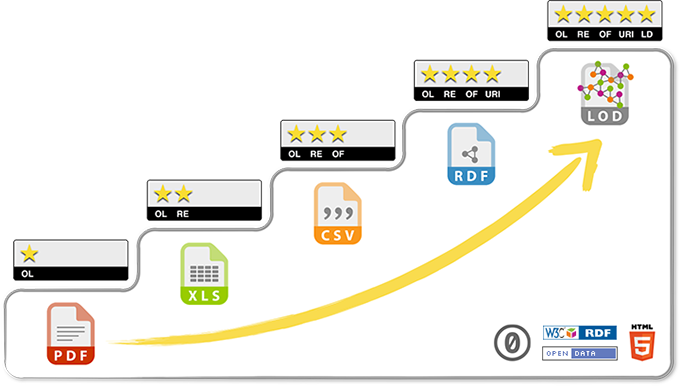 ★★★ publiez-les dans un format ouvert et non-propriétaire (par exemple, un CSV plutôt qu’un Excel) >>> Données dans le web
★★★★ utilisez des URI pour désigner des choses dans vos données, afin que les gens puissent faire des références à celles-ci
★★★★★ liez vos données à d’autres données pour y ajouter du contexte >>> effet de réseau
Tim Berners-Lee, 2006, https://5stardata.info/fr/
Métadonnées
Définition : 
« Les métadonnées sont simplement des données qui portent sur les données. Elles ajoutent de l'information utile pour décrire, gérer, préserver et partager les données entre les membres de l'équipe. Des données bien décrites sont davantage susceptibles d’être retrouvées et, voire même, d’être réutilisées par la communauté scientifique. » Université de Sherbrooke (Libguide) https://libguides.biblio.usherbrooke.ca/gdr/metadonnees

Exemple : 
Données : Entretiens menés dans différentes villes.
Donnée sur mes données / métadonnée : lieu de réalisation de l’entretien.
Q1 : comment j’enregistre ce lieu ? Nom de la ville de l’entretien ? Lieu exact de l’entretien (bureau, bar, etc.) ? Coordonnées géographiques ? 
Je peux avoir autant de métadonnées que je veux préciser ce champ du « lieu ». Je vais donner une étiquette Ville, Lieu de l’entretien, Coordonnées géographiques, etc. avec un accord entre les chercheurs pour les choix sous l’étiquette. 
> Thésaurus
Métadonnées : données liées
Imaginons : 
1 corpus de carnets de fouilles avec mentions de villes
1 corpus de fouilles archéo avec des coordonnées géographiques des lieux de fouilles.

Comment lier les deux ? 
Grâce aux métadonnées, aux étiquettes liées au lieu de la fouille. 

Pourquoi lier les deux ? Mieux comprendre les corpus étudiés, comparer des résultats, ne pas refaire la roue en termes de métadonnées et thésaurus, etc. 
Comment faire : remplir les métadonnées de ses jeux de données et les mettre à disposition.
Métadonnées : exemples
Titre (nom du projet ou du jeu de données)
Créateur, collecteur
Date de création ou modification
Description (méthodologie, instrumentation, échantillonnage, validation, etc.)
Format
Mots-clés
Identifiant unique (idéalement, un identificateur d'objet numérique ou DOI)
Couverture (spatiale ou temporelle)
Langue
Organisation de publication
Type de ressource
Droits / Licence / Approbation éthique
Financement / Agence de financement
Dépôt (endroit où les données sont archivées)
Source : Uqam : https://uqam-ca.libguides.com/gestion-des-donnees-de-recherche/metadonnees
Métadonnées : le schéma de métadonnées
Définition : 
« Modèle composé d’un ensemble déterminé de champs de métadonnées, conçu dans un but spécifique. Un schéma de métadonnées spécifie généralement les noms des champs et la sémantique des renseignements contenus dans ces champs. Il peut également contenir des règles de syntaxe, c’est-à-dire des règles indiquant comment les champs et leurs contenus doivent être encodés. Plusieurs schémas de métadonnées ont été conçus pour une variété de disciplines et d’utilisateurs […]. » Université de Sherbrooke (Libguide) https://libguides.biblio.usherbrooke.ca/gdr/metadonnees

> Modèle préétabli de champs de métadonnées à remplir, avec des normes pour remplir ces étiquettes.
Métadonnées : le schéma de métadonnées
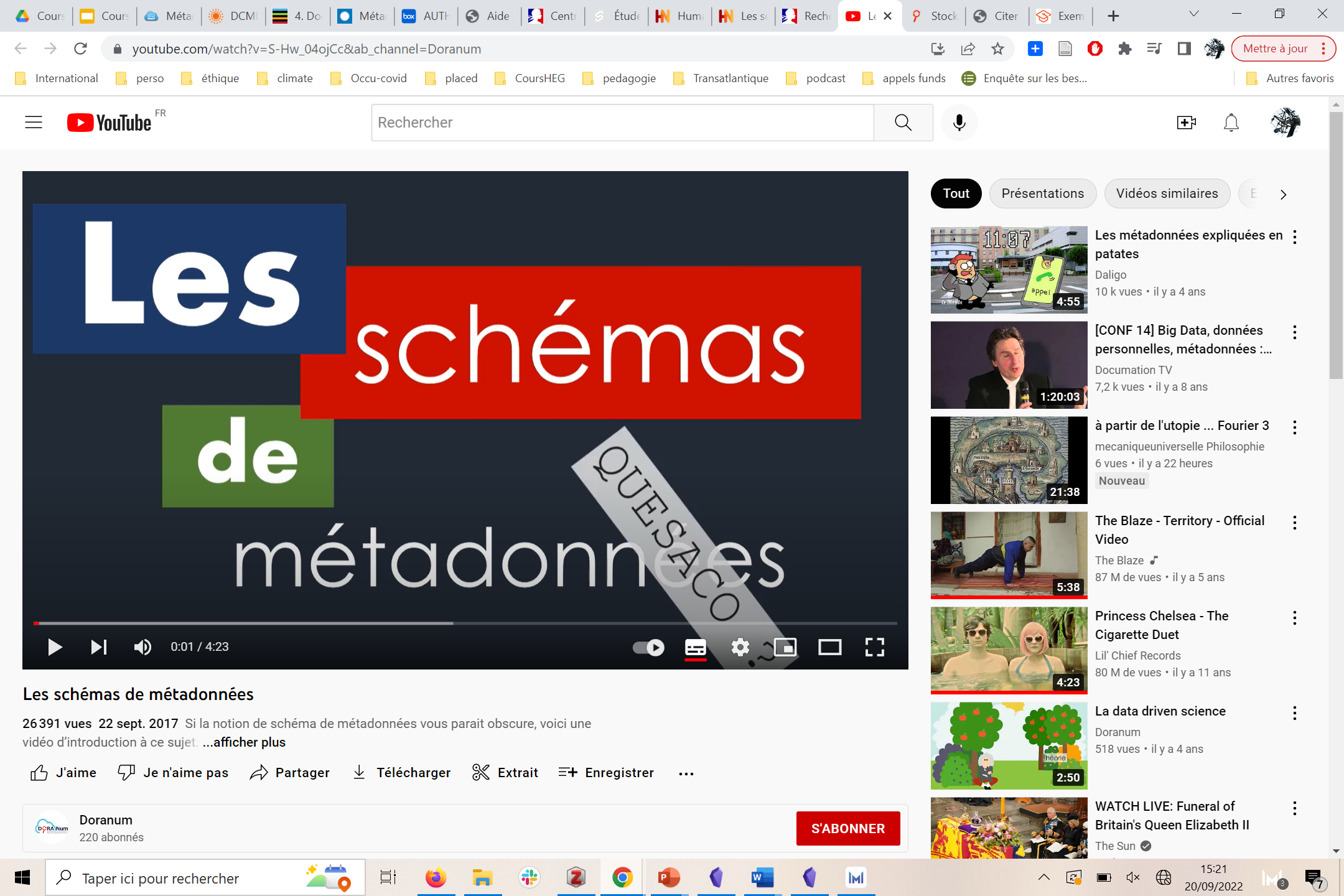 Doranum : Les schémas de métadonnées : https://www.youtube.com/watch?v=S-Hw_04ojCc&ab_channel=Doranum
Métadonnées : le schéma de métadonnées
Un schéma ou des schémas ?
1/ le schéma de description de vos données pour les suivre
2/ le schéma de description de vos données pour les partager.
> enjeu : faire d’une pierre deux coups.

1/ Des schémas génériques : 
Dublin Core / MODS (Metadata Object Description Schema) 
2/ Des schémas disciplinaires : 
Données géospatiales: ISO 19115
Éducation : LOM (Learning Object Metadata)
Sciences : Darwin Core / ITIS (Integrated Taxonomic Information System)  /  EML (Ecology Metadata Language)
Sciences humaines : TEI (Text Encoding Initiative)
Sciences sociales : DDI (Data Documentation Initiative) 
Arts: VRA (Visual Ressource Association Core)
Source : https://libguides.biblio.usherbrooke.ca/gdr/metadonnees
Ce qui importe c’est que vos données soient FAIR !
Mons B, NeylonC,VelteropJ, Dumontier M, da Silva Santos LOB, Wilkinson MD. Cloudy,
increasingly FAIR; revisiting the FAIR Data guiding principles for the European Open
Science Cloud. Information Services & Use. 2017;37(1):49‑56. https://doi.org/10.3233/ISU-
170824
LE PRINCIPE FAIR
« Les principes font référence à trois types d'entités : les données (ou tout objet numérique), les métadonnées (informations sur cet objet numérique) et l'infrastructure.  »
Source : https://www.go-fair.org/fair-principles/
Logo FAIR : SangyaPundir. CC:BY-SA4.0.
FAIR : F COMME FINDABLE
Des données « findable » : 
F1 . Les (méta)données se voient attribuer un identifiant global unique et persistant
F2 . Les données sont décrites avec des métadonnées riches (définies par R1 ci-dessous)
F3 . Les métadonnées incluent clairement et explicitement l'identifiant des données qu'elles décrivent
F4 . Les (méta)données sont enregistrées ou indexées dans une ressource consultable

Source : https://www.go-fair.org/fair-principles/
FAIR : A COMME ACCESSIBLE
Des données « accessibles » : 
A1 . Les (méta)données sont récupérables par leur identifiant à l'aide d'un protocole de communication standardisé
A1.1  Le protocole est ouvert, gratuit et universellement implémentable
A1.2  Le protocole permet une procédure d'authentification et d'autorisation, si nécessaire
A2 . Les métadonnées sont accessibles, même lorsque les données ne sont plus disponibles

Source : https://www.go-fair.org/fair-principles/
FAIR : I COMME INTEROPERABLE
Des données « interoperables » : 
I1 . Les (méta)données utilisent un langage formel, accessible, partagé et largement applicable pour la représentation des connaissances.
I2 . Les (méta)données utilisent des vocabulaires qui suivent les principes FAIR
I3 . Les (méta)données incluent des références qualifiées à d'autres (méta)données

Source : https://www.go-fair.org/fair-principles/
FAIR : R COMME REUSABLE
Des données « réutilisables» : 

R1 . Les (méta)données sont richement décrites avec une pluralité d'attributs précis et pertinents
R1.1 . Les (méta)données sont publiées avec une licence d'utilisation des données claire et accessible
R1.2 . Les (méta)données sont associées à une provenance détaillée
R1.3 . Les (méta)données répondent aux normes communautaires applicables au domaine

Source : https://www.go-fair.org/fair-principles/
Détail des principes FAIR : https://www.force11.org/group/fairgroup/fairprinciples
Image : ANDS. CC:BY4.0.
ETES-VOUS FAIR ? VRAIMENT ?
Fair Aware : https://fairaware.dans.knaw.nl/
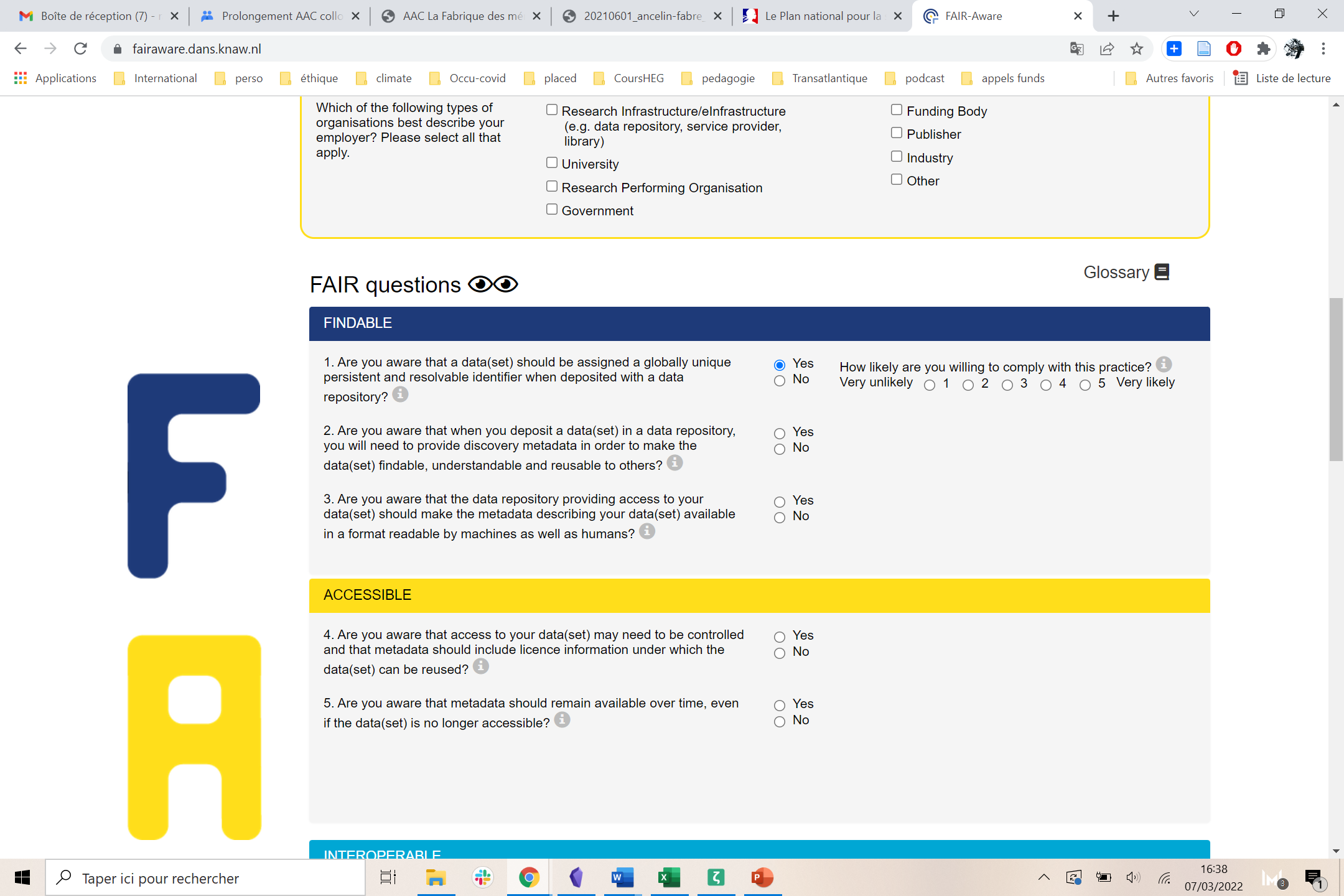 ORCID ET IDENTIFIANTS CHERCHEURS
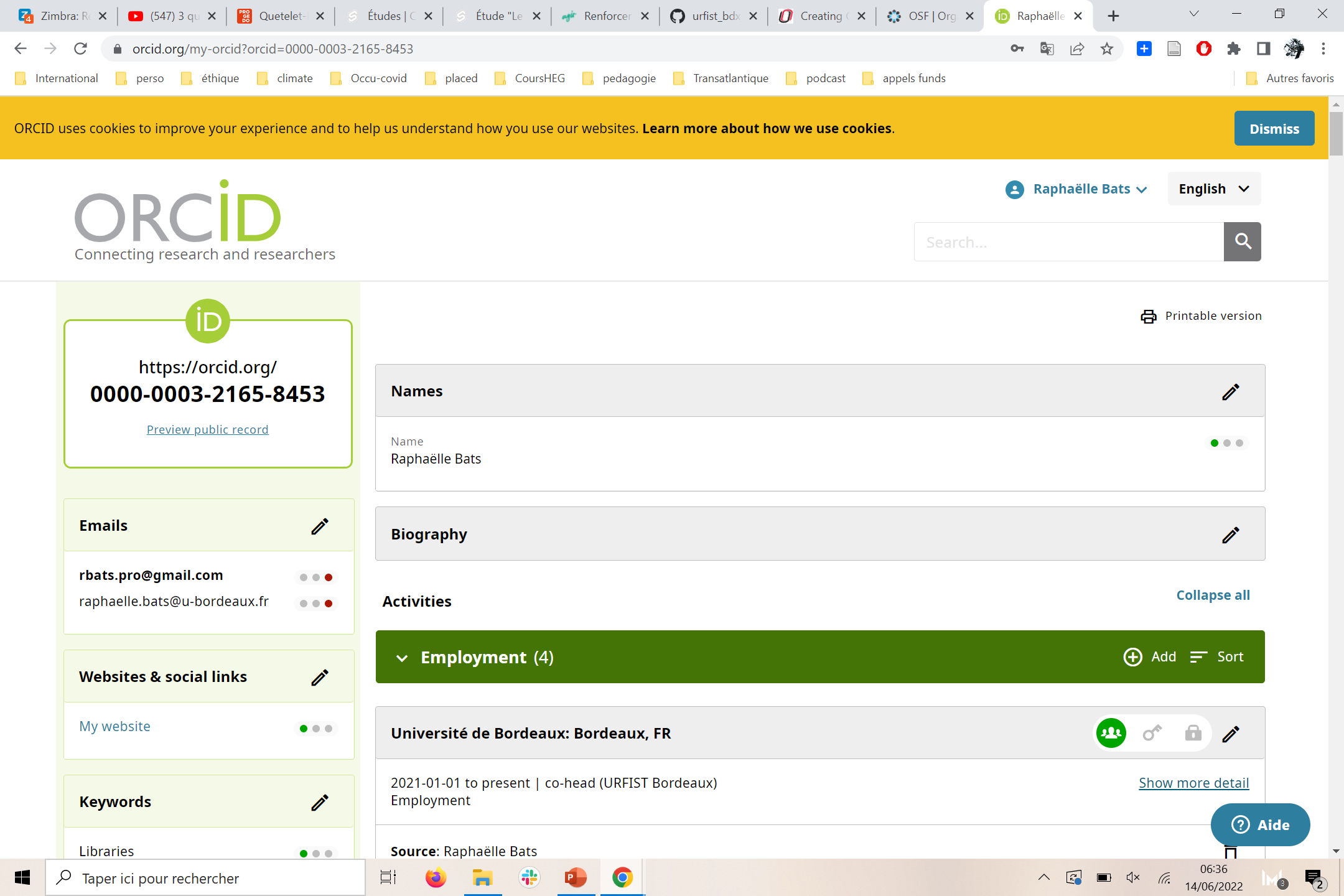 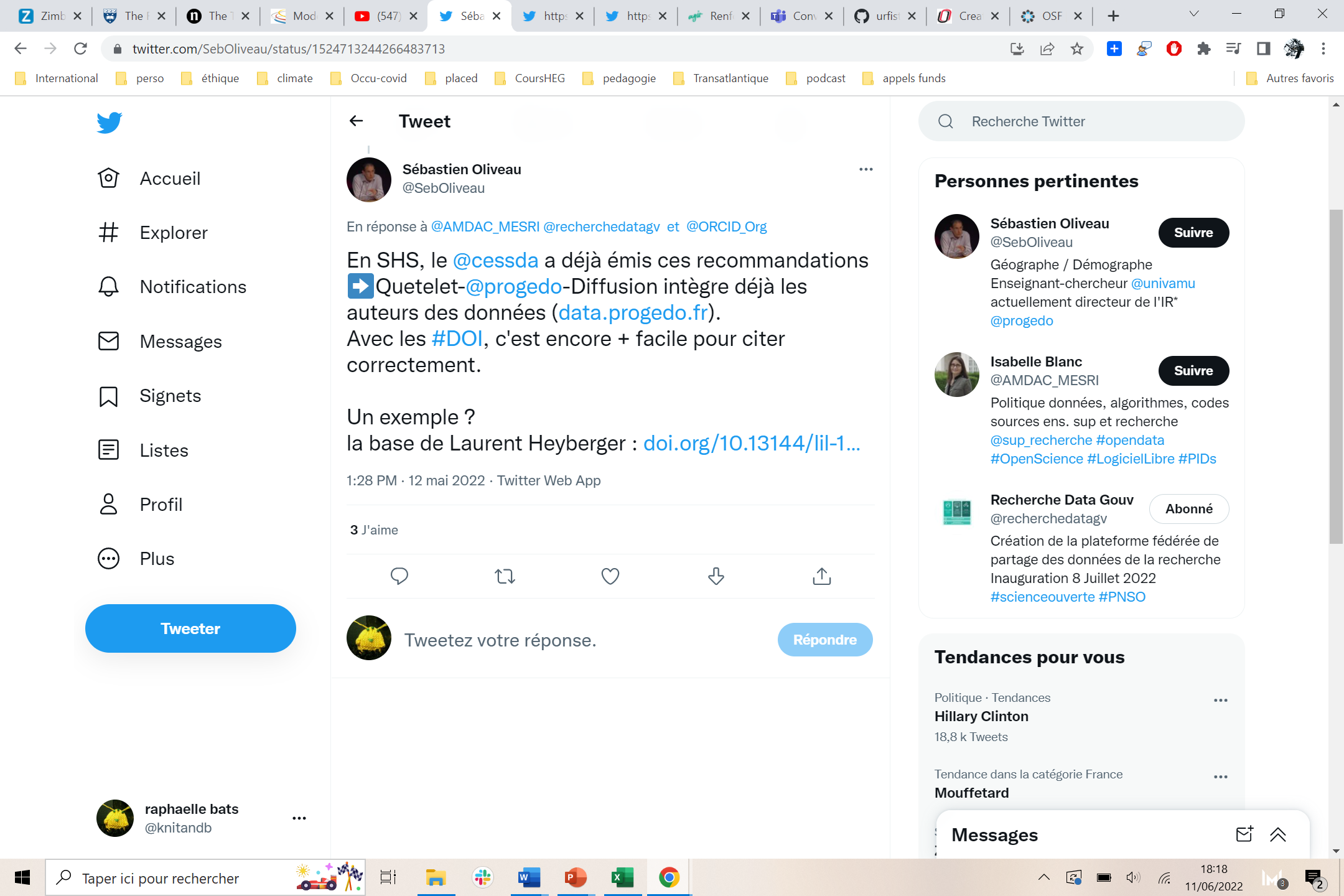 https://info.orcid.org/what-is-orcid/


Cours Aline Bouchard sur les identifiants chercheurs : https://urfist.chartes.psl.eu/ressources/researcherid-orcid-idhal-enjeux-et-perspectives-des-identifiants-chercheurs
Le fichier read.me  (Slide CECILE ARENES)
Documenter le dépôt
présente les  règles de nommage et d'organisation du jeu de données, 
décrit le contenu
précise les logiciels ou codes informatiques nécessaires pour l’utilisation

Trames de fichiers Readme :
4TU. Guidelines for creating a README file : https://researchdata.4tu.nl/fileadmin/user_upload/Documenten/Guidelines_for_creating_a_README_file.pdf
Doranum. Gabarit «Readme» : https://doranum.fr/wpcontent/uploads/gabarit_readme.tx
Template Readme Cornell University : https://cornell.app.box.com/v/ReadmeTemplate
Recherche data gouv: https://recherche.data.gouv.fr/fr/categorie/33/guide/modele-de-readme
STOCKAGE & SAUVEGARDE DES DONNÉES
A partir du modèle ANR
3. STORAGE AND BACKUP DURING THE RESEARCH PROCESS
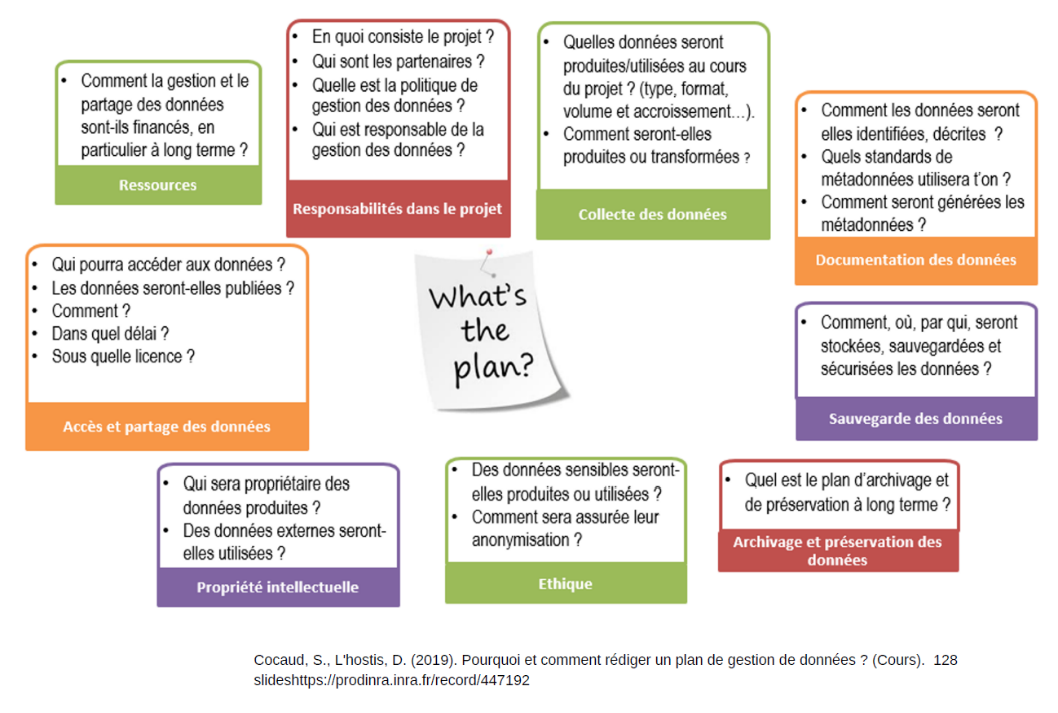 3. STORAGE AND BACKUP DURING THE RESEARCH PROCESS
3a. Comment les données et les métadonnées seront-elles stockées et sauvegardées tout au long du processus de recherche ?
 
Recommandations:
Décrire l'endroit où les données seront stockées et sauvegardées au cours du processus de recherche et la fréquence à laquelle la sauvegarde sera effectuée. Il est recommandé de stocker les données dans au moins deux lieux distincts.
Privilégier l'utilisation de systèmes de stockage robustes, avec sauvegarde automatique, tels que ceux fournis par les services informatiques de l'institution d'origine. Le stockage des données sur des ordinateurs portables, des disques durs externes, ou des périphériques de stockage tels que des clés USB n'est pas recommandé.
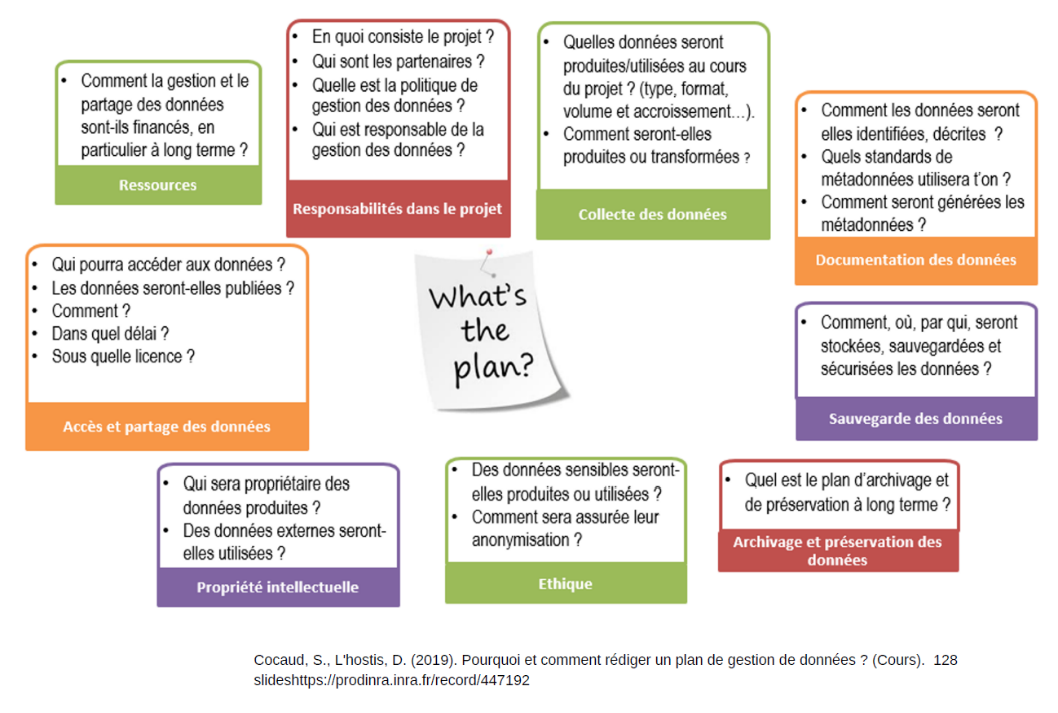 3. STORAGE AND BACKUP DURING THE RESEARCH PROCESS
3b. Comment la sécurité des données et la protection des données sensibles seront-elles assurées tout au long du processus de recherche ?
 
Recommandations:
Expliquer comment les données seront récupérées en cas d'incident.
Expliquer qui aura accès aux données au cours du processus de recherche et comment l'accès aux données est contrôlé, en particulier dans le cadre de recherches menées en collaboration.
Tenir compte de la protection des données, en particulier si vos données sont sensibles (par exemple données à caractère personnel, politiquement sensibles des informations ou secrets commerciaux). Décrire les principaux risques et la façon dont ils seront gérés.
Expliquer quelle politique institutionnelle de protection des données est mise en œuvre.
EXEMPLE TRANSATLANTIQUE
3. STORAGE AND BACKUP DURING THE RESEARCH PROCESS
We are thinking to store our data and metadata on a storage accessible to each partner. This storage could be stored at the University of Bordeaux, and the backup will be managed by the IT support services. We are planning to install on the storage Next Cloud, that is also proposing a shared calendar, chat, meets, etc. 
 
With this storage, each researcher will have an updated copy on its computer. So, we will have at least four backup mechanisms in place, and data security will be assured. There will be nothing to prevent recovery in the event of an incident. The data will be accessible to the campaign managers and their collaborators during the research process. The data will be available in open access only at the end of the project after exploitation, analysis and publication and possible embargo period. 
 
We are not going to use sensitive data, that require particular protection. If we will use personal data, we will anonymize it and treat it in the respect of the GDPR.
EXERCICE !
Reprenez vos exemples de PGD et observez la troisième partie, celle qui concerne le stockage.


1/ Qu’est-ce que vous en pensez ? 
        > Complexe ? Complet ? Détaillé ? 

2/ Qu’est-ce qui vous étonne ?
EXERCICE !
Ecrire la partie stockage de votre PGD

     > directement dans votre DMP Opidor de test.

A côté : 
     > Notez les difficultés ou les freins que vous rencontrez

Restitution : focus sur les difficultés rencontrées.
STOCKER
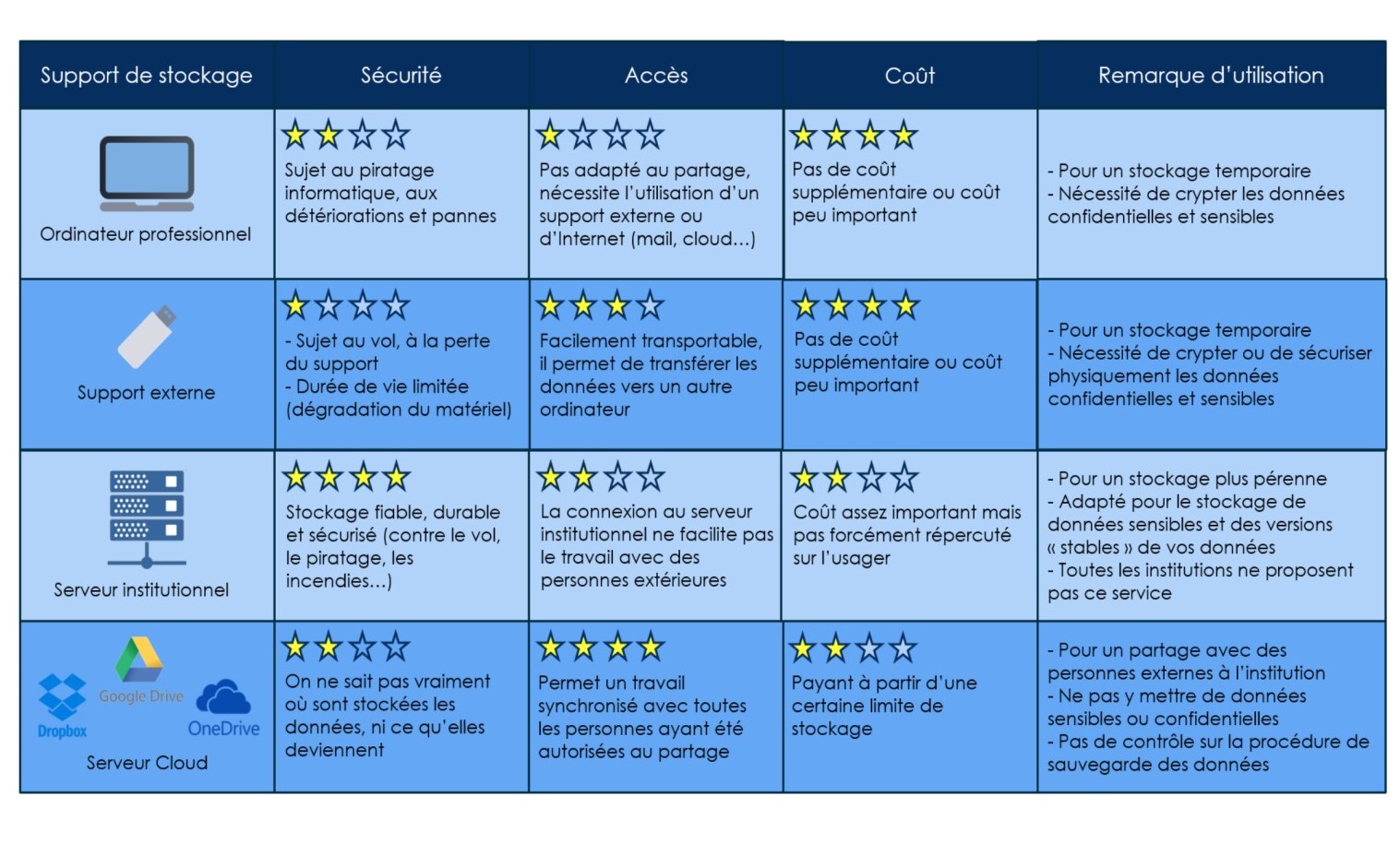 Source : DoraNUm : https://doranum.fr/
Stockage – travail collaboratif
Un exemple : les outils d’HumaNum
ShareDocs : Il s’agit d’un gestionnaire de fichiers (logiciel FileRun) pouvant être utilisé via un navigateur web, un client WebDAV ou un logiciel de synchronisation de fichiers.
Instance GitLab : L’instance GitLab d’Huma-Num permet l’hébergement sécurisé et le partage maîtrisé de fichiers de code. Il s’agit d’une implémentation du logiciel https://about.gitlab.com/.
Huma-Num Box : Le service Huma-Num Box est un service de stockage sécurisé pour la préservation de volumes importants de données (plusieurs tera-octets), par réplication et distribution sur plusieurs sites en France.
Mais aussi des outils pour la conservation et le partage (voir plus loin) : Nakala, partenariat avec le CINES, l’herbergement web mutualisé. 
Source : Humanum Les services étapes par étapes : https://www.huma-num.fr/les-services-par-etapes/
Stockage
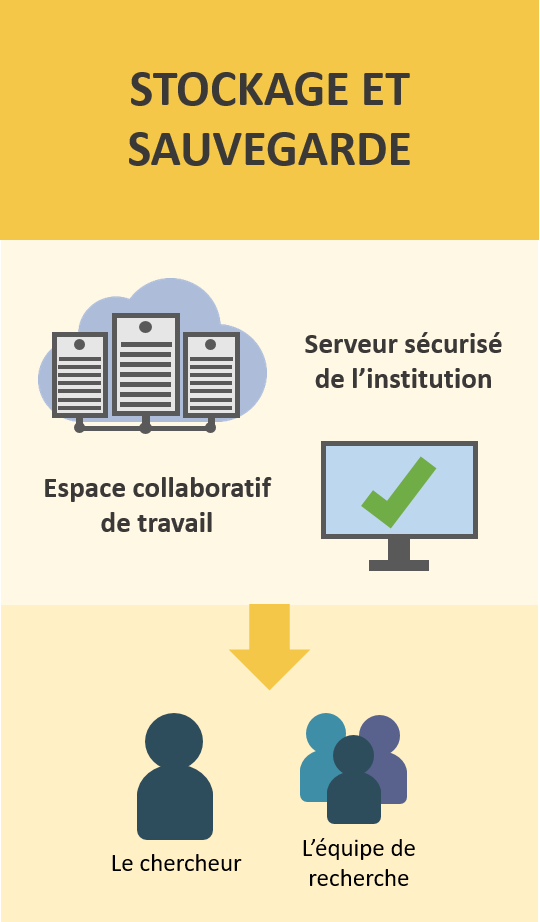 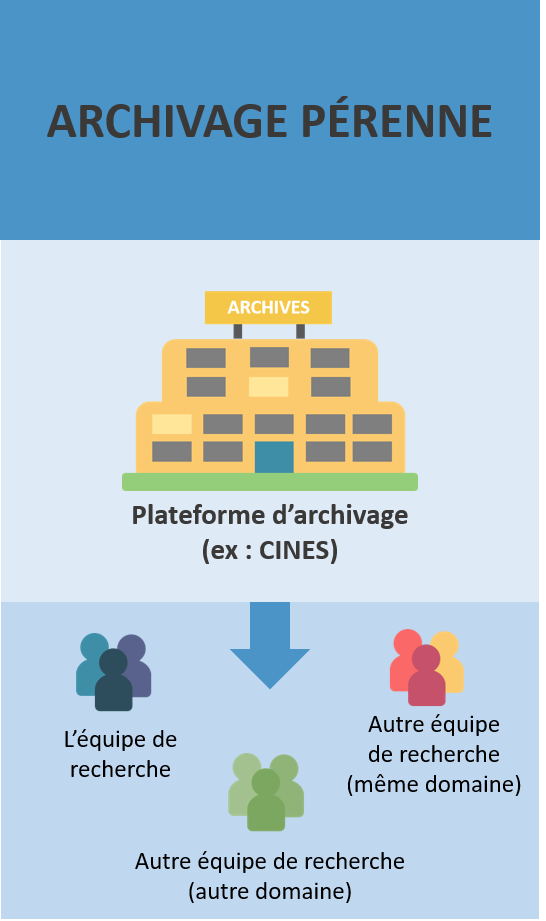 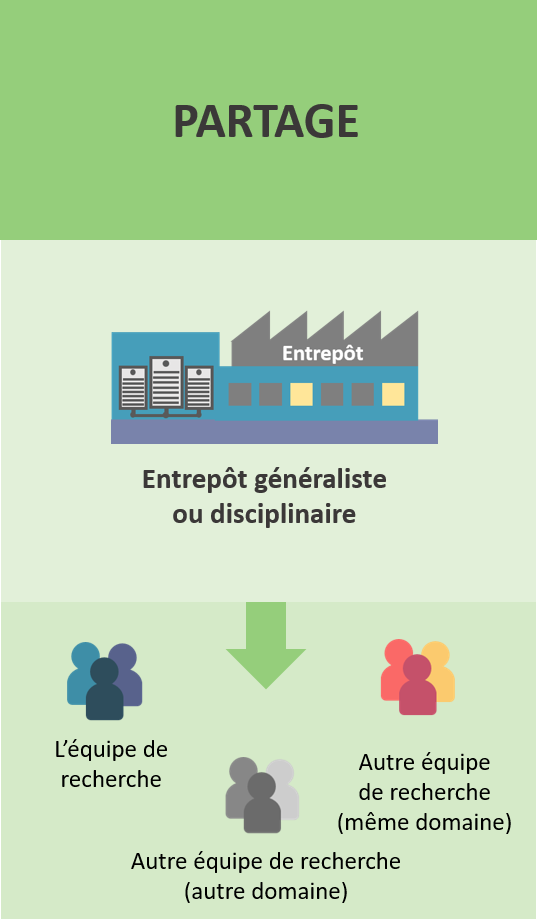 Doranum : https://doranum.fr/stockage-archivage/stockage-partage-archivage-quelles-differences_10_13143_5dax-qp58/
ASPECTS JURIDIQUES ET ÉTHIQUES
A partir du modèle ANR
4. LEGAL AND ETHICAL REQUIREMENTS, CODE OF CONDUCT AND RESOURCES
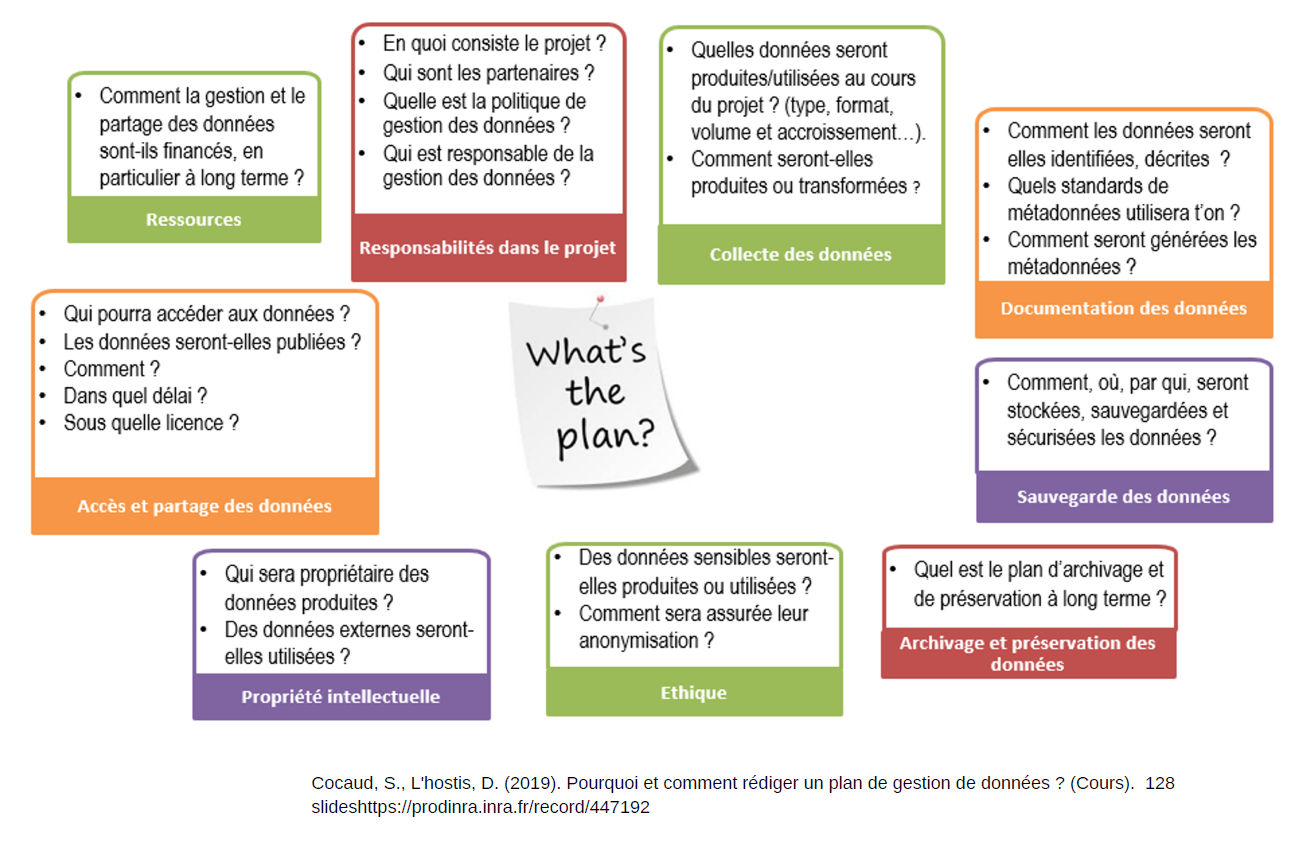 4. EXIGENCES LÉGALES ET ÉTHIQUES, CODES DE CONDUITE
4a. Si des données à caractère personnel sont traitées, comment le respect des dispositions de la législation sur les données à caractère personnel et sur la sécurité des données sera-t-il assuré ?
 Recommandations:
Lorsque vous manipulez des données à caractère personnel, veillez à ce que les lois sur la protection des données (par exemple, RGPD) soient appliquées, notamment :
Obtenir un consentement éclairé pour la préservation et/ou le partage de données personnelles.
Envisager l'anonymisation des données personnelles pour la préservation et/ou le partage (des données correctement anonymisées ne sont plus considérées comme des données personnelles).
Envisager la pseudonymisation des données personnelles (la principale différence avec l'anonymisation est que la pseudonymisation est réversible).
Envisager le chiffrement des données, qui est considéré comme un cas particulier de pseudonymisation (la clé de cryptage doit alors être stockée séparément des données, par exemple par un tiers de confiance).
Expliquer si une procédure d’accès spécifique a été mise en place pour les utilisateurs autorisés à accéder aux données personnelles.
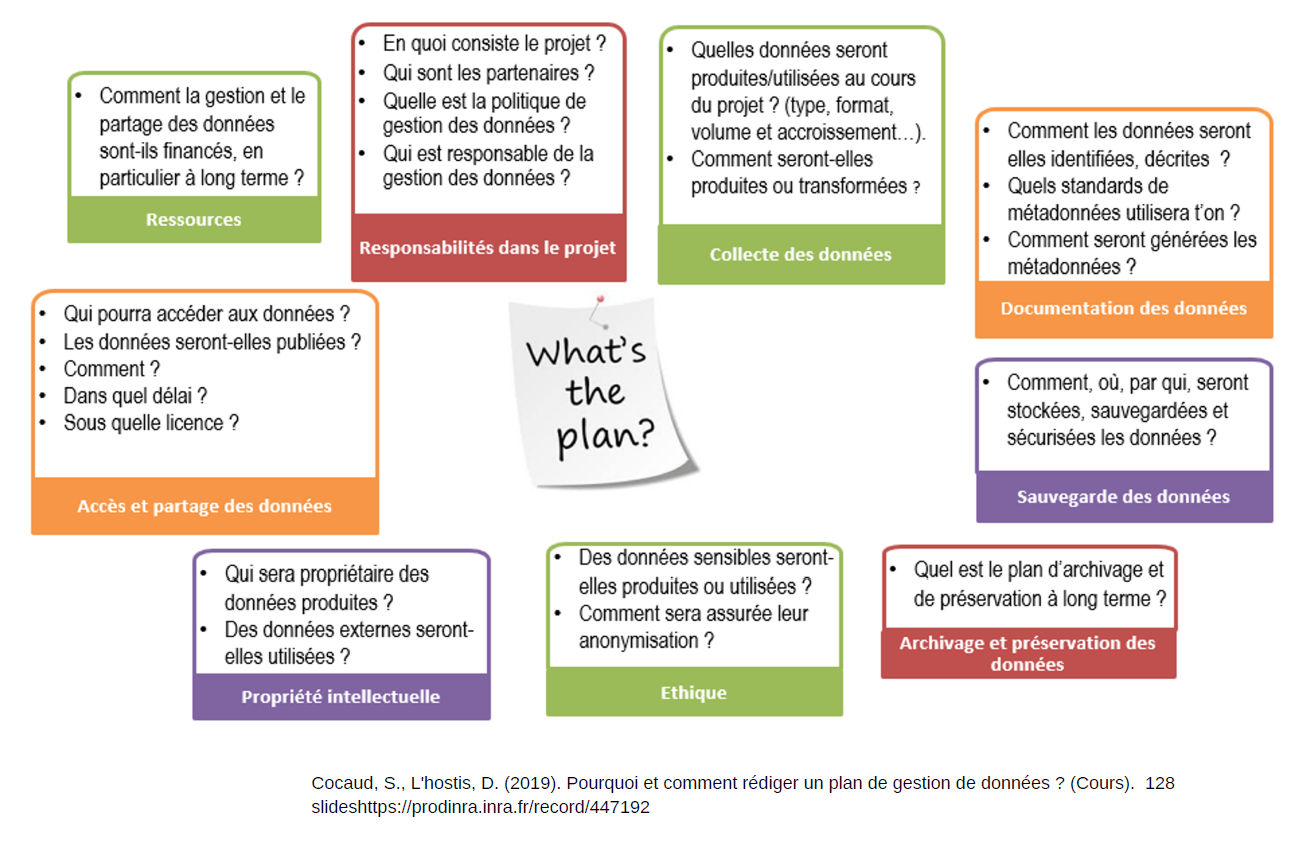 4. EXIGENCES LÉGALES ET ÉTHIQUES, CODES DE CONDUITE
4b. Comment les autres questions juridiques, comme la titularité ou les droits de propriété intellectuelle sur les données, seront-elles abordées ? Quelle est la législation applicable en la matière ?
 Recommandations:
Expliquer qui sera le propriétaire des données, c'est-à-dire qui aura le droit d’en contrôler l’accès : 
Expliquer quelles conditions d'accès s'appliqueront aux données. Les données seront-elles librement accessibles, ou des restrictions seront-elles appliquées ? Si oui, lesquelles ? Envisager l'utilisation de licences concernant l'accès et la réutilisation des données.
S'assurer de couvrir, dans l’accord de consortium, ces questions de droits de contrôle d'accès aux données pour les projets multipartenaires et en cas de propriété partagée des données.
Indiquer si les droits de propriété intellectuelle (par exemple la directive bases de données, droits sui generis) sont affectés. Dans l'affirmative, expliquer lesquels et comment cela sera traité.
Indiquer s'il y a des restrictions sur la réutilisation des données fournies par des tiers.
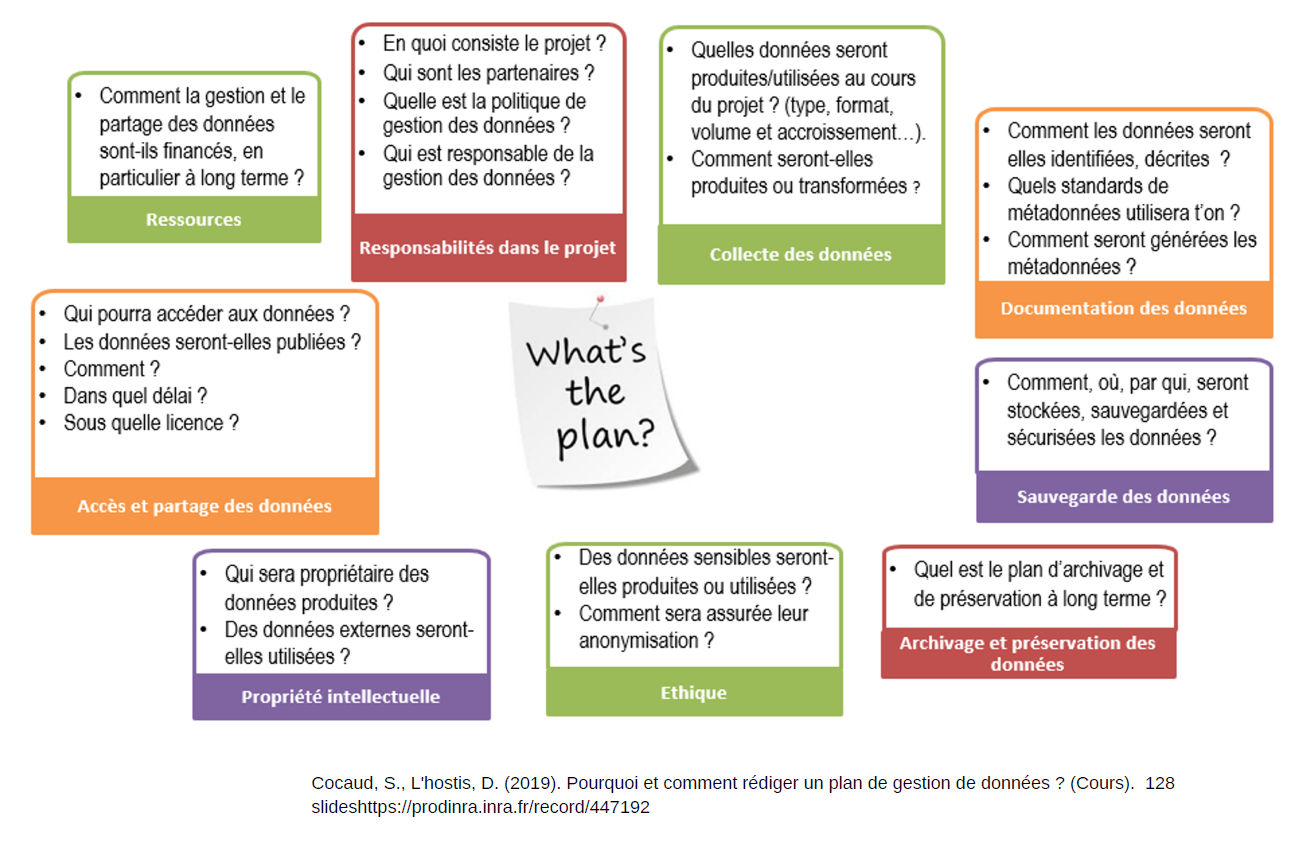 4. EXIGENCES LÉGALES ET ÉTHIQUES, CODES DE CONDUITE
4c. Comment les éventuelles questions éthiques seront-elles prises en compte, les codes déontologiques respectés ?
 
Recommandations:
Déterminer si les questions d'éthique auront une incidence sur la façon dont les données seront stockées et transférées, qui pourra les voir ou les utiliser et quelles durées de conservation leur seront appliquées. Démontrer que ces aspects sont bien pris en compte et planifiés.
Adopter les codes de conduite nationaux et internationaux et le code d’éthique institutionnel et vérifier si une revue des pratiques (par exemple par un comité d'éthique) est requise pour ce qui concerne la collecte de données dans le cadre du projet de recherche.
EXEMPLE TRANSATLANTIQUE
4. LEGAL AND ETHICAL REQUIREMENTS, CODE OF CONDUCT
 
For all the legal requirements of our data, we will have the council of the person in charge of data protection in each university and of a professor in law studies, specialized in copyright, intellectual propriety, GDPR. They will give us advices to properly collect informed consent for preservation and/or sharing of personal data and to properly anonymized the personal data, if necessary. 
 
About the ownership and reuse of the data by researchers and others, we will specify the access and reuse conditions in the consortium agreement.  
 
This project should not produce sensitive data, but to be sure we will discuss with the ethical services of each university. And in at least one of the universities partners an ethical review is required and will be a guarantee for all the project to have the good position relatively to ethical issues.
EXERCICE !
Reprenez vos exemples de PGD et observez la quatrième partie, celle qui concerne les questions juridiques.


1/ Qu’est-ce que vous en pensez ? 
        > Complexe ? Complet ? Détaillé ? 

2/ Qu’est-ce qui vous étonne ?
EXERCICE !
Ecrire la partie juridique et éthique de votre PGD

     > directement dans votre DMP Opidor de test.

A côté : 
     > Notez les difficultés ou les freins que vous rencontrez

Restitution : focus sur les difficultés rencontrées.
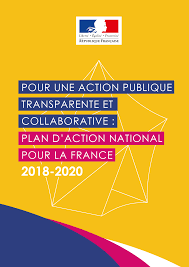 OPEN DATA
Ouverture de data.gouv.fr en 2011 : https://www.data.gouv.fr/fr/
Création de la mission interministérielle Etalab en 2013 : https://www.etalab.gouv.fr/
Pour une action publique transparente et collaborative : plan d’action national pour la France, 2015-2017, puis 2018-2020 : https://www.etalab.gouv.fr/wp-content/uploads/2018/04/PlanOGP-FR-2018-2020-VF-FR.pdf
Partenariat pour un gouvernement ouvert 2021-2023 : https://www.modernisation.gouv.fr/transformer-laction-publique/partenariat-pour-un-gouvernement-ouvert
CADRE EUROPÉEN
Directive européenne sur les données ouvertes et la réutilisation des informations du secteur public, juin 2019 (2019/1024) : https://eur-lex.europa.eu/legal-content/FR/LSU/?uri=CELEX%3A32019L1024#:~:text=Elle%20fait%20partie%20d'un,compter%20du%2017%20juillet%202021.

« Aussi appelée «directive données ouvertes», elle refond ladirective 2003/98/CE en l’abrogeant à compter du 17 juillet 2021. » Note : Directive 2013/37/UE du Parlement européen et du Conseil, du 26 juin 2013 modifiant la directive 2003/98/CE concernant la réutilisation des informations du secteur public : https://eur-lex.europa.eu/legal-content/FR/TXT/PDF/?uri=CELEX:32013L0037&from=DE

« Elle établit le cadre juridique pour la réutilisation des informations du secteur public, notamment les informations dans les domaines géographique, cadastral, statistique ou juridique détenues par les organismes du secteur public ou par les entreprises publiques, ainsi que des données issues de la recherche financée par le secteur public. »

« Elle vise à stimuler le potentiel socio-économique des informations du secteur public, par exemple en les rendant plus accessibles aux jeunes pousses et aux petites et moyennes entreprises, en accroissant la fourniture de données dynamiques et d’ensembles de données ayant une incidence économique particulièrement importante et en promouvant la concurrence et la transparence sur le marché de l’information. »
LOI FRANÇAISE 1/2
Loi dite « CADA3 » n°78-753 du 17 juillet 1978 (modifiée à plusieurs reprises) codifiée depuis le 19 mars 2016 dans le Code des relations entre le public et l’administration (articles L300-1 et suivants). 
Titre Ier : De la liberté d'accès aux documents administratifs et de la réutilisation des informations publiques (Articles 26 à 29)
«  Sont considérés comme documents administratifs, au sens des chapitres Ier, III et IV du présent titre, quels que soient leur date, leur lieu de conservation, leur forme et leur support, les documents produits ou reçus, dans le cadre de leur mission de service public, par l'Etat, les collectivités territoriales ainsi que par les autres personnes de droit public ou les personnes de droit privé chargées d'une telle mission. Constituent de tels documents notamment les dossiers, rapports, études, comptes rendus, procès-verbaux, statistiques, directives, instructions, circulaires, notes et réponses ministérielles, correspondances, avis, prévisions et décisions. »
Deux chapitres : liberté d’accès et réutilisation

https://www.legifrance.gouv.fr/loda/id/LEGITEXT000006068643/
LOI FRANÇAISE 2/2
LOI n° 2016-1321 du 7 octobre 2016 pour une République numérique (1)
Titre Ier : LA CIRCULATION DES DONNÉES ET DU SAVOIR (Articles 1 à 39)
Chapitre II : Economie du savoir (Articles 30 à 39)

« II.-Dès lors que les données issues d'une activité de recherche financée au moins pour moitié par des dotations de l'Etat, des collectivités territoriales, des établissements publics, des subventions d'agences de financement nationales ou par des fonds de l'Union européenne ne sont pas protégées par un droit spécifique ou une réglementation particulière et qu'elles ont été rendues publiques par le chercheur, l'établissement ou l'organisme de recherche, leur réutilisation est libre. »


https://www.legifrance.gouv.fr/jorf/id/JORFTEXT000033202746
ET MES DONNÉES ?
Sources : 
Becard, Nicolas, Céline Castets-Renard, Gauthier Chassang, Martin Dantant, Laurence Freyt-Caffin, Nathalie Gandon, Caroline Martin, et al. 2017. « Ouverture des données de la recherche. Guide d’analyse du cadre juridique en France », 45 p. https://doi.org/10.15454/1.481273124091092E12.

Support de cours de Justine Ancelin-Fabre : https://urfist.chartes.psl.eu/sites/default/files/docs/20210601_ancelin-fabre_pgd.pdf
ET MES DONNÉES ?
Est-ce que je produis des documents administratifs ?

Ce qui est produit dans le cadre de recherche menées au sein d’un établissement public est un document administratif
Sauf si s’exerce sur ce document des droits d’auteurs : productions originales.
ET MES DONNÉES ?
Communication sous condition
Données présentant des risques pour la protection du potentiel scientifique et technique de la nation 
Le cas des zones à régime restrictif (ZRR) 
Données protégées par le droit d’auteur et autres droits de propriété intellectuelle 
Autres droits de propriété intellectuelle 
Données relatives aux personnes, à la vie privée
Données statistiques
Données liées à un contrat avec un tiers non soumis à une obligation de service public
Est-ce qu’elles sont toutes communicables ?
Communication interdite
Données présentant des risques pour la protection du secret de la défense nationale : 
Données présentant des risques pour la sécurité publique de l’Etat ou pour la sécurité de l’établissement 
Secrets professionnels
Communication obligatoire
Données géographiques
Données environnementales
Je possède des données géographiques informatisées => je dois les diffuser. 
Je possède des données relatives à des émissions de substances dans l’environnement => je dois les communiquer à ceux qui les demandent, sauf cas exceptionnels. 
Extrait Beccard et al.
Mais si je souhaite tout de même diffuser : 
Dans les cas 1 et 2, je contacte le fonctionnaire de sécurité et/ou la Direction Générale de l’établissement. 
Dans le cas 3, je contacte le service juridique. 
Extrait Beccard et al.
LES DONNÉES ET LE DROIT D’AUTEUR (SLIDE CECILE ARENES)
Les données sont-elles protégées par le droit d’auteur ?

Oui pour les « œuvres » même sans caractère artistique, si elles présentent un degré minimal d’« originalité »: textes, discours, photos, vidéos, musique, cartes, sculptures…
Oui pour le code informatique
Non pour des informations purement factuelles (mesures, comptages…)
Non pour les œuvres tombées dans le domaine public (pour être précis il reste un droit moral, inaliénable)

Le fait que la collecte des données ait demandé un investissement (humain, matériel, financier) n’est pas créateur de droit d’auteur.
Le guide d’application de la Loi pour une République numérique pour les données de la recherche
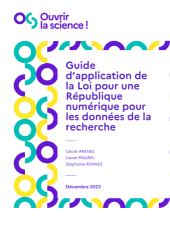 https://hal-lara.archives-ouvertes.fr/OUVRIR-LA-SCIENCE/hal-03968218v1
Cadre éthique
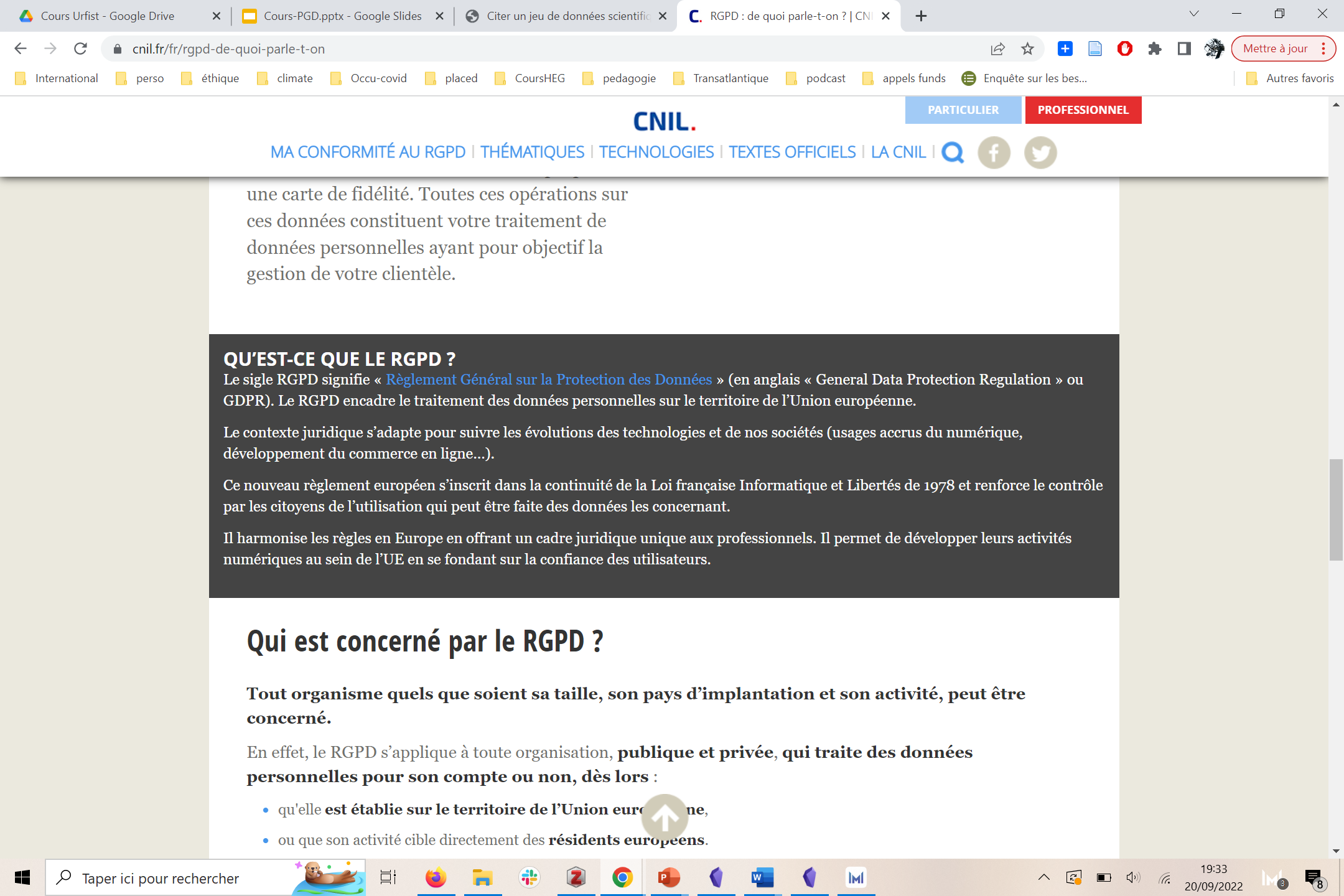 RGPD et données personnelles : https://www.cnil.fr/fr/rgpd-de-quoi-parle-t-on
Cadre éthique
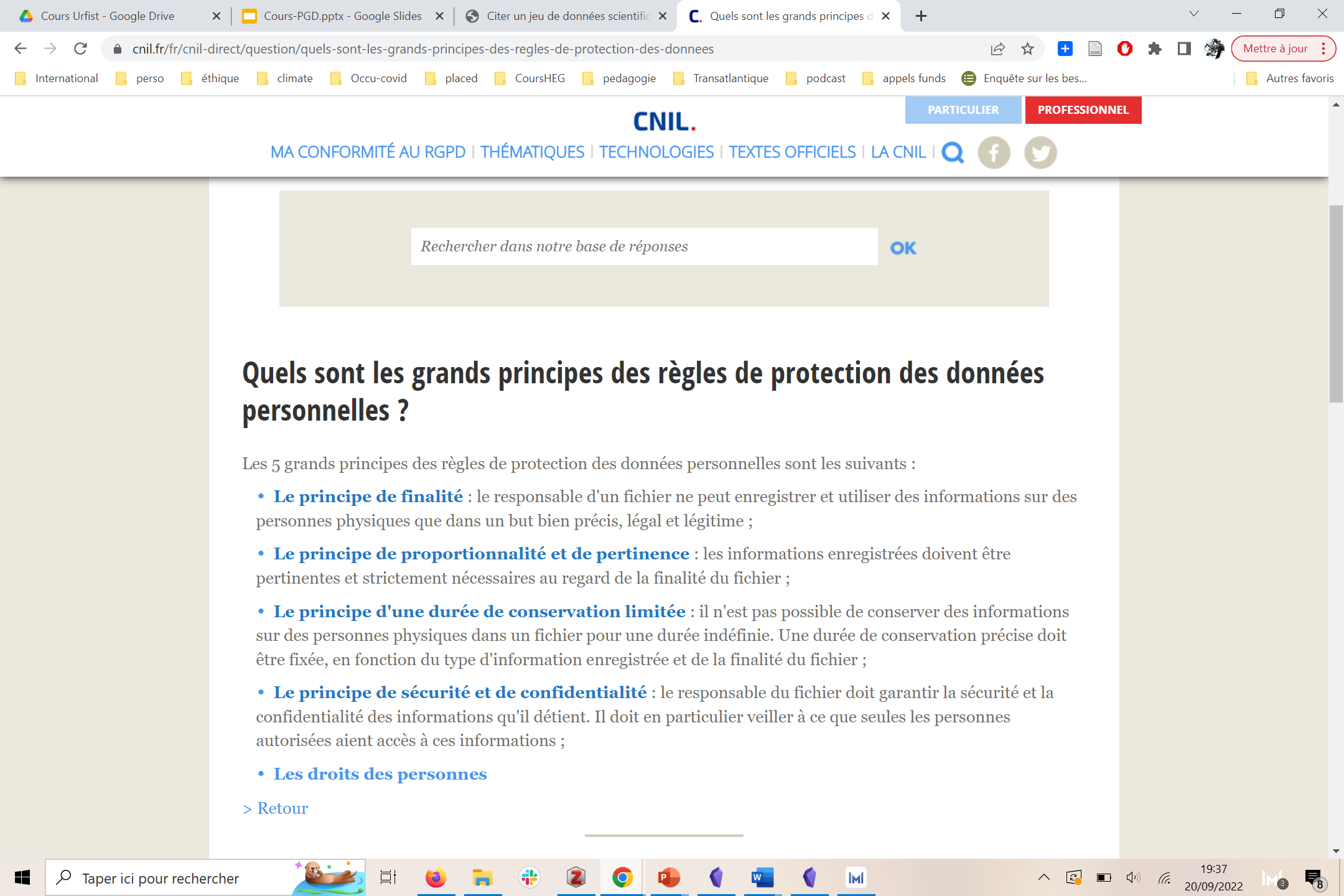 Ethique des données et données personnelles : https://www.cnil.fr/fr/cnil-direct/question/quels-sont-les-grands-principes-des-regles-de-protection-des-donnees
THE CARE PRINCIPLES
Collective Benefit
Authority to Control
Responsibility
Ethics
https://research-hub.auckland.ac.nz/guide-to-managing-research-data/ethics-integrity-and-compliance/the-fair-and-care-principles-for-research-data
PARTAGE ET CONSERVATION
A partir du modèle ANR
5. PARTAGE DES DONNÉES ET CONSERVATION À LONG TERME
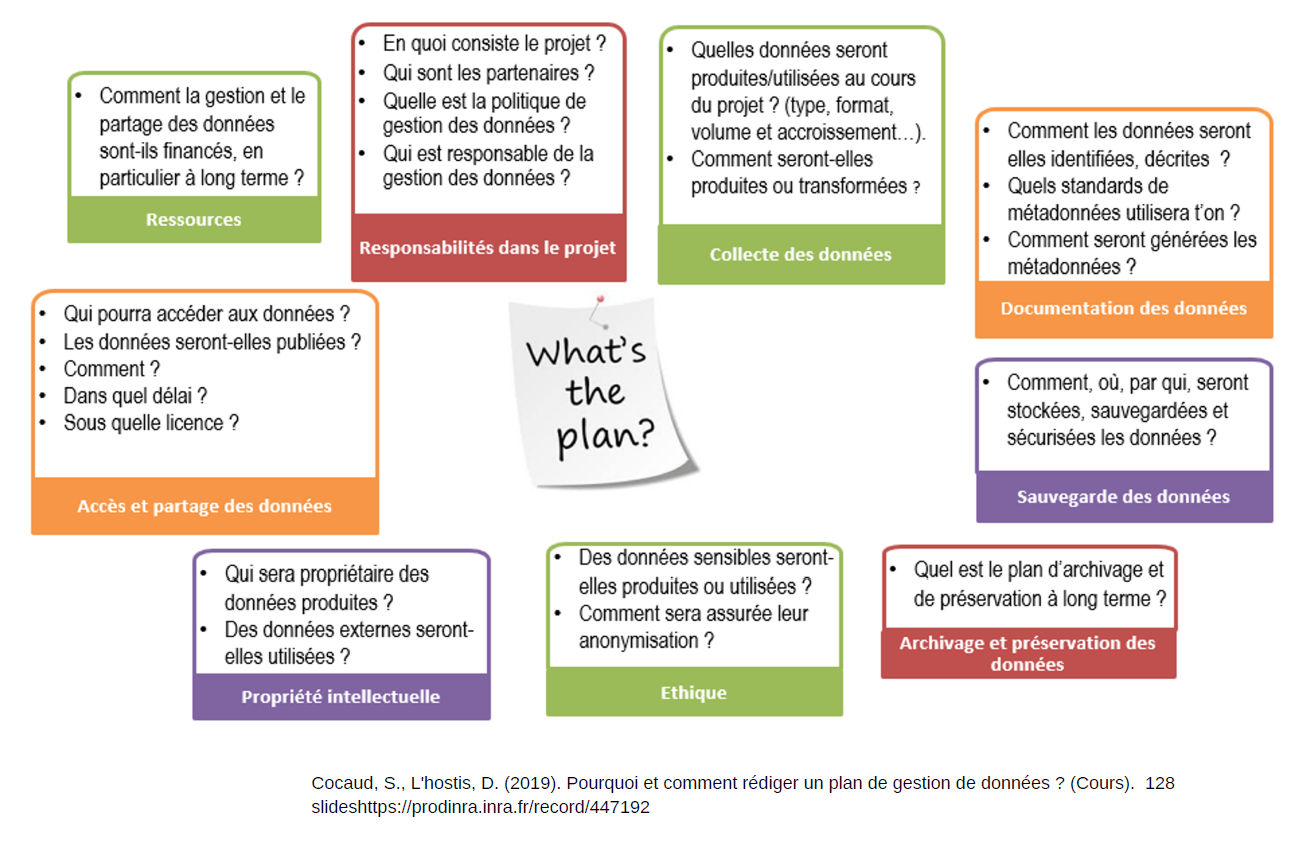 5. PARTAGE DES DONNÉES ET CONSERVATION À LONG TERME
5a. Comment et quand les données seront-elles partagées ? Y-a-t-il des restrictions au partage des données ou des raisons de définir un embargo ?
 Recommandations:
Expliquer comment les données pourront être retrouvées et partagées (par exemple, par le dépôt dans un entrepôt de données de confiance, l'indexation dans un catalogue, par l’utilisation d'un service de données sécurisé, par le traitement direct des demandes de données, ou l'utilisation de tout autre mécanisme).
Définir le plan de préservation des données et fournir l’information sur la durée d’archivage pérenne des données.
Expliquer à quel moment les données seront rendues disponibles. Indiquer les délais de publication prévus. Expliquer si une utilisation exclusive des données est revendiquée et, dans l'affirmative, pour quelle raison et pour combien de temps. Indiquer si le partage des données sera différé ou limité, par exemple pour des raisons de publication, pour protéger la propriété intellectuelle ou le dépôt de brevets.
Indiquer qui pourra utiliser les données. S'il s’avère nécessaire de restreindre l'accès pour certaines communautés ou d’imposer un accord pour le partage de données, expliquer comment et pourquoi. Expliquer les mesures qui seront prises pour dépasser ou minimiser ces restrictions.
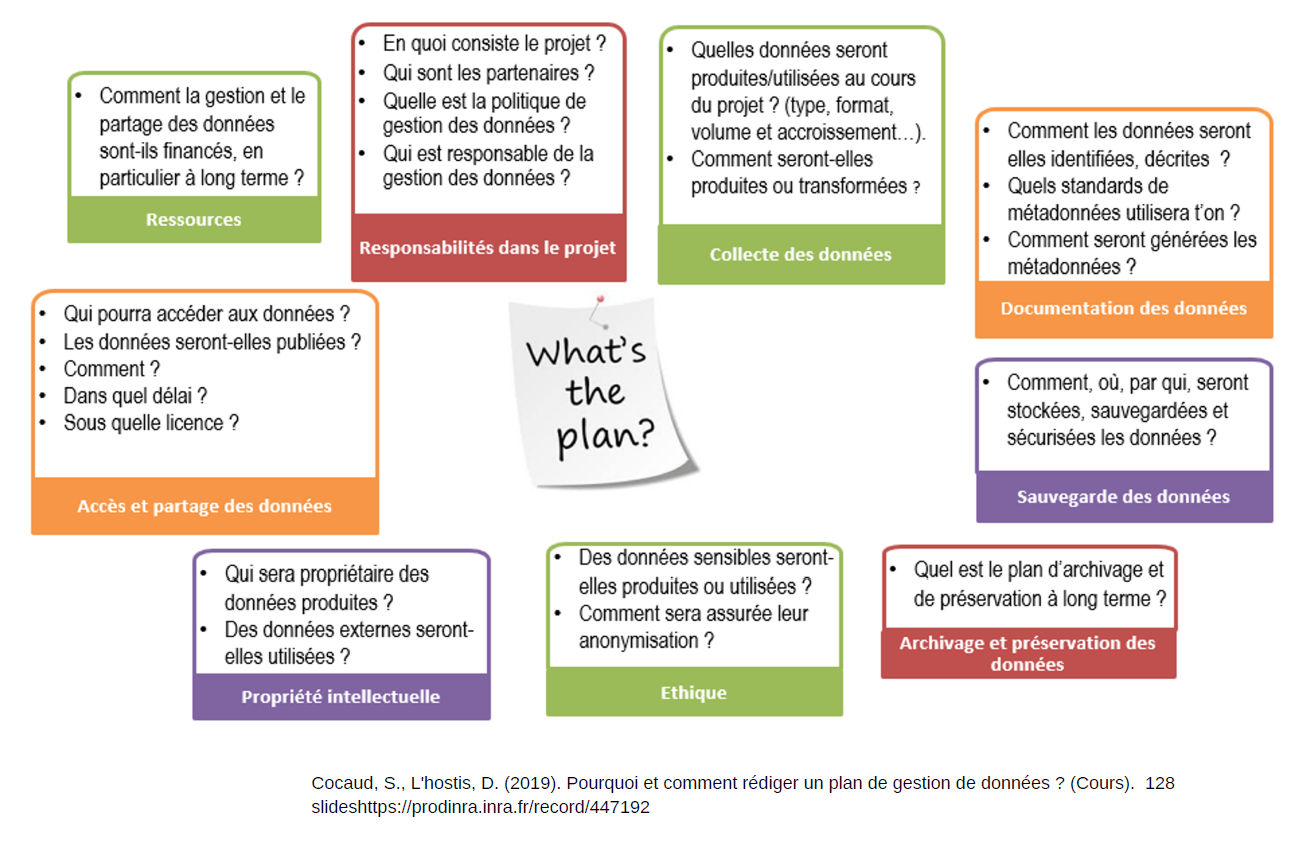 5. PARTAGE DES DONNÉES ET CONSERVATION À LONG TERME
5b. Comment les données à conserver seront-elles sélectionnées et où seront-elles préservées sur le long terme (par ex. un entrepôt de données ou une archive) ?
 Recommandations:
Indiquer quelles données ne doivent pas être divulguées ou doivent être détruites pour des raisons contractuelles, légales, ou réglementaires.
Indiquer comment il sera décidé quelles données garder. Décrire les données qui seront à préserver à long terme.
Décrire les utilisations (et/ou les utilisateurs) prévisibles des données dans un cadre de recherche.
Indiquer où les données seront déposées. Si aucun entrepôt reconnu n'est proposé, démontrer dans le plan de gestion des données que les données pourront être prises en charge efficacement au-delà de la durée de financement du projet. Il est recommandé de démontrer que les politiques des entrepôts et les procédures de dépôts (y compris les standards de métadonnées, et coûts mis en œuvre) ont été vérifiés.
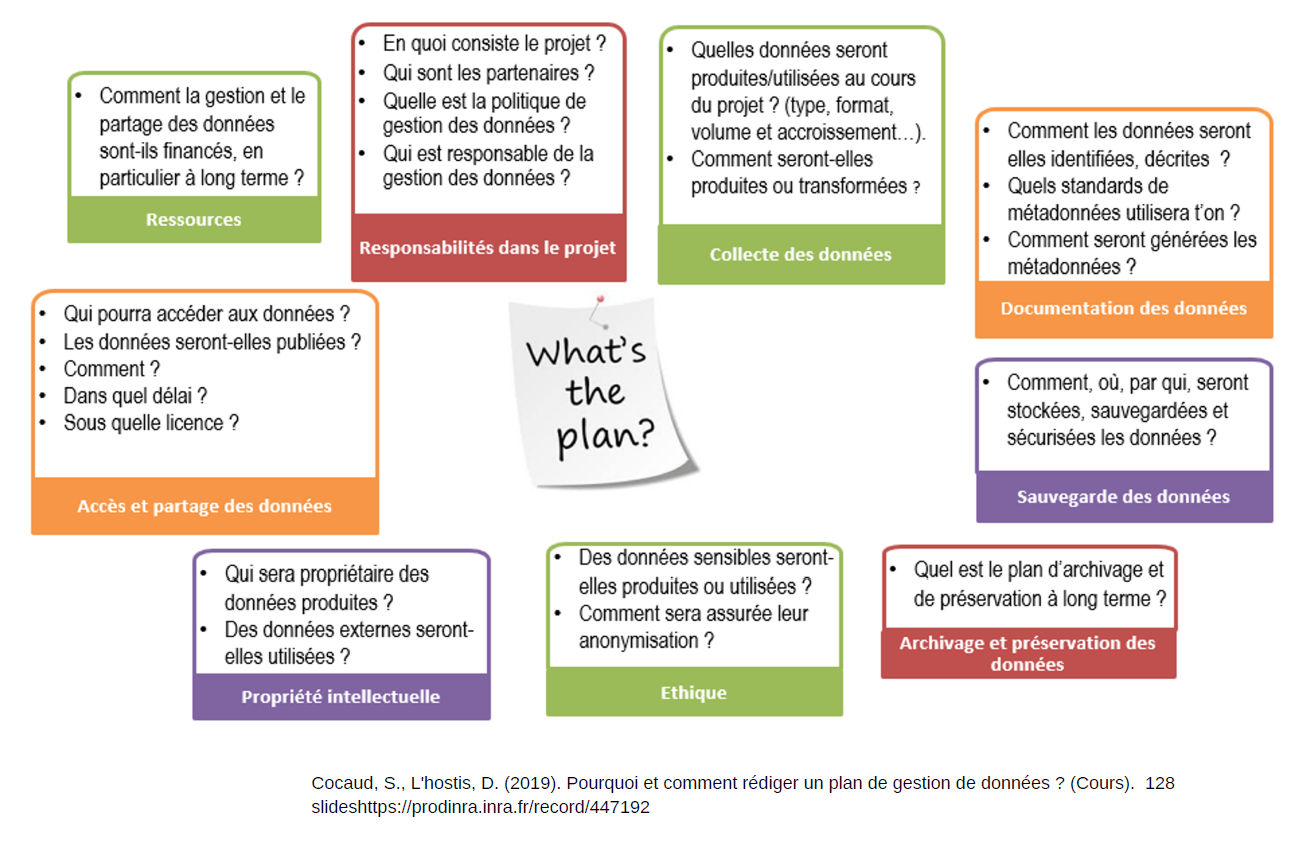 5. PARTAGE DES DONNÉES ET CONSERVATION À LONG TERME
5c. Quelles méthodes ou quels outils logiciels seront nécessaires pour accéder et utiliser les données ?
 Recommandations:
Indiquer si les utilisateurs potentiels auront besoin d’outils spécifiques pour l’accès et la (ré)utilisation des données. Tenir compte de la durée de vie des logiciels nécessaires pour accéder aux données.
Indiquer si les données seront partagées via un entrepôt, si les demandes d’accès seront traitées en direct, ou si un autre mécanisme sera utilisé.
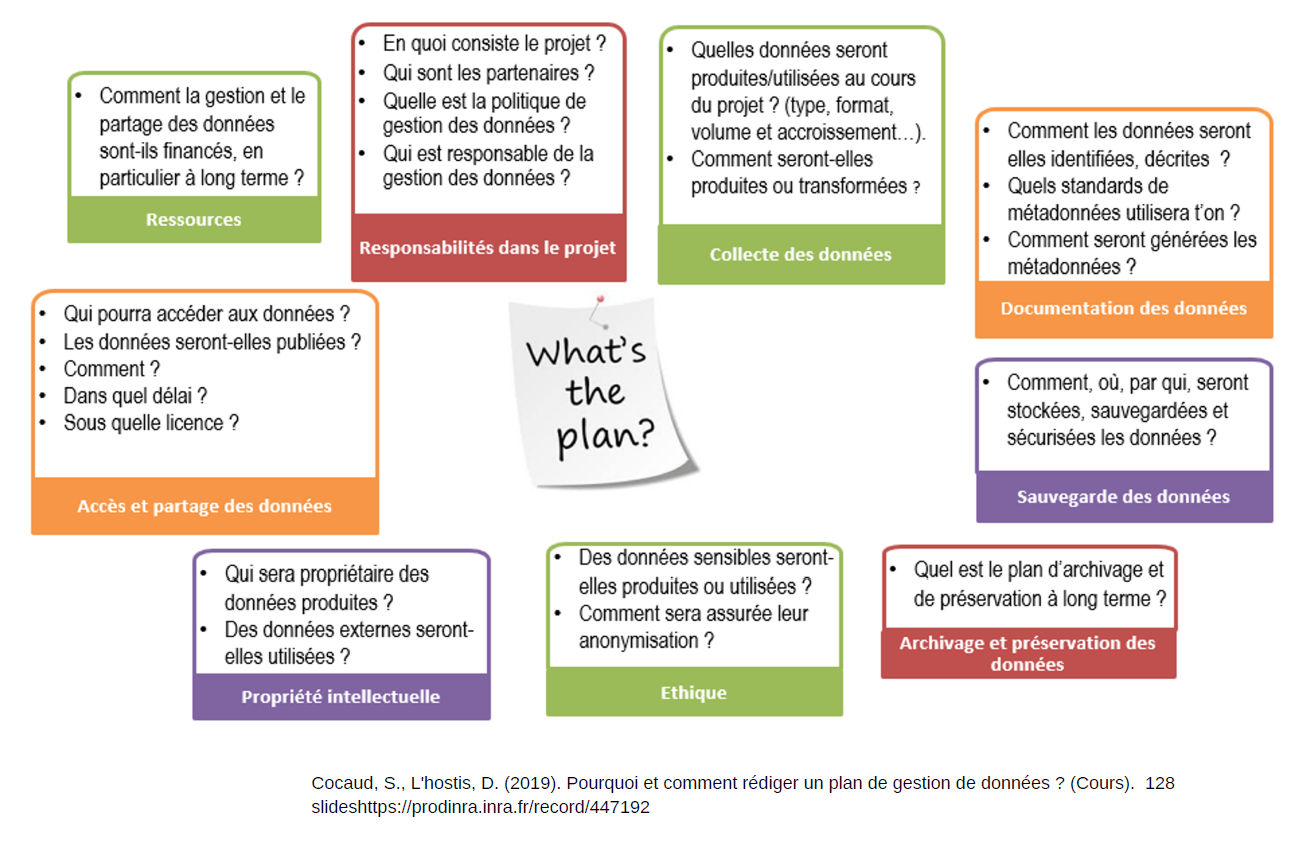 5. PARTAGE DES DONNÉES ET CONSERVATION À LONG TERME
5d. Comment l'attribution d'un identifiant unique et pérenne (comme le DOI) sera-t-elle assurée pour chaque jeu de données ?
 
Recommandations:
Expliquer comment les données pourraient être réutilisées dans d'autres contextes. Les identifiants pérennes devraient être appliqués de manière à ce que les données puissent être localisées et référencées de façon fiable et efficace. Les identifiants pérennes aident aussi à comptabiliser les citations et les réutilisations.
Indiquer s’il sera envisagé d’attribuer aux données un identifiant pérenne. Typiquement, un entrepôt pérenne de confiance attribuera des identifiants pérennes.
EXEMPLE TRANSATLANTIQUE
5. DATA SHARING AND LONG-TERM PRESERVATION
The data will be discoverable and shared via the repository, via the website of the research project, and maybe via the publication of a data paper. The data would be available before the 9 months after the end of the project to let the team publish papers about the results. After this date, the data would be accessible to anyone. If someone would like to consult our data before this date, this would be possible after discussion. The research team will define precisely these elements in the consortium agreement. 
 The data would be deposited on Zenodo, and largely accessible after the project. Zenodo is a free repository so there are no cost to plan after the project for the preservation. In case of an issue with Zenodo, we would have the backup of our storage system, and possibility to make a deposit on another public repository. 
The consultation of the data produced in this project are not requesting complex tools or software, only .xls, .jpeg, .doc or .pdf viewers.
 The repository we would like to use is setting a DOI to each deposit, so each data set will have a DOI.
EXERCICE !
Reprenez vos exemples de PGD et observez la 5ème partie, celle qui concerne le partage et la conservation.


1/ Qu’est-ce que vous en pensez ? 
        > Complexe ? Complet ? Détaillé ? 

2/ Qu’est-ce qui vous étonne ?
EXERCICE !
Ecrire la partie partage et conservation de votre PGD

     > directement dans votre DMP Opidor de test.

A côté : 
     > Notez les difficultés ou les freins que vous rencontrez

Restitution : focus sur les difficultés rencontrées.
Partage et sauvegarde
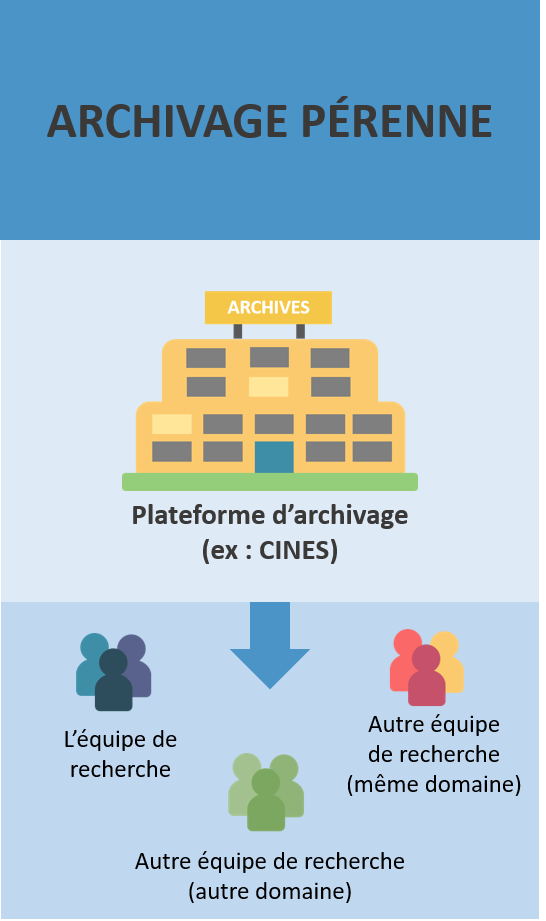 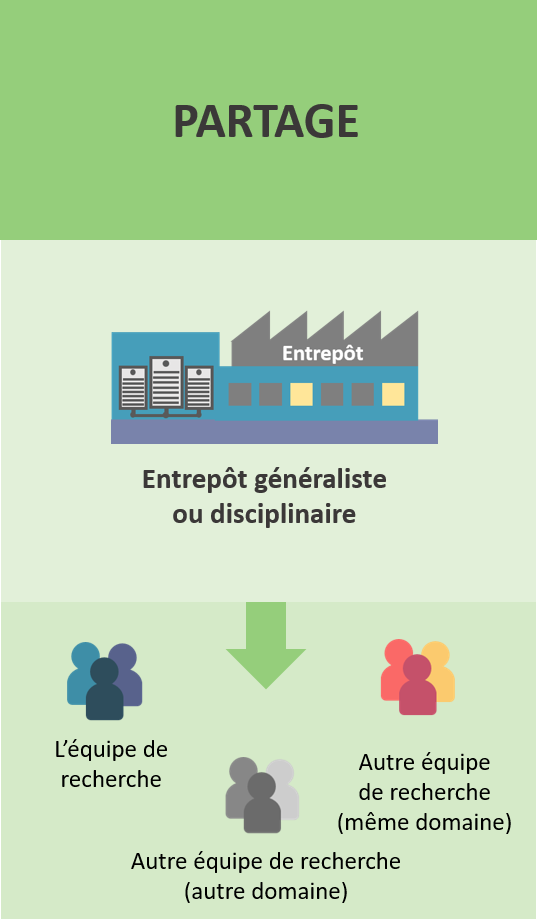 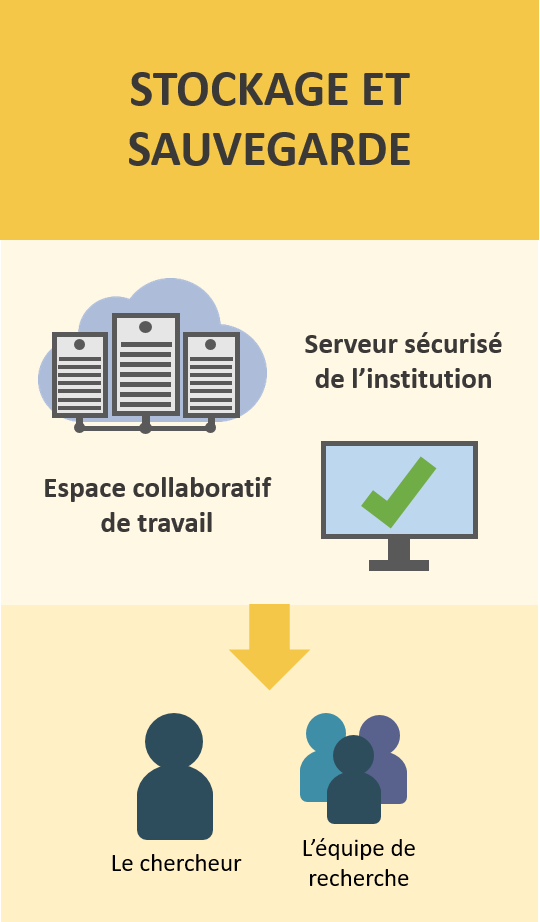 Doranum : https://doranum.fr/stockage-archivage/stockage-partage-archivage-quelles-differences_10_13143_5dax-qp58/
Les entrepôts - Définitions
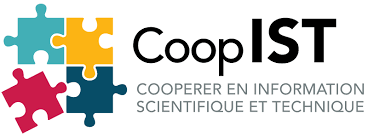 https://coop-ist.cirad.fr/gerer-des-donnees/deposer-des-donnees-dans-un-entrepot/1-qu-est-ce-qu-un-entrepot-de-donnees-de-recherche
Un exemple : HumaNum
Stocker, conserver, partager avec Humanum
ShareDocs : Il s’agit d’un gestionnaire de fichiers (logiciel FileRun) pouvant être utilisé via un navigateur web, un client WebDAV ou un logiciel de synchronisation de fichiers.
Instance GitLab : L’instance GitLab d’Huma-Num permet l’hébergement sécurisé et le partage maîtrisé de fichiers de code. Il s’agit d’une implémentation du logiciel https://about.gitlab.com/.
Huma-Num Box : Le service Huma-Num Box est un service de stockage sécurisé pour la préservation de volumes importants de données (plusieurs tera-octets), par réplication et distribution sur plusieurs sites en France.
Mais aussi des outils pour la conservation et le partage (voir plus loin)
NAKALA : NAKALA est un entrepôt de données de recherche. Il s’agit d’une base de données destinée à accueillir, conserver, rendre visible et accessible les données de recherche. Il permet d’enregistrer des données, de les décrire en vue de les exposer et les rendre réutilisables. Ainsi, le dépôt de données dans NAKALA offre des services sur plusieurs étapes du cycle de vie des données, sur la préservation, la publication et la réutilisation.
Préservation à long terme : La TGIR Huma-Num propose à la communauté des producteurs de données numériques en Sciences Humaines et Sociales un service d’archivage à long terme. Elle s’appuie, pour cette activité, sur les infrastructures et les compétences d’un centre labellisé, le Centre Informatique National de l’Enseignement Supérieur (CINES) avec qui elle a signé une convention.
Hébergement web mutualisé : Le service d’hébergement Web mutualisé permet d’héberger un site web pour diffuser les données d’un projet de recherche. Il permet d’accueillir toute application Web utilisant les technologies classiques PHP, MySQL, PostgreSQL, Java.
Source : Humanum Les services étapes par étapes : https://www.huma-num.fr/les-services-par-etapes/
Les entrepôts – choisir 1/2
Les recommandations de DoraNum

La vidéo en 1 minute : https://doranum.fr/depot-entrepots/minute/
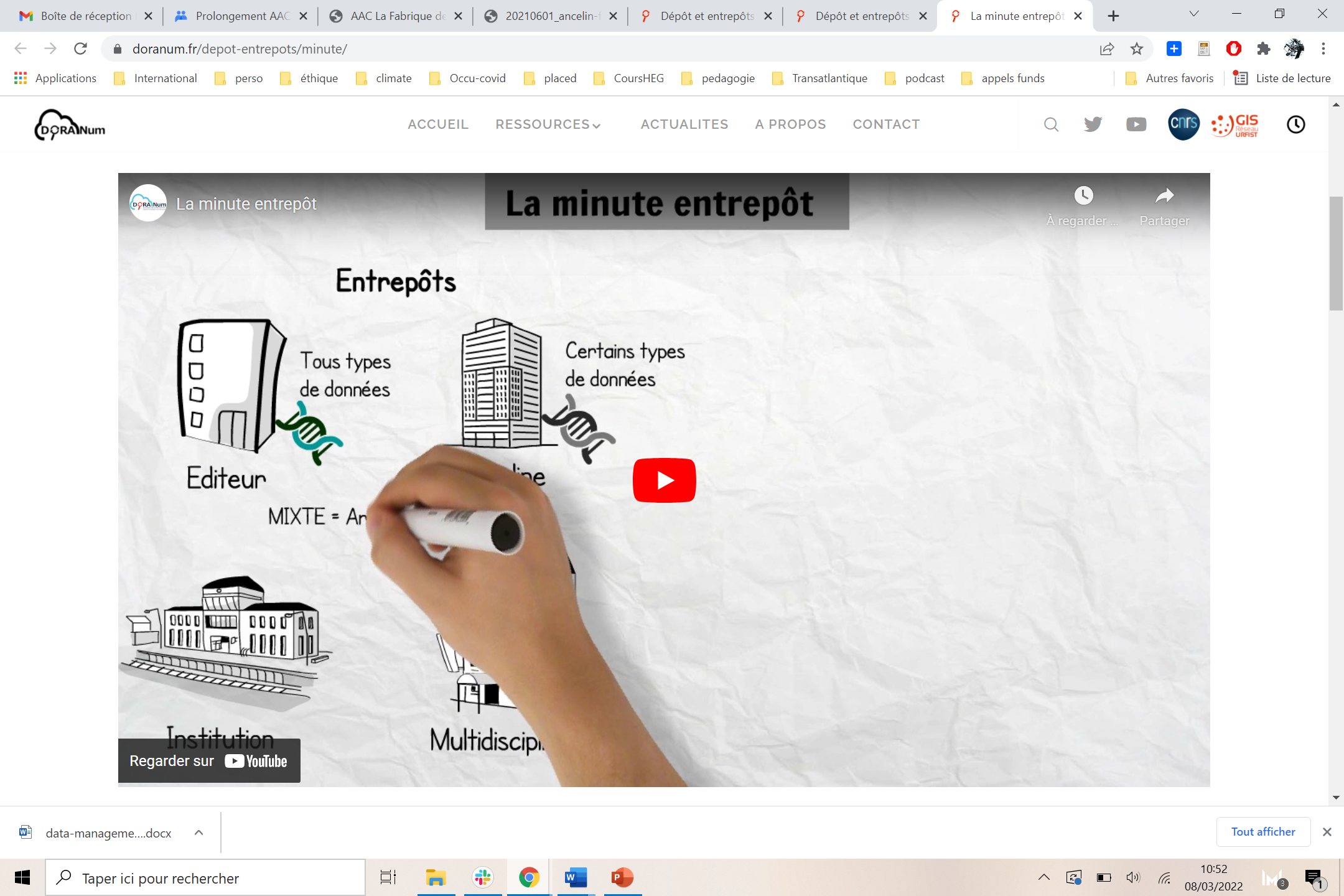 Les entrepôts – choisir 2/2
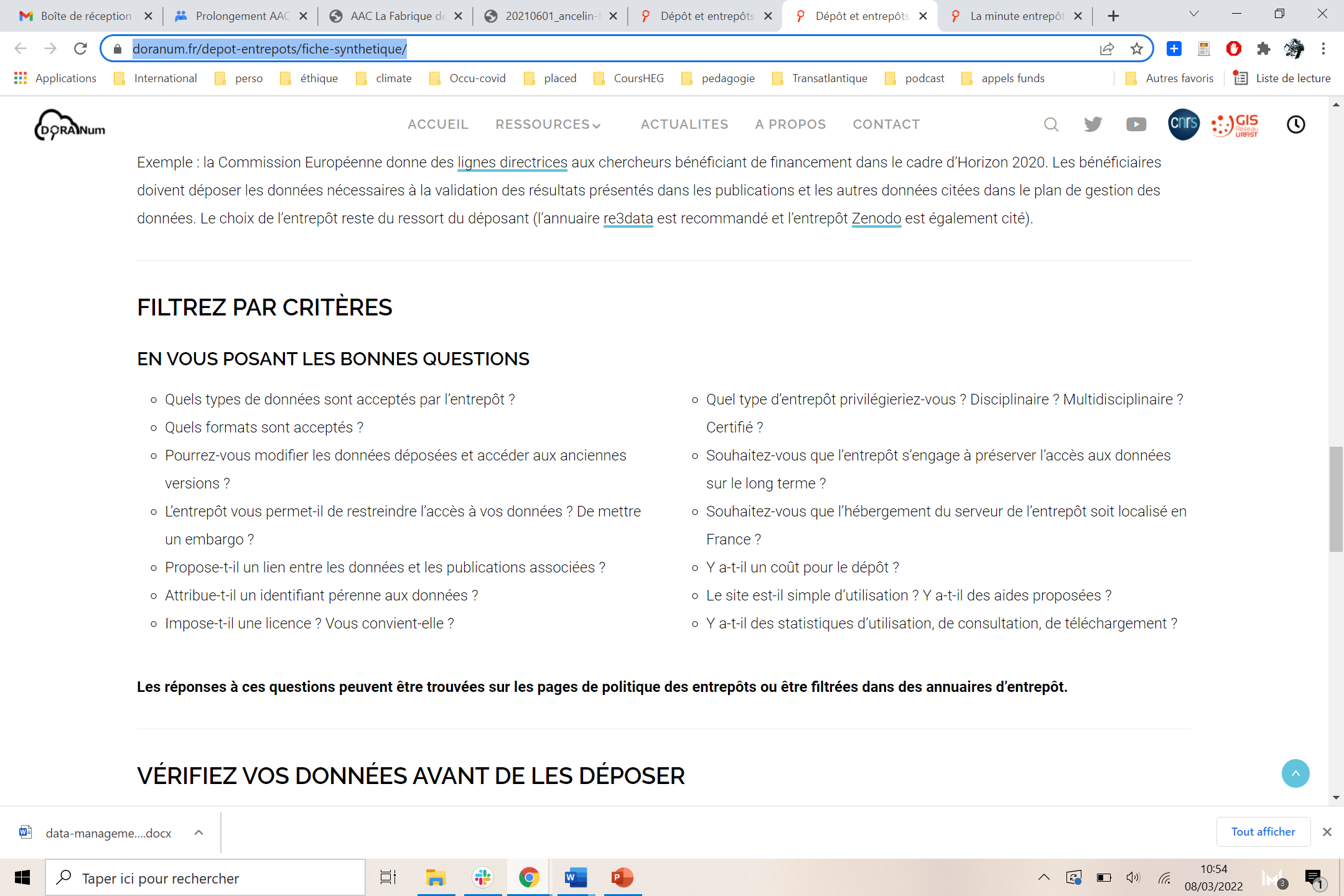 Les recommandations de DoraNum
La fiche pratique : https://doranum.fr/depot-entrepots/fiche-synthetique/
User Focus :
Implementing relevant data metrics and making these available to users.
Providing (or contributing to) community catalogues to facilitate data discovery.
Monitoring and identifying evolving community expectations and responding as required to meet these changing needs

Sustainability
Planning sufficiently for risk mitigation, business continuity, disaster recovery, and succession.
Securing funding to enable ongoing usage and to maintain the desirable properties of the data resources that the repository has been entrusted with preserving and disseminating.
Providing governance for necessary long-term preservation of data so that data resources remain discoverable, accessible, and usable in the future.

Technology
Implementing relevant and appropriate standards, tools, and technologies for data management and curation.
Having plans and mechanisms in place to prevent, detect, and respond to cyber or physical security threats.
TRUSTWORTHY REPOSITORY
Transparency 
Terms of use, both for the repository and for the data holdings.
Minimum digital preservation timeframe for the data holdings.
Any pertinent additional features or services, for example the capacity to responsibly steward sensitive data.

Responsability
Adhering to the designated community’s metadata and curation standards, along with providing stewardship of the data holdings e.g. technical validation, documentation, quality control, authenticity protection, and long-term persistence.
Providing data services e.g. portal and machine interfaces, data download or server-side processing.
Managing the intellectual property rights of data producers, the protection of sensitive information resources, and the security of the system and its content.
https://www.nature.com/articles/s41597-020-0486-7
Entrepôts : outil pour faire son choix
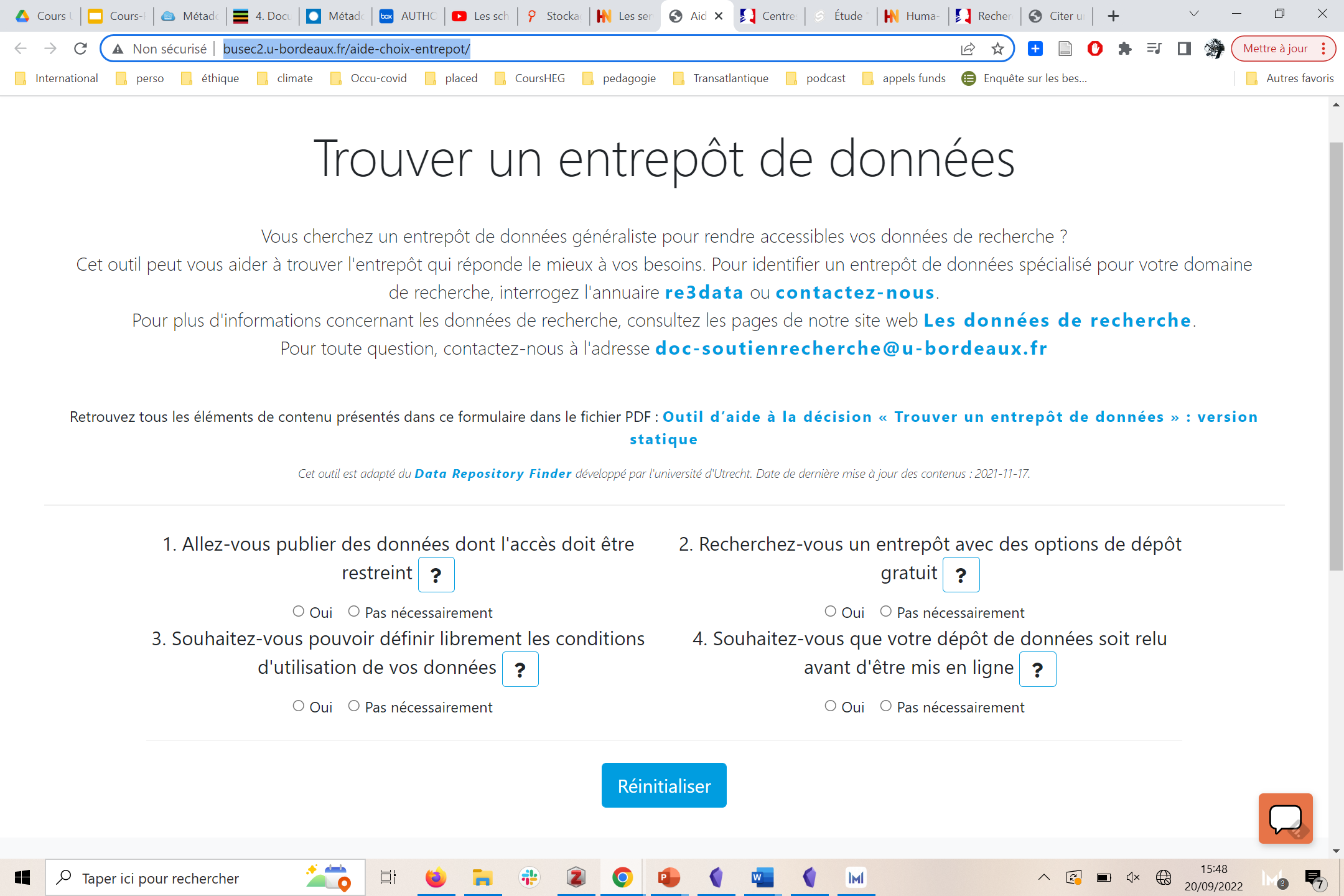 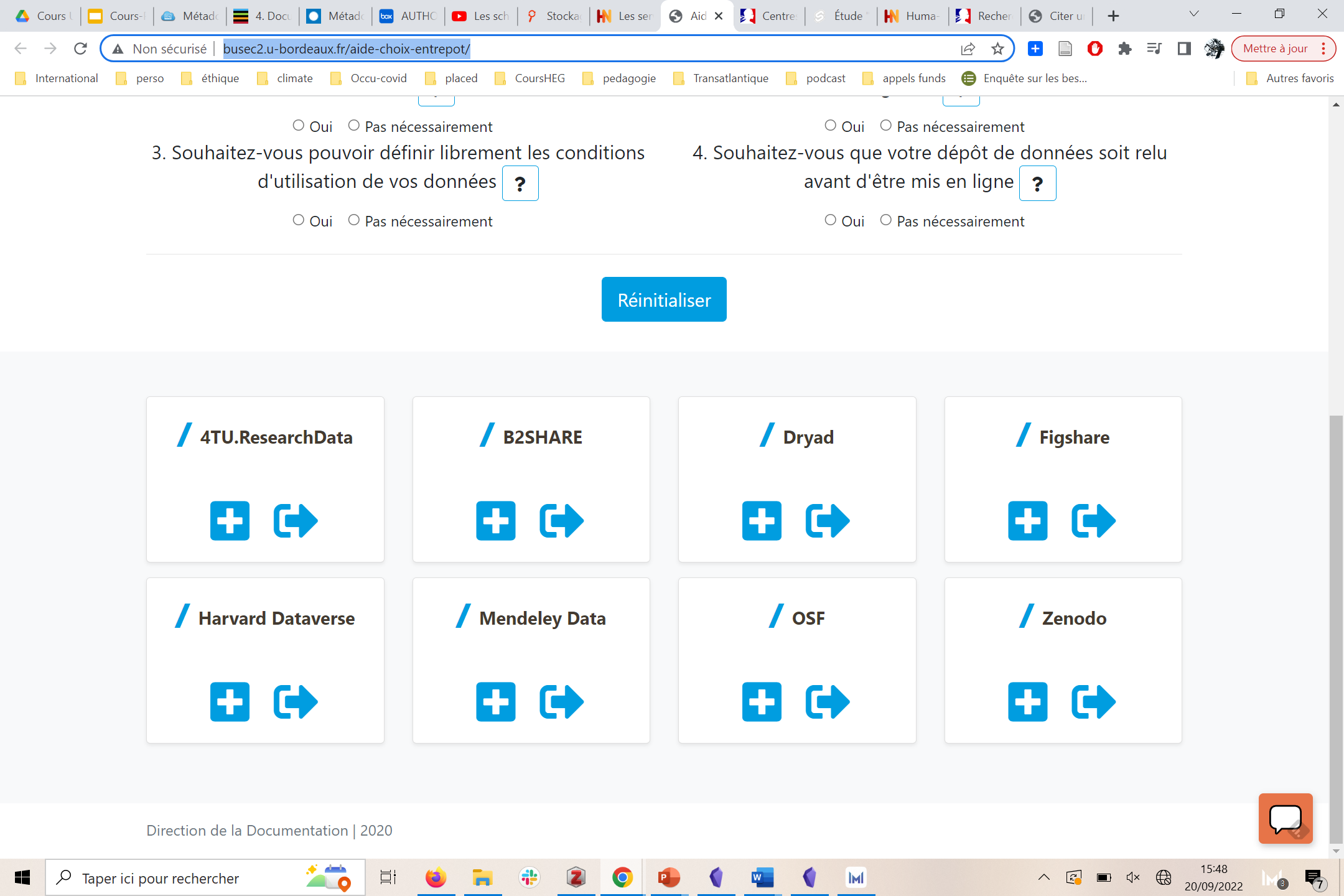 Université de Bordeaux, Direction de la documentation : http://busec2.u-bordeaux.fr/aide-choix-entrepot/
RECHERCHE DATA GOUV
https://entrepot.recherche.data.gouv.fr/
RECHERCHE DATA GOUV
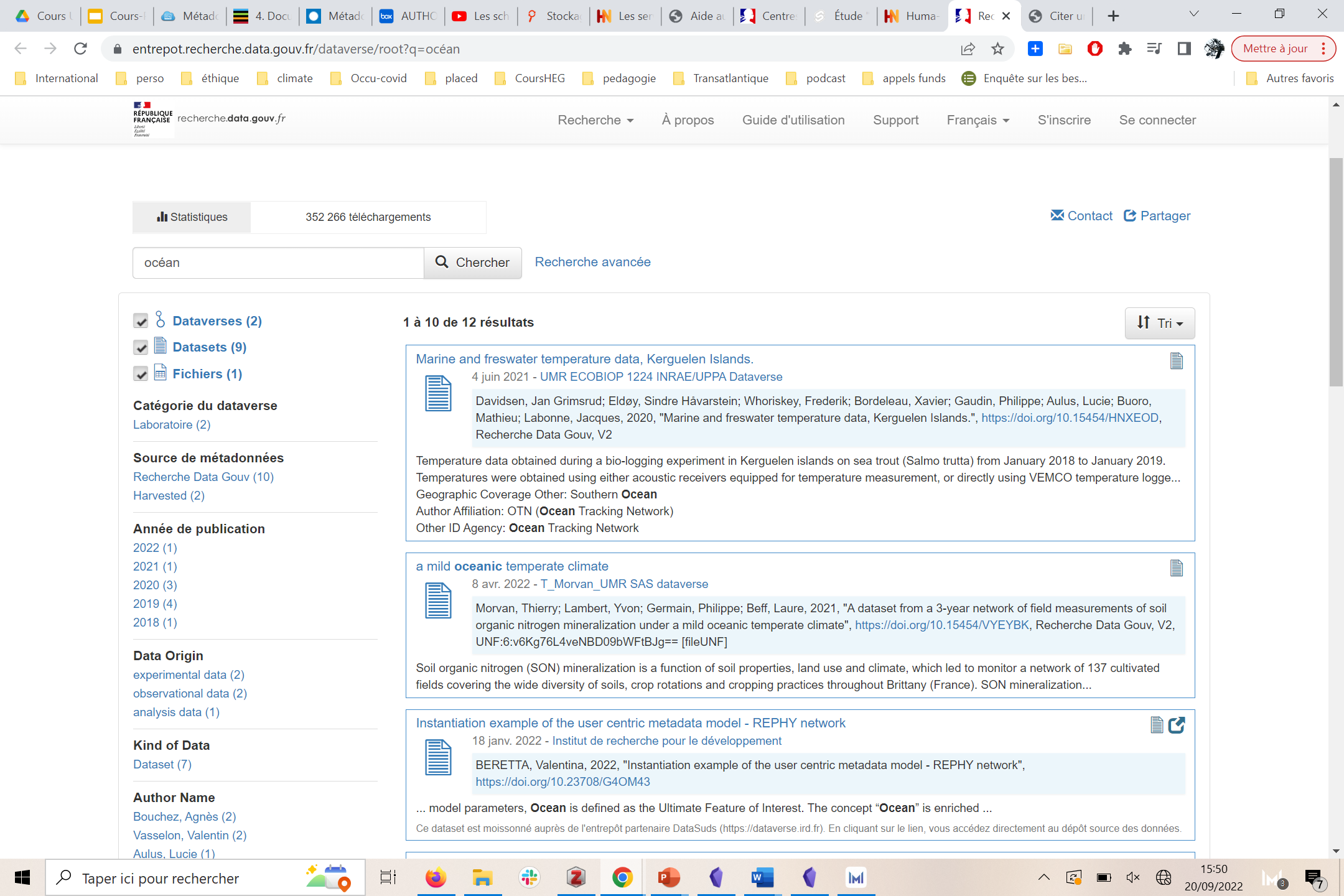 https://entrepot.recherche.data.gouv.fr/dataverse/root?q=oc%C3%A9an
CENTRES THÉMATIQUES RECHERCHE DATA GOUV
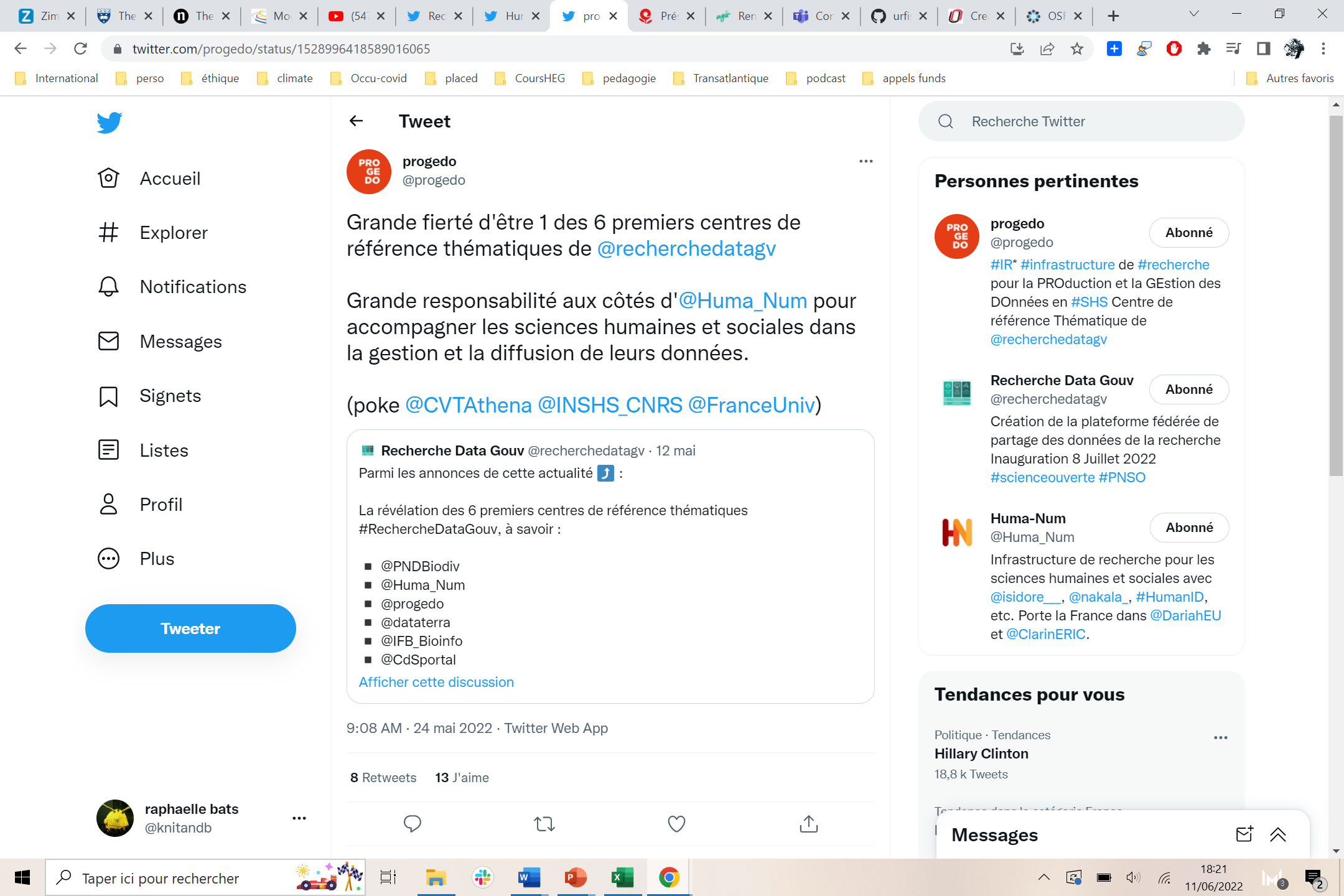 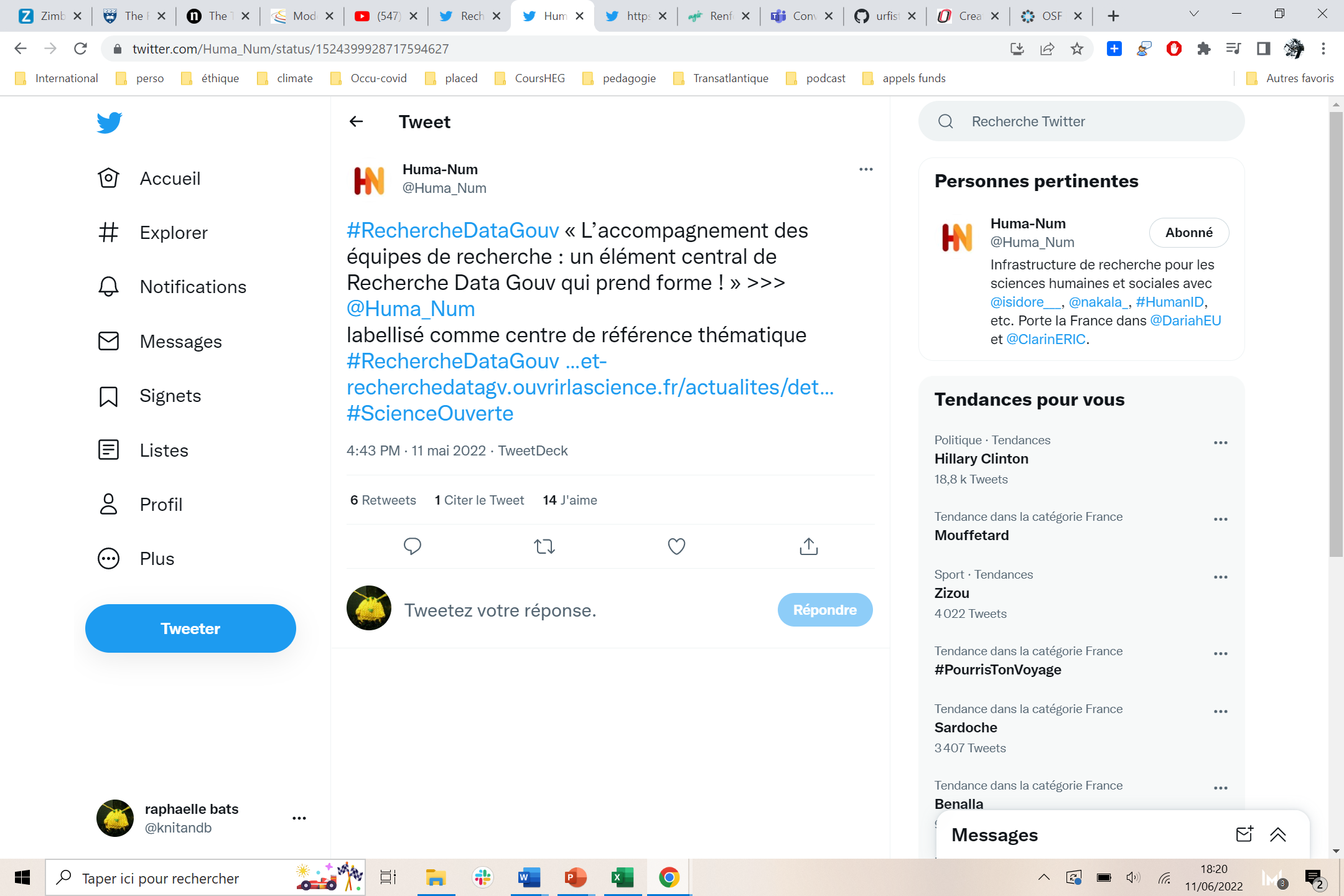 Un exemple : Progedo
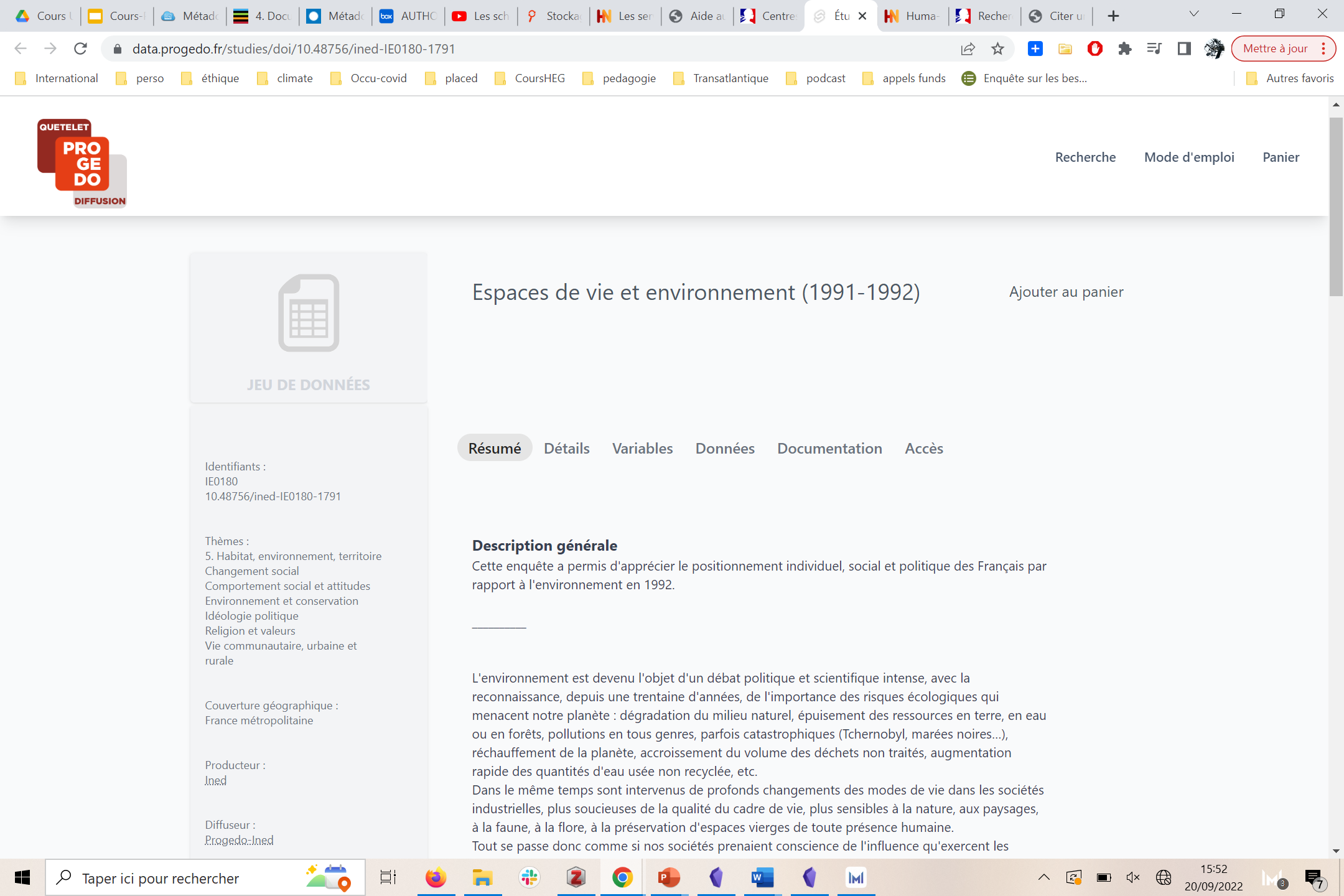 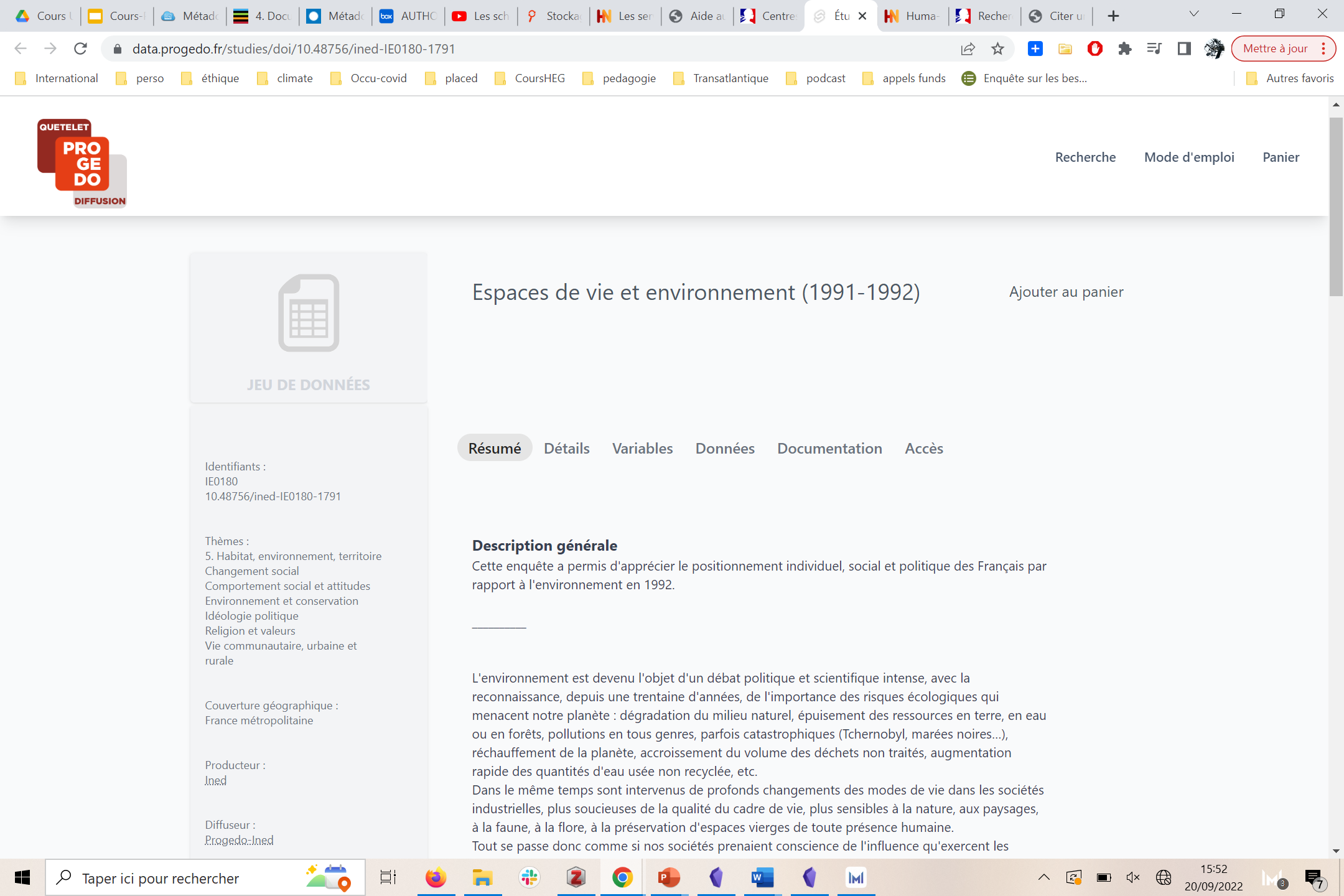 TGIR Progedo: https://www.progedo.fr/

https://data.progedo.fr/studies/doi/10.48756/ined-IE0180-1791
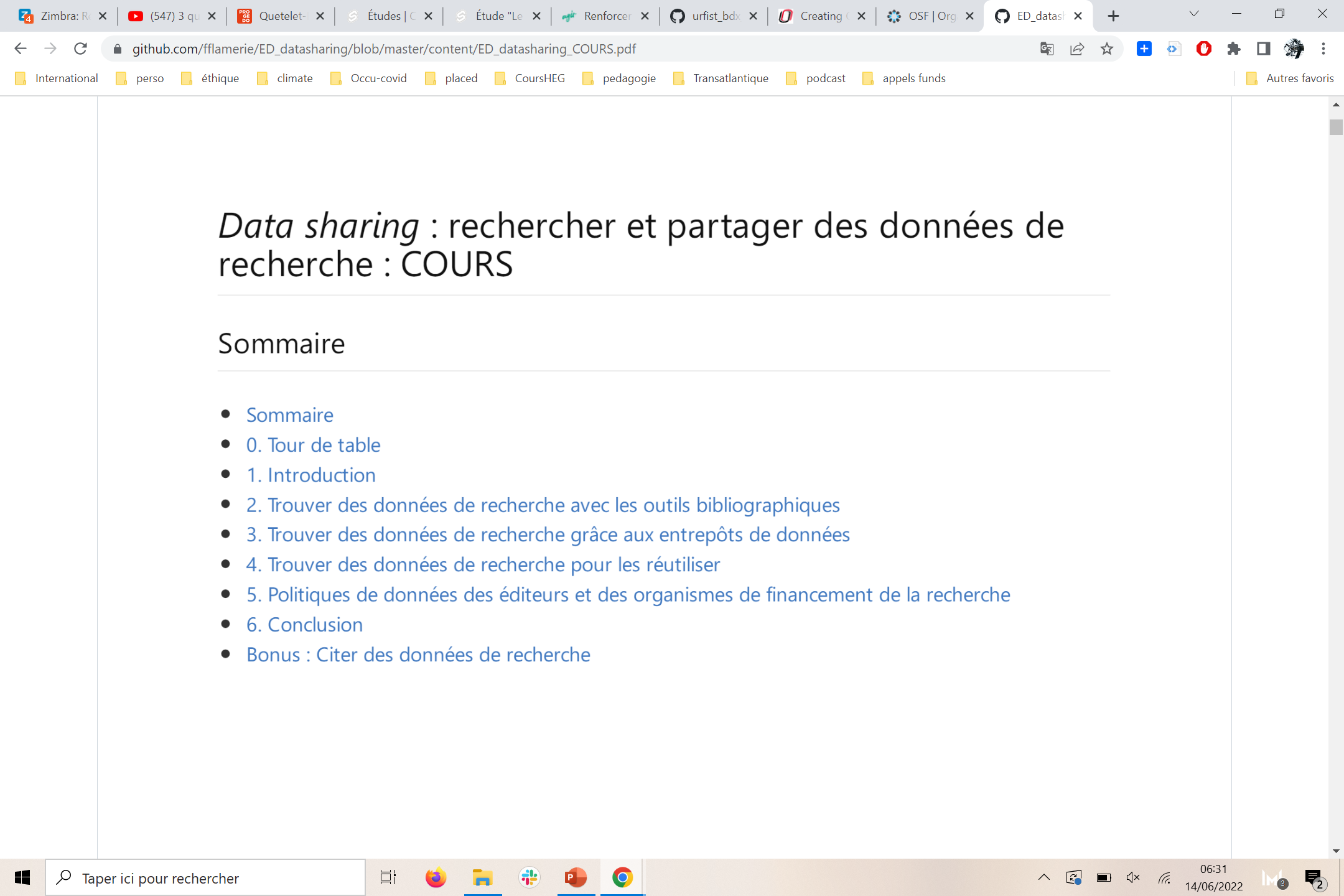 LES ENTREPÔTS
Cours de Frédérique Flamerie
https://github.com/fflamerie/ED_datasharing/blob/master/content/ED_datasharing_COURS.pdf
Data Papers
Le data paper (data article, data descriptor) est une publication qui décrit un jeu de données scientifiques, notamment à l’aide d’informations structurées appelées métadonnées. Contrairement aux articles de recherches classiques, les data papers fournissent une voie formalisée au partage des données plutôt que tester des hypothèses ou présenter de nouvelles analyses.
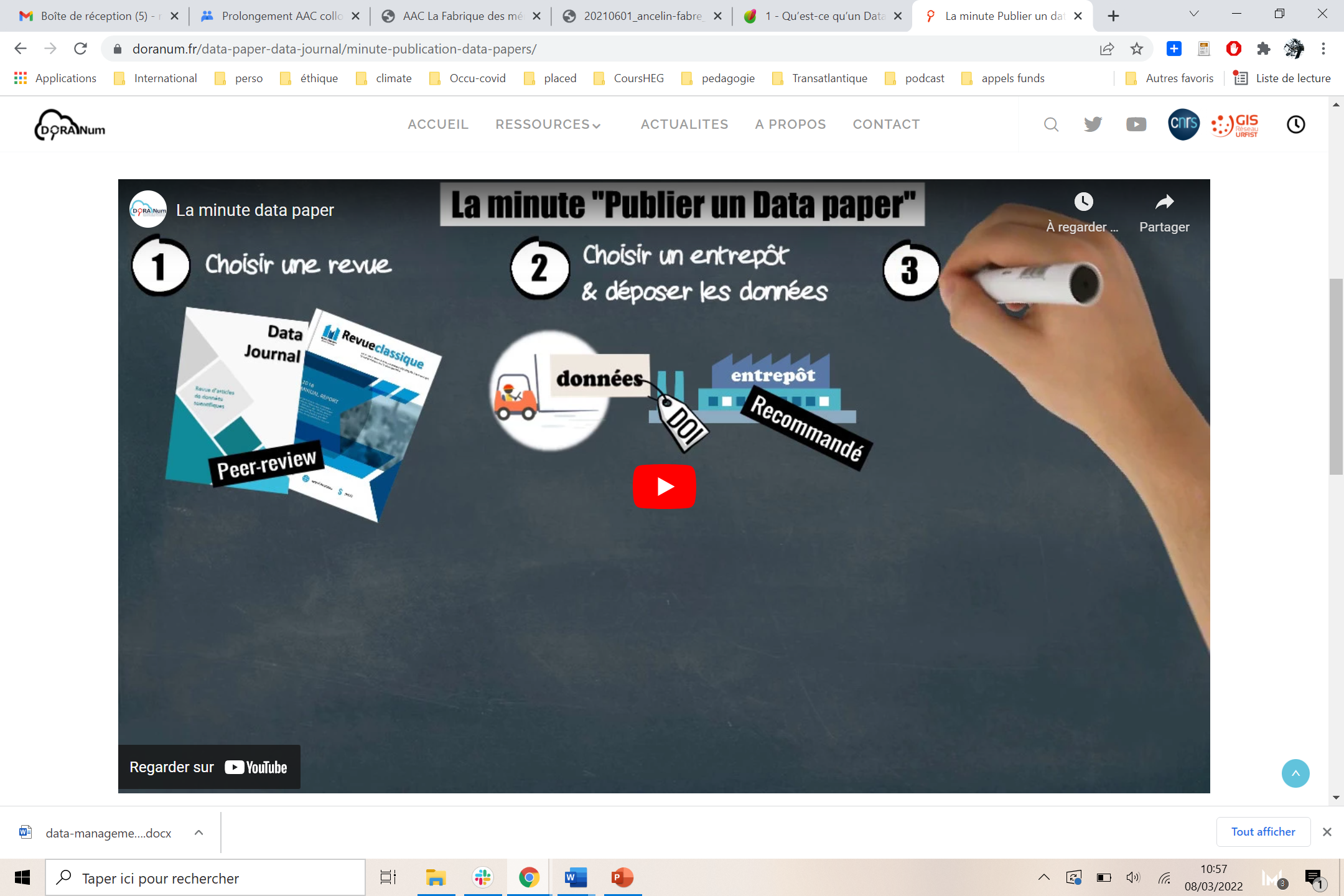 La minute Data Papers de DoraNum : https://doranum.fr/data-paper-data-journal/minute-publication-data-papers/
DATA PAPERS
En savoir plus sur les Data Papers : 

DoraNum : fiche pratique Data Paper
https://doranum.fr/data-paper-data-journal/fiche-synthetique/


COOP-IST : Publier un Data Paper
https://coop-ist.cirad.fr/gerer-des-donnees/publier-un-data-paper/1-qu-est-ce-qu-un-data-paper
CITER un jeu de données
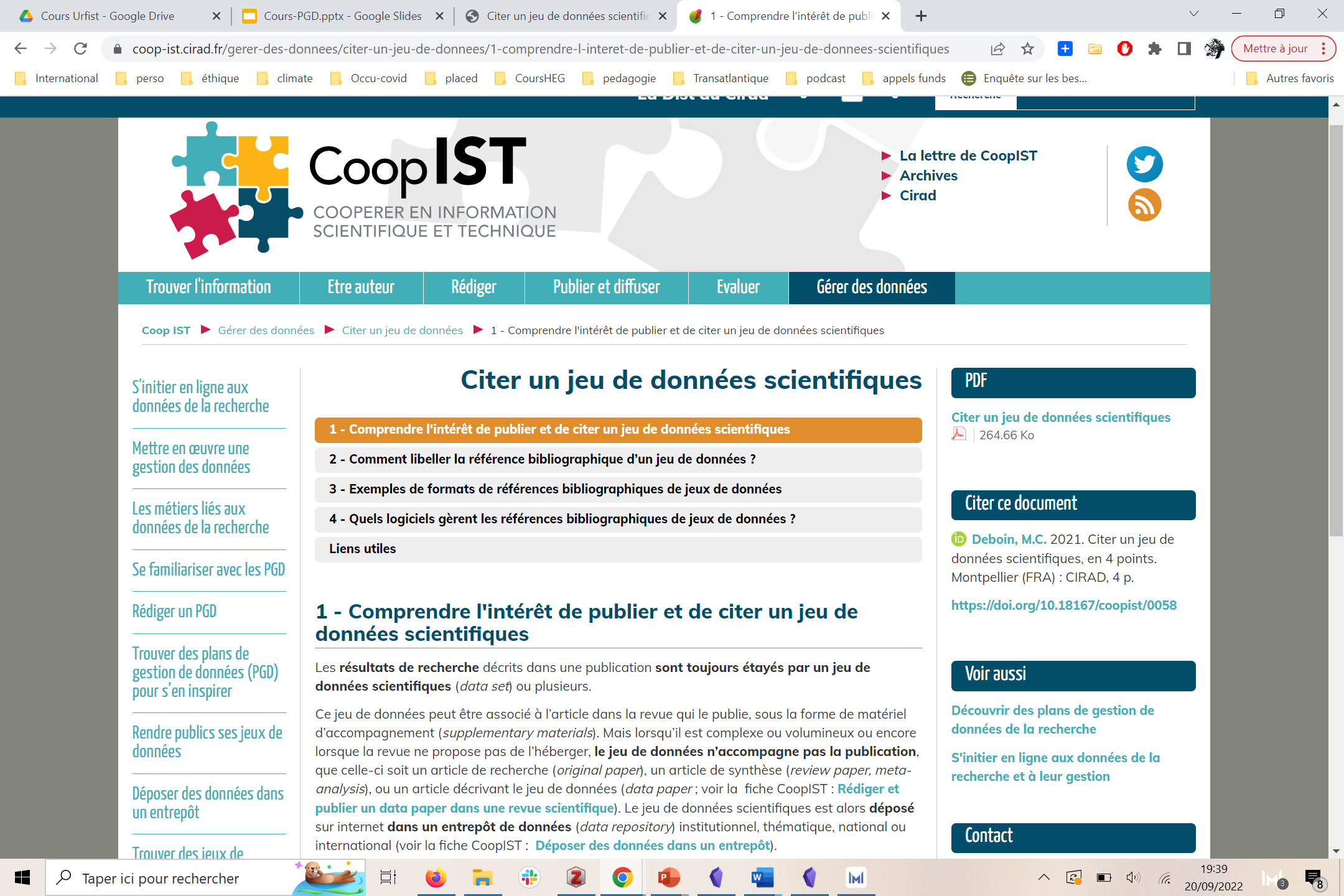 Voir le document préparé par le CIRAD en 2016, dernière mise à jour en 2021 : 

https://coop-ist.cirad.fr/gerer-des-donnees/citer-un-jeu-de-donnees/1-comprendre-l-interet-de-publier-et-de-citer-un-jeu-de-donnees-scientifiques
GESTION RH ET FINANCIÈRE
A partir du modèle ANR
6. DATA MANAGEMENT
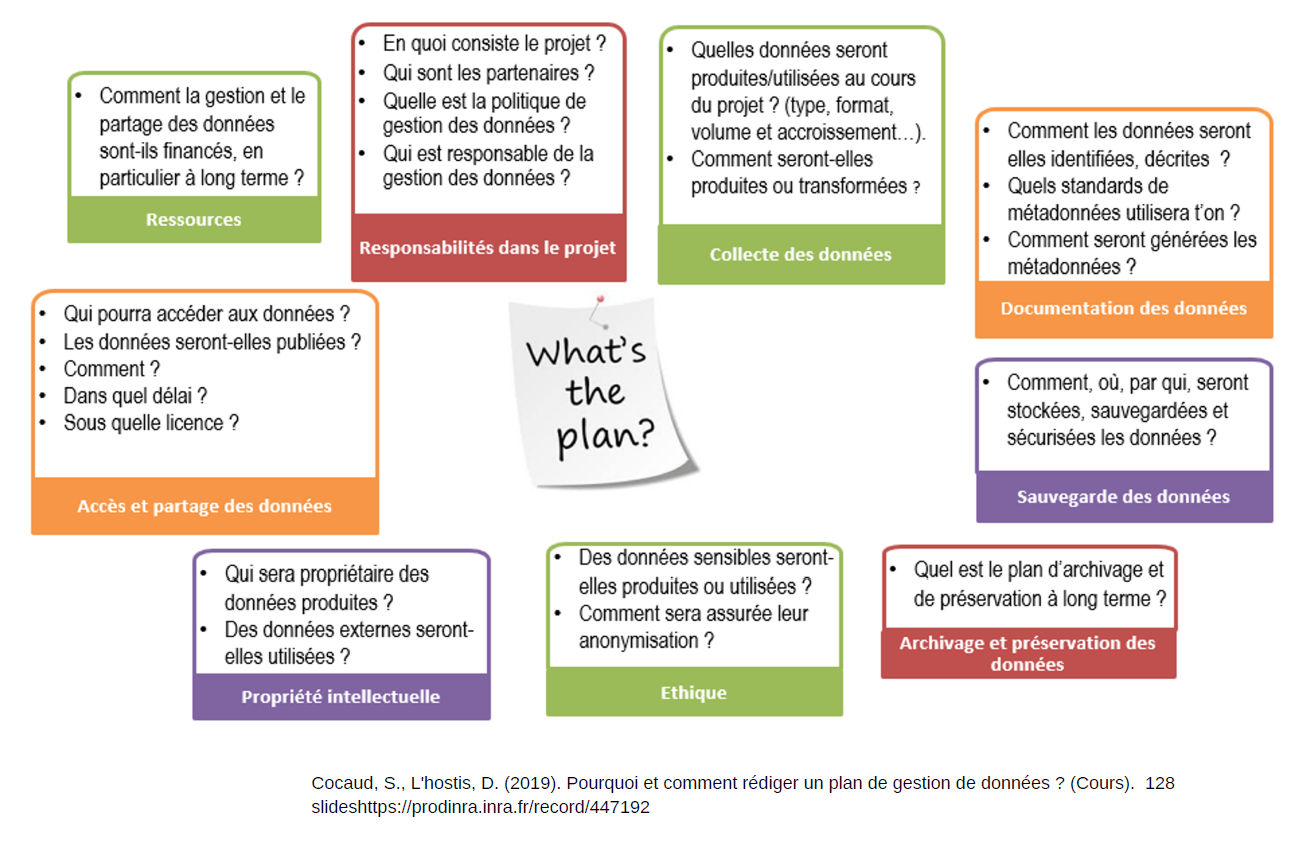 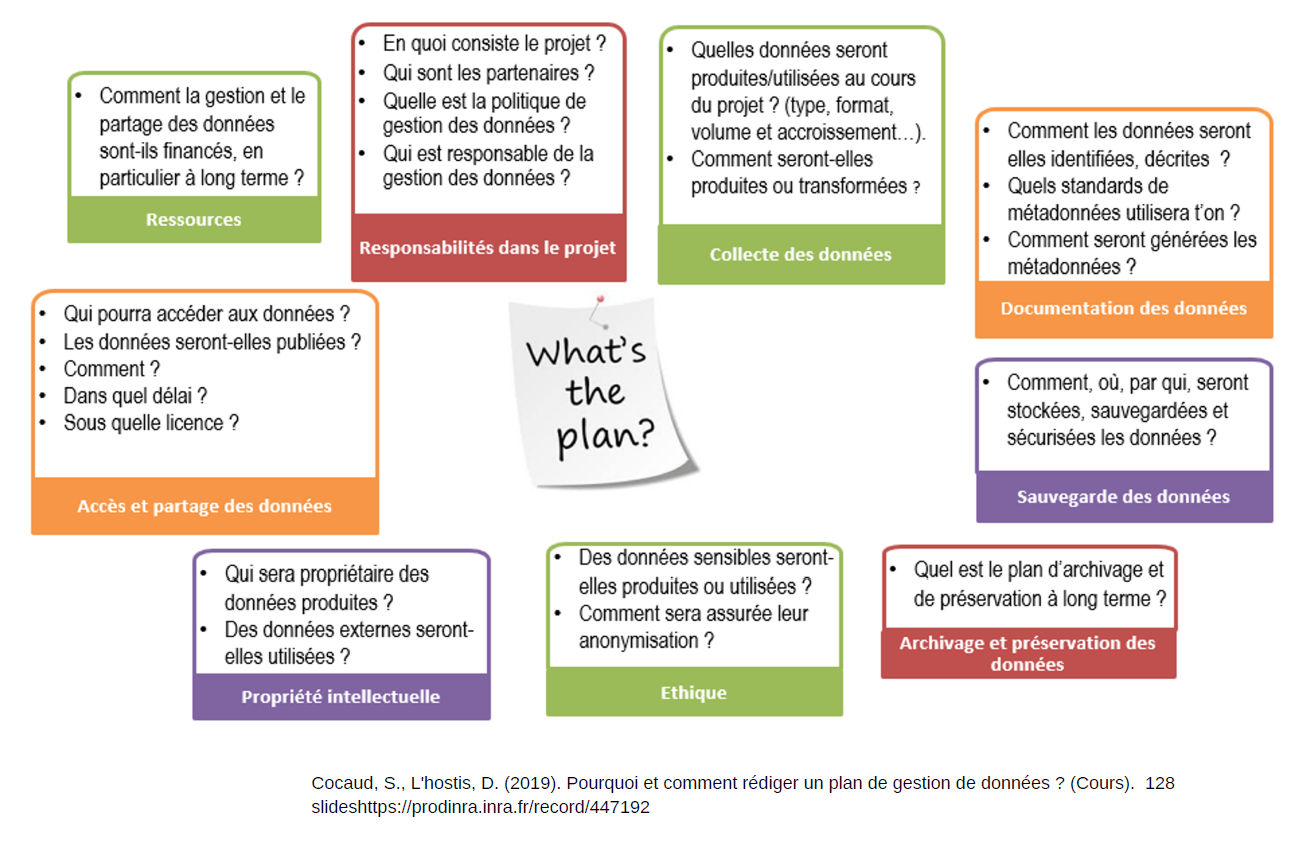 6. RESPONSABILITÉS ET RESSOURCES EN MATIÈRE DE GESTION DES DONNÉES
6a. Qui (par exemple rôle, position et institution de rattachement) sera responsable de la gestion des données (c'est-à-dire le gestionnaire des données) ?
 Recommandations:
Décrire les rôles et les responsabilités concernant les activités de gestion des données, par exemple : saisie des données, production des métadonnées, qualité des données, stockage et sauvegarde, archivage et partage des données. Nommer la(es) personne(s) responsable(s) impliquée(s) dans la mesure du possible.
Pour les projets menés en collaboration, expliquer comment s’effectue la coordination des responsabilités de gestion des données entre partenaires.
Indiquer qui est responsable de la mise en œuvre du PGD, et qui s'assure qu'il est examiné et, si nécessaire, révisé.
Envisager des mises à jour régulières du PGD.
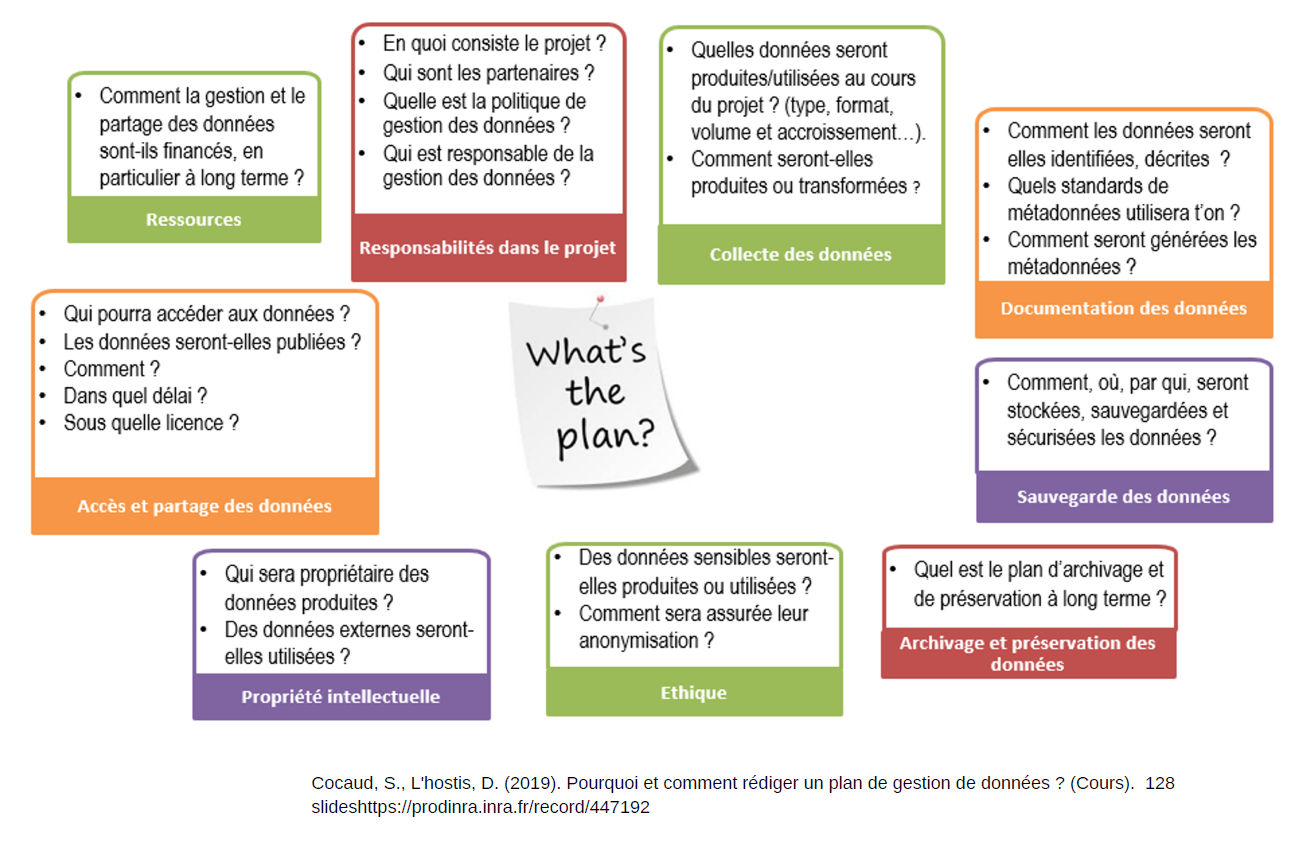 6. RESPONSABILITÉS ET RESSOURCES EN MATIÈRE DE GESTION DES DONNÉES
6b. Quelles seront les ressources (budget et temps alloués) dédiées à la gestion des données permettant de s'assurer que les données seront FAIR (Facile à trouver, Accessible, Interopérable, Réutilisable) ?
 
Recommandations:
Expliquer comment les ressources nécessaires (par exemple le temps) à la préparation des données pour le partage/préservation (curation des données) ont été chiffrées. Examiner et justifier soigneusement toutes les ressources nécessaires pour diffuser les données.
Il peut s'agir de frais de stockage, de coût matériel, de temps de personnel, de coûts de préparation des données pour le dépôt, de frais d’entrepôt et d'archivage.
Indiquer si des ressources supplémentaires sont nécessaires pour préparer les données en vue de leur dépôt ou pour payer tous les frais demandés par les entrepôts de données. Si oui, précisez le montant et comment ces coûts seront couverts.
EXEMPLE TRANSATLANTIQUE
6. DATA MANAGEMENT RESPONSIBILITIES AND RESOURCES
 
Each work package is coordinated by a scientific manager in charge of ensuring the proper conduct of the activities in terms of data. The data manager will be the research assistant recruited for the project. He or she will be responsible for data quality and harmonization, storage and backup, and archiving and sharing of data. The data management plan will be reviewed and updated regularly in meetings with the researchers and the research assistant. 
 
The data protocol that will be outlined in the first DMP will ensure that the data will be FAIR. The writing of a 'datapaper' will contribute to the FAIRization process of the data from this project.
 
The human (25% of the research assistant's time) and material (purchase of external hard drives) resources required to implement the data management plan have been provided for and included in the project budget.
EXERCICE !
Reprenez vos exemples de PGD et observez la 6ème partie, celle qui concerne les Ressources.


1/ Qu’est-ce que vous en pensez ? 
        > Complexe ? Complet ? Détaillé ? 

2/ Qu’est-ce qui vous étonne ?
EXERCICE !
Ecrire la partie ressources de votre PGD

     > directement dans votre DMP Opidor de test.

A côté : 
     > Notez les difficultés ou les freins que vous rencontrez

Restitution : focus sur les difficultés rencontrées.
Plan national pour la science ouverte - 2
Deuxième axe du plan : STRUCTURER ET OUVRIR LES DONNÉES DE LA RECHERCHE
Avec 3 mesures : 
4 - Rendre obligatoire la diffusion ouverte des données de recherche issues de programmes financés par appels à projets sur fonds publics. 
5 - Créer la fonction d’administrateur des données et le réseau associé au sein des établissements. 
6 - Créer les conditions et promouvoir l’adoption d’une politique de données ouvertes associées aux articles publiés par les chercheurs.
Et 4 actions (voir pages suivantes pour le détail) :
Accélérer
Coordonner
Structurer
Organiser
https://cache.media.enseignementsup-recherche.gouv.fr/file/Actus/67/2/PLAN_NATIONAL_SCIENCE_OUVERTE_978672.pdf
PLAN national pour la science ouverte
Accélérer 
Proposer un appel ANR Flash destiné à accélérer l’adoption des principes FAIR et l’ouverture des données de la recherche en France. 
Créer un prix des données de la recherche récompensant les équipes et projets exemplaires dans ce domaine. https://www.ouvrirlascience.fr/les-candidatures-pour-le-prix-science-ouverte-des-donnees-de-la-recherche-sont-ouvertes/#:~:text=Chaque%20projet%20laur%C3%A9at%20se%20verra,%3A%20%C2%AB%20mention%20sp%C3%A9ciale%20du%20jury%C2%BB

Coordonner 
Construire autour de l’administrateur des données un réseau de correspondants dans les établissements, pour répondre aux questions que se posent les chercheurs sur les données de la recherche. 
Dans le cadre du soutien public aux revues, recommander l’adoption d’une politique de données ouvertes associées aux articles, le développement des articles de données et des revues de données.
PLAN national pour la science ouverte
Structurer 
Généraliser la mise en place de plans de gestion des données dans les appels à projets de recherche 
Développer des centres de données thématiques et disciplinaires. 
Développer un service générique d’accueil et de diffusion des données simples. 
Engager un processus de certification des infrastructures de données.
Organiser 
Soutenir la Research data alliance (RDA) et créer le chapitre français de l’alliance (RDA France). 
Soutenir Software heritage, la bibliothèque des codes sources
Les ateliers de la donnée
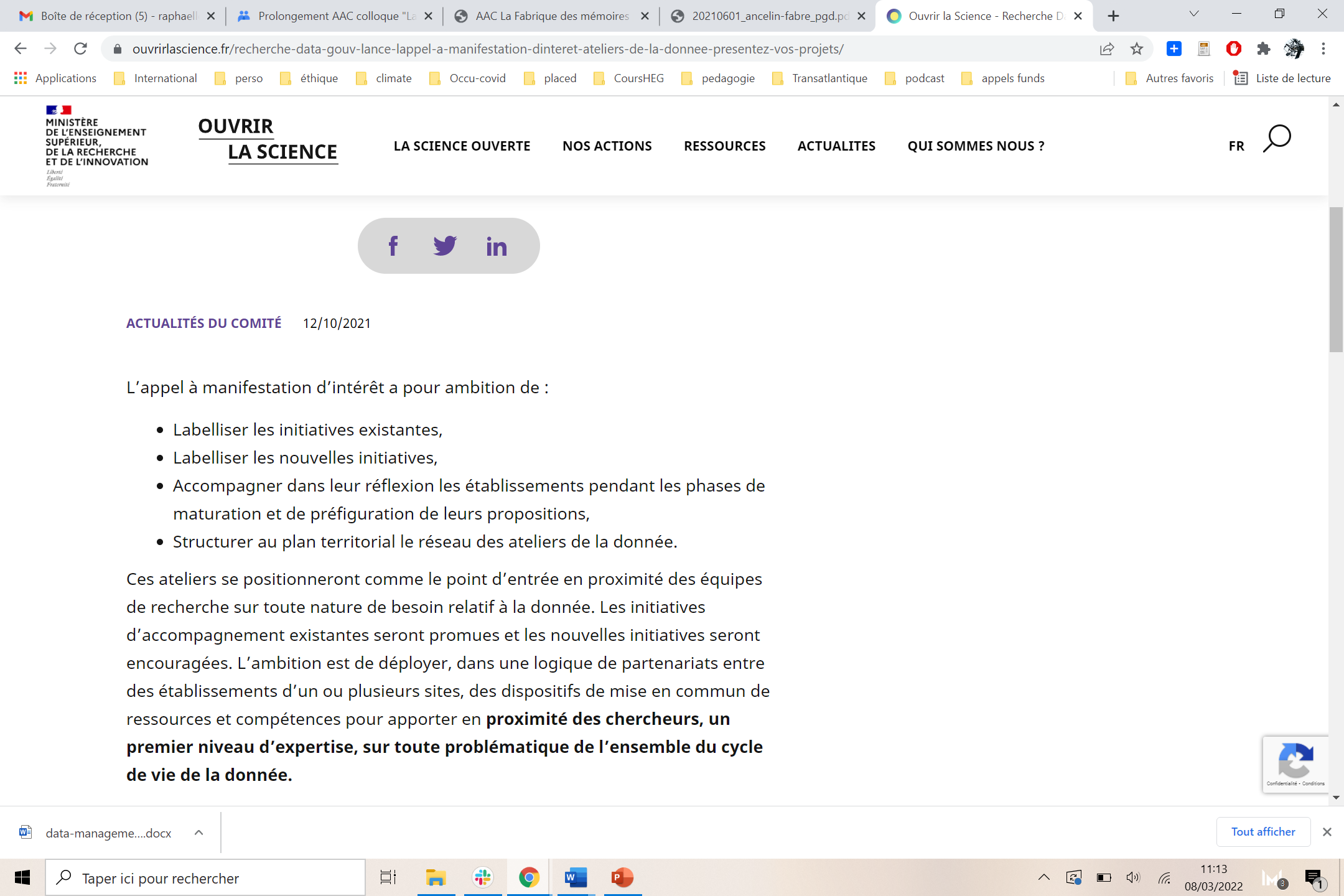 https://www.ouvrirlascience.fr/recherche-data-gouv-lance-lappel-a-manifestation-dinteret-ateliers-de-la-donnee-presentez-vos-projets/
ATELIERS LABELLISÉS EN JUIN 2022
https://projet-recherchedatagv.ouvrirlascience.fr/actualites/detail-actualite/ateliers-de-la-donnee-nouvelle-etape-dans-la-construction-de-lecosysteme
CENTRE DE RESSOURCES
5 centres de ressources
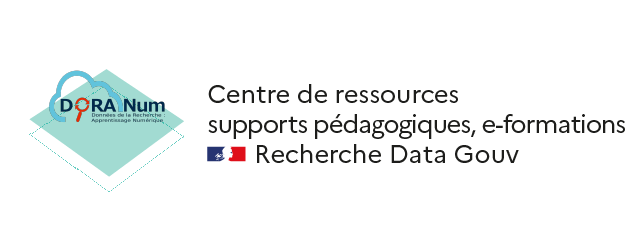 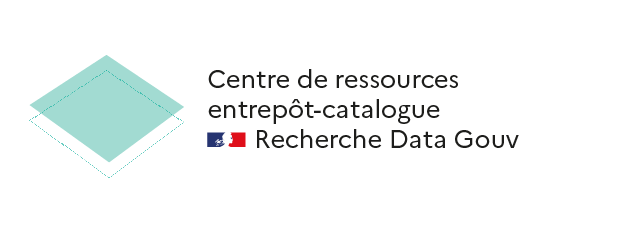 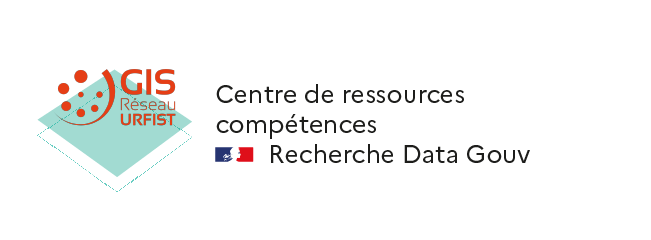 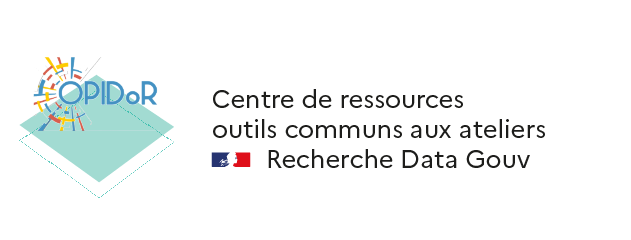 https://recherche.data.gouv.fr/fr/page/centres-de-ressources
Ressources : formation et autoformationRéseau des URFIST
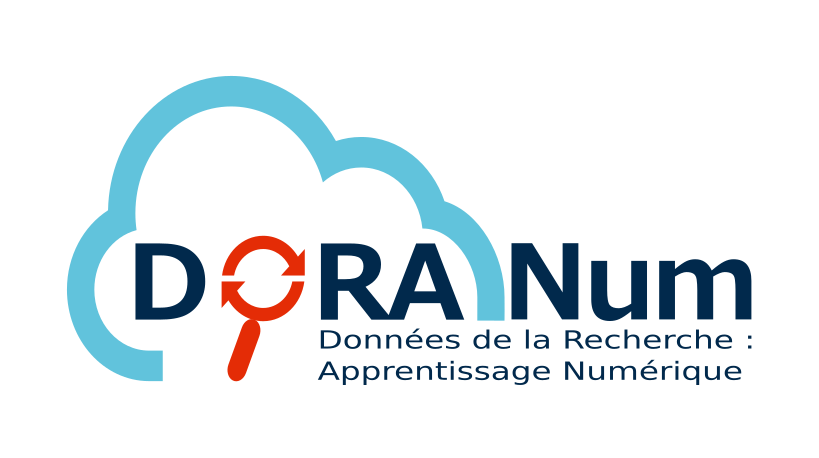 Doranum : https://doranum.fr/


Callisto : 


Les formations urfist 
FLSO
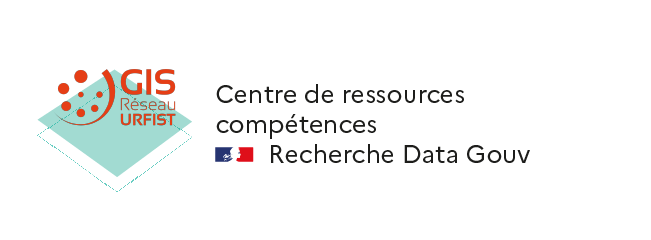 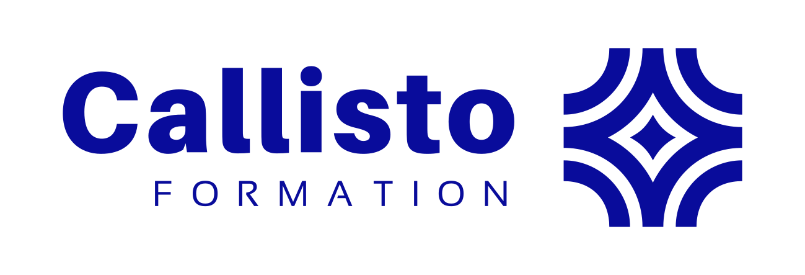 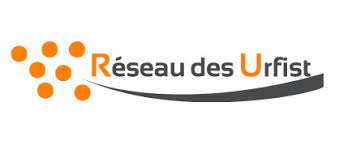 LISTES DE DIFFUSION
- datalibrarian https://t.co/fTZNtf9RrZ
- GT DMP https://t.co/sICtkus4Ad
- données inter réseaux https://t.co/dbumLA8cMe
- research dataman https://t.co/hNB8ieGnGe
MERCI !
Raphaëlle Bats – Urfist de Bordeaux
Raphaelle.bats@u-bordeaux.fr